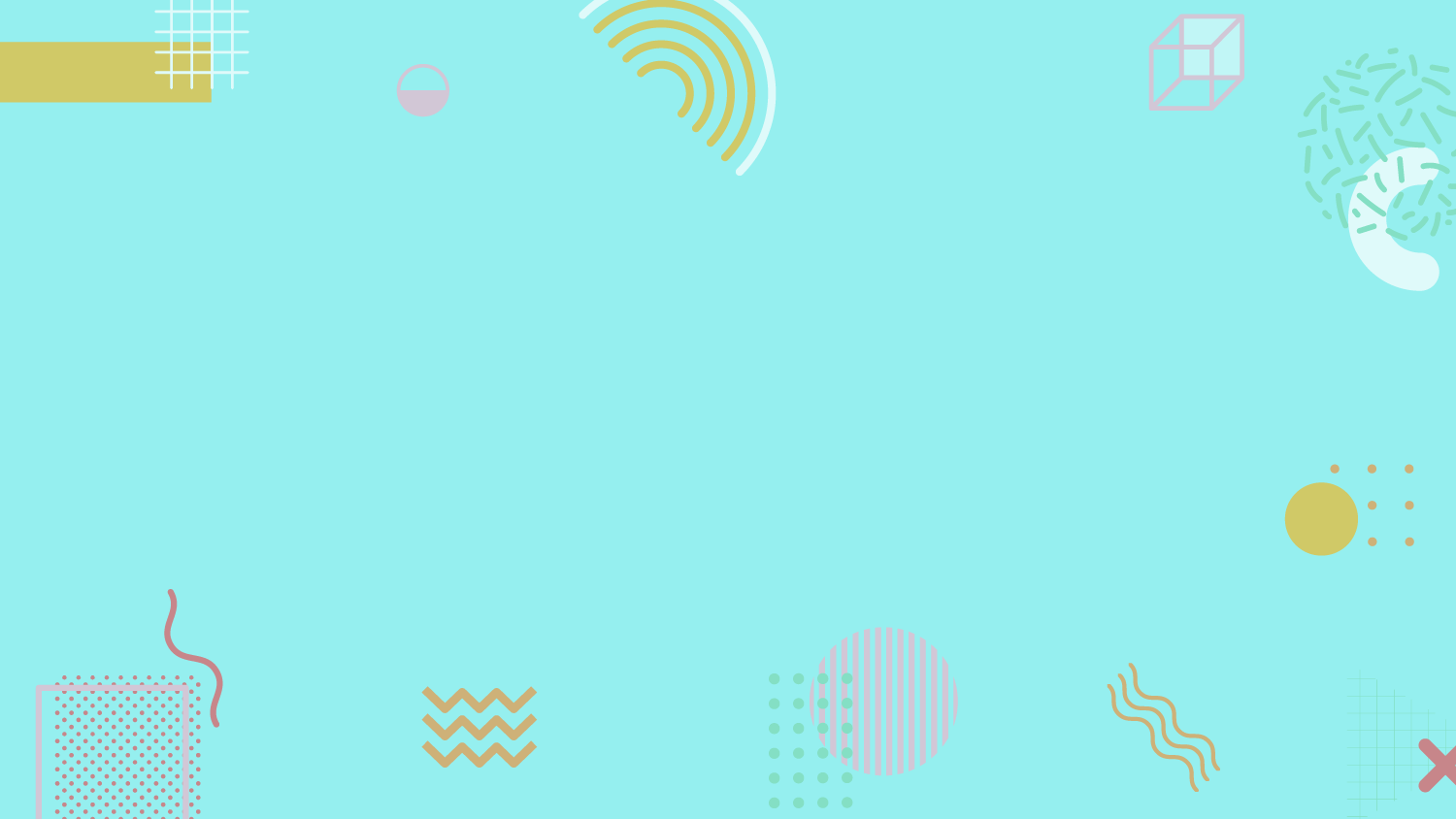 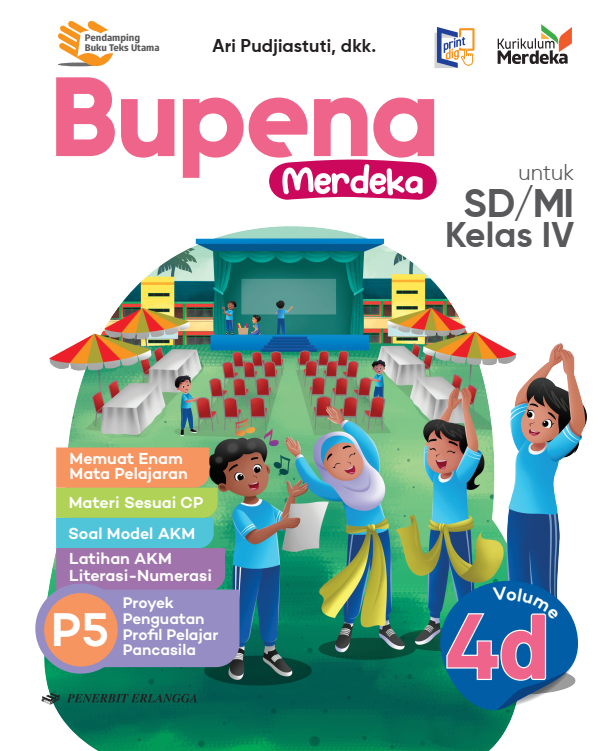 MEDIA MENGAJAR
BUPENA
UNTUK SD/MI KELAS 4
BAHASA INDONESIA
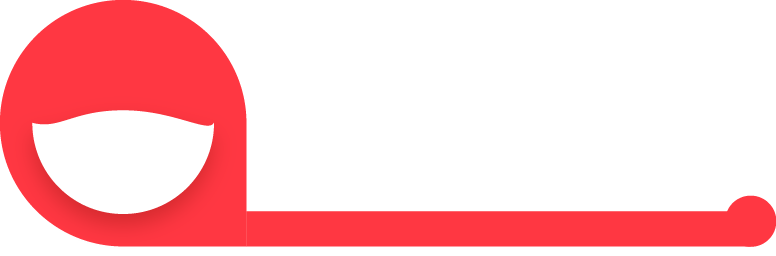 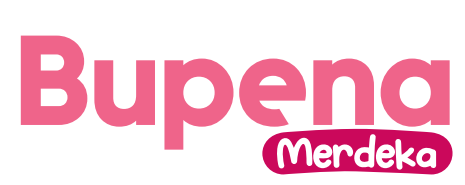 BAB
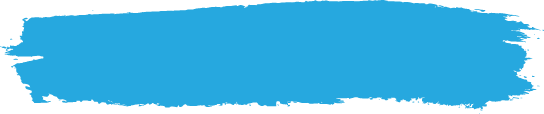 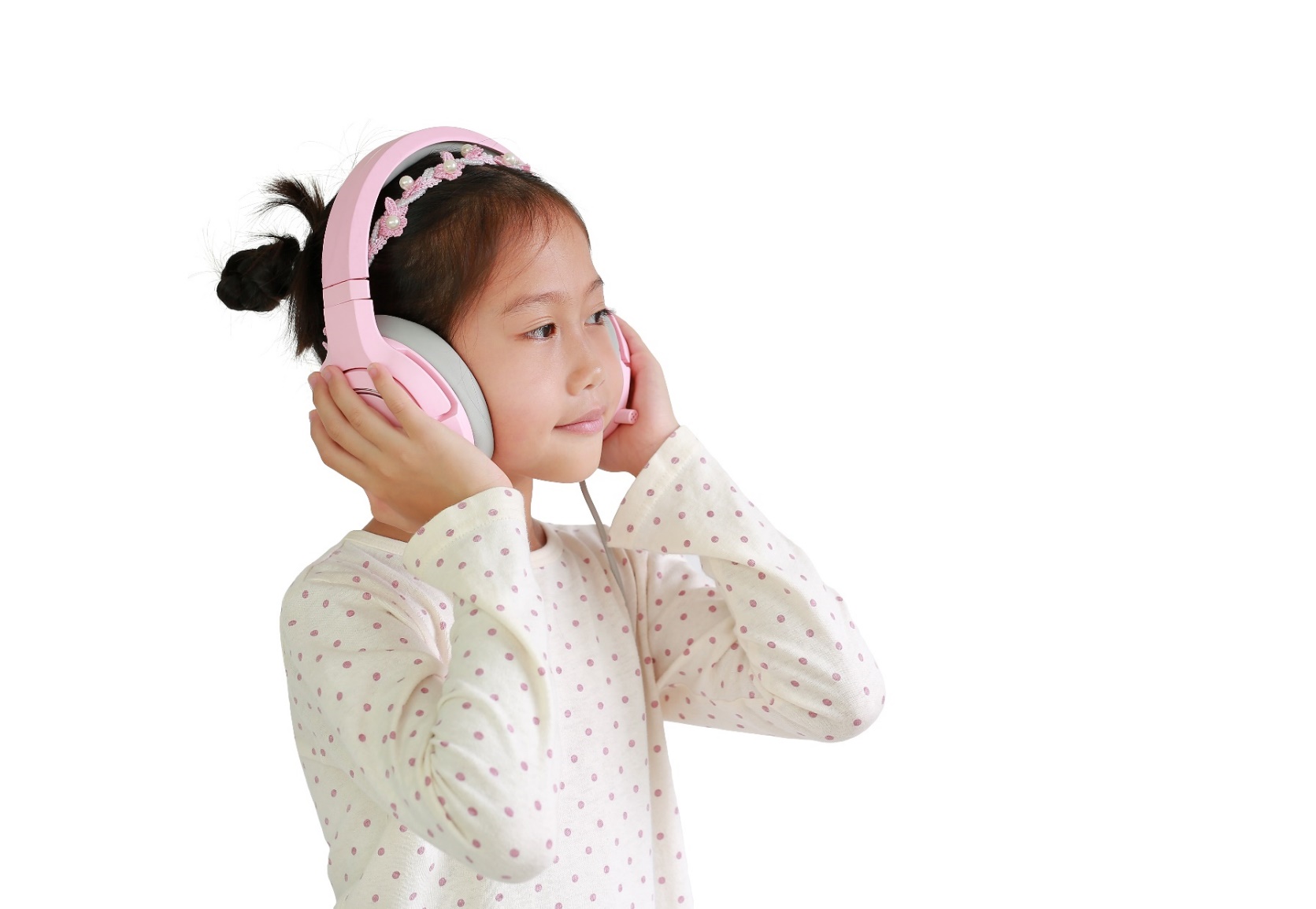 A. Informasi dalam Syair Lagu
Aku Anak Indonesia
7
Syair adalah kata-kata yang dinyanyikan dalam lagu dan merupakan ungkapan perasaan penciptanya.
Lagu merupakan rangkaian kata yang berirama.
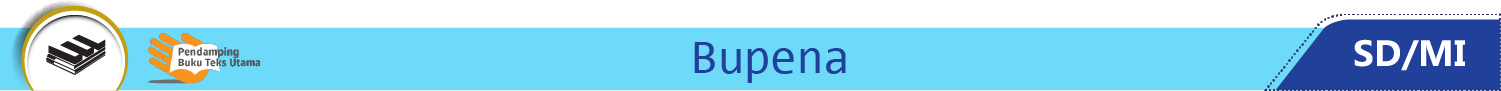 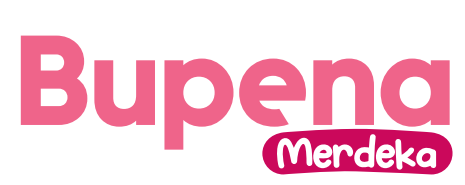 Syair lagu terdiri dari beberapa bait. Bait terdiri dari baris-baris kalimat.
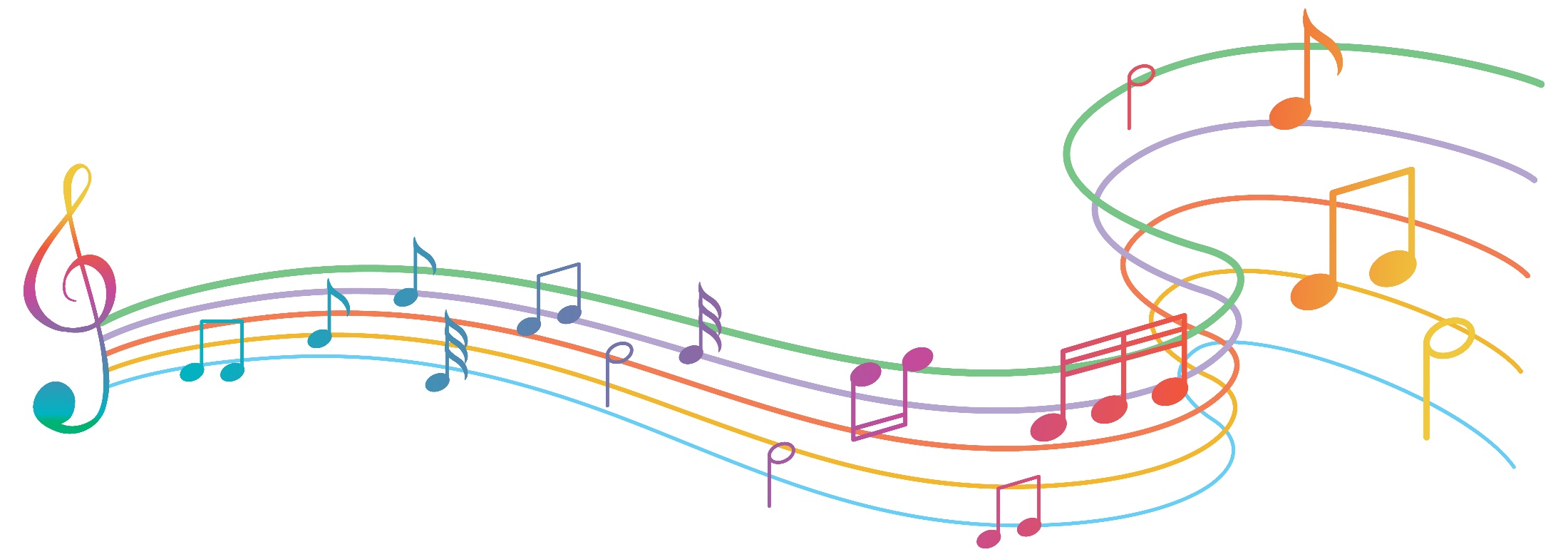 Biasanya baris-baris pada syair lagu memiliki rima.
Rima merupakan bentuk pengulangan bunyi yang berurutan atau berselang.
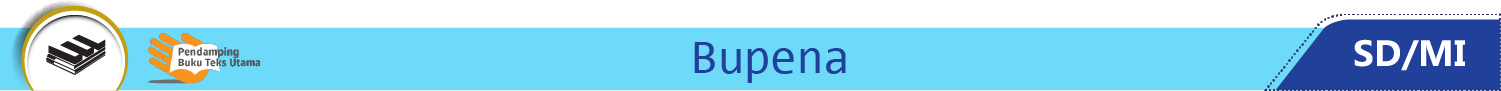 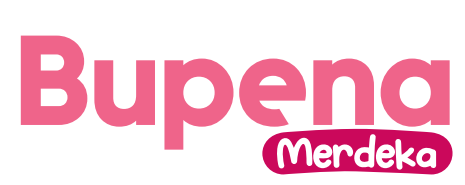 Contoh Rima:
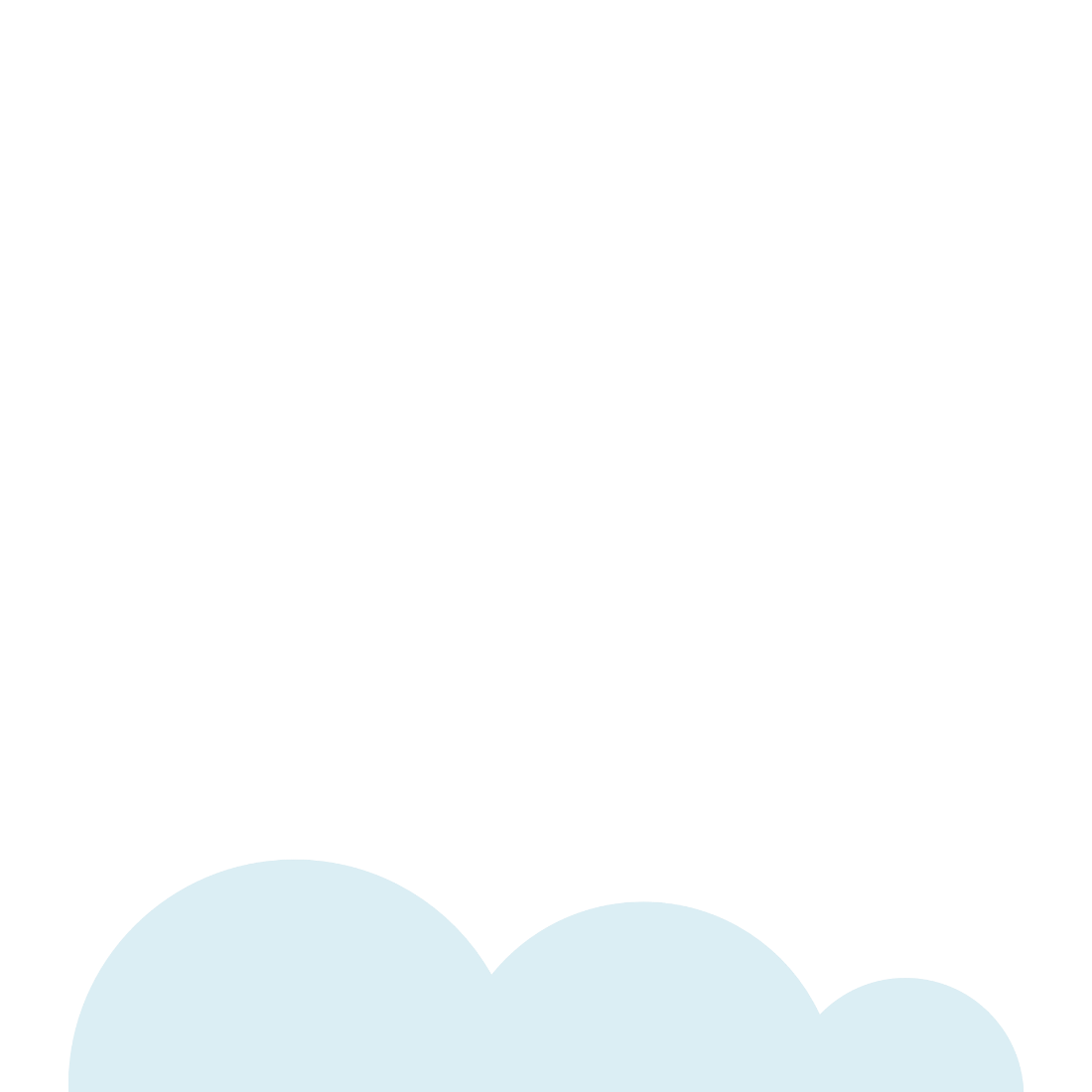 Rima Berurutan
Contoh rima a-a-b-b:
a-a-b-b
Tak goyang jiwaku menahan rintangan (a)Tak gentar rakyatmu berkorban (a)Sang merah putih yang perwira (b)Berkibarkah selama-lamanya (b)
a-a-a-a
Rima Berselang
Berkibarlah Benderaku – Ibu Sud
a-b-a-b
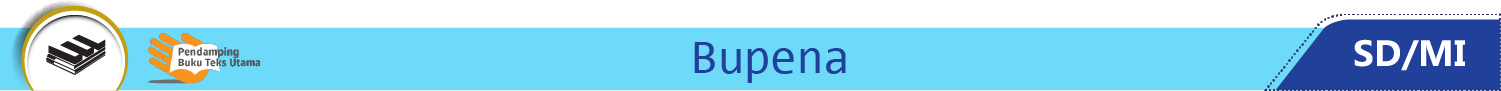 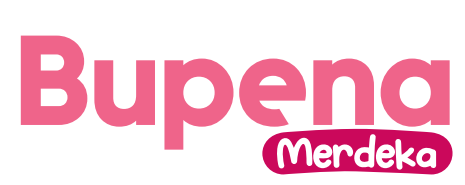 Syair lagu dapat ditulis berdasarkan pengalaman, kehidupan sehari-hari, alam sekitar, semangat nasionalisme, dan lain-lain.
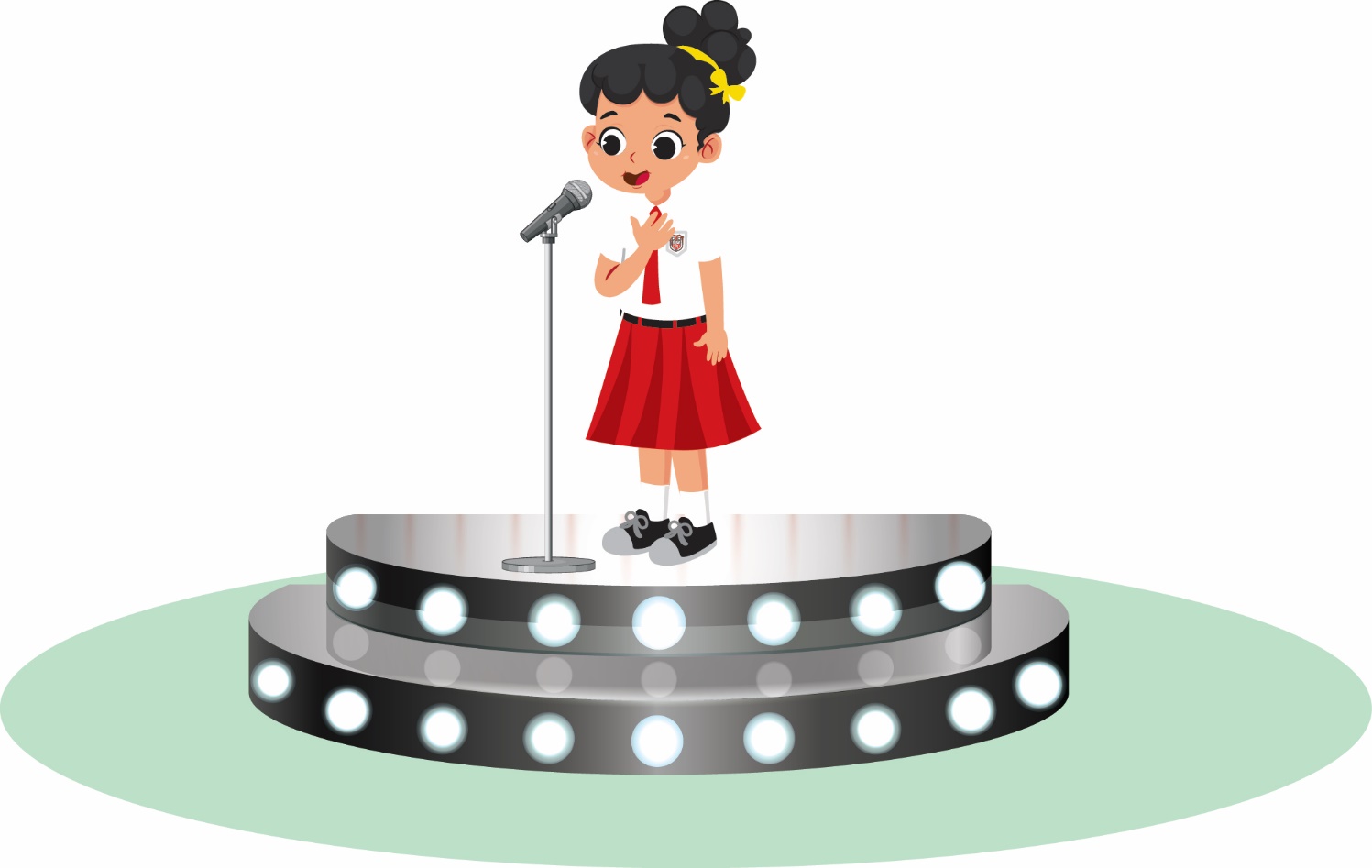 Syair lagu juga dapat dijadikan sarana informasi dan edukasi. 
Jika menyimak dengan baik, kamu dapat memahami isi lagu tersebut melalui syair lagu.
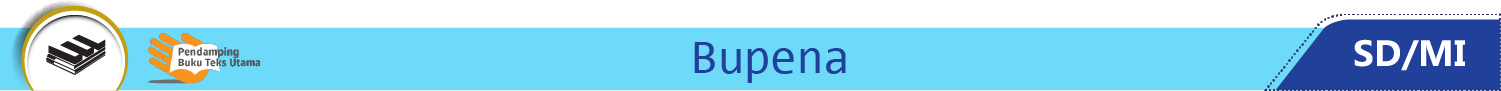 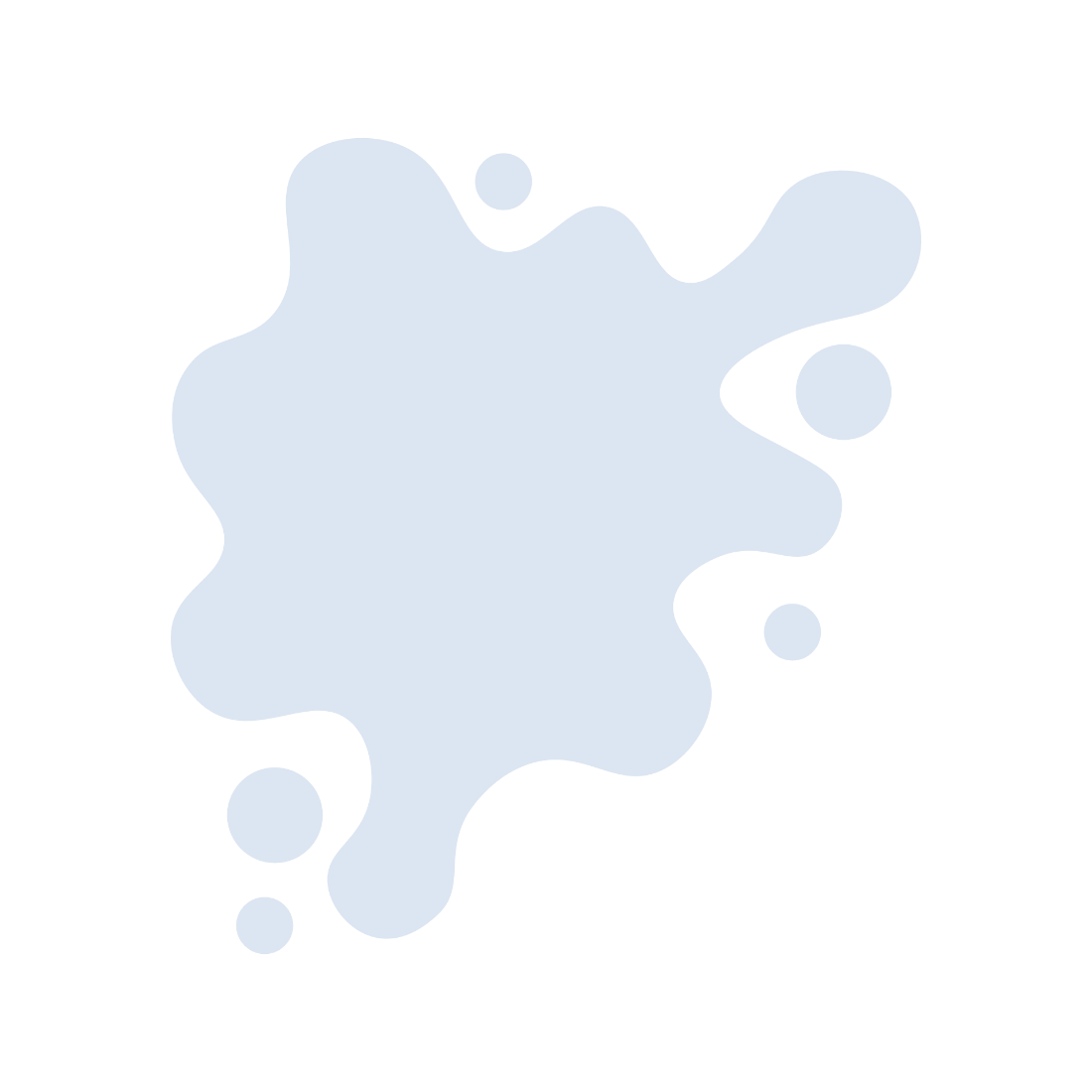 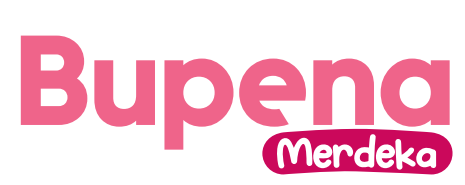 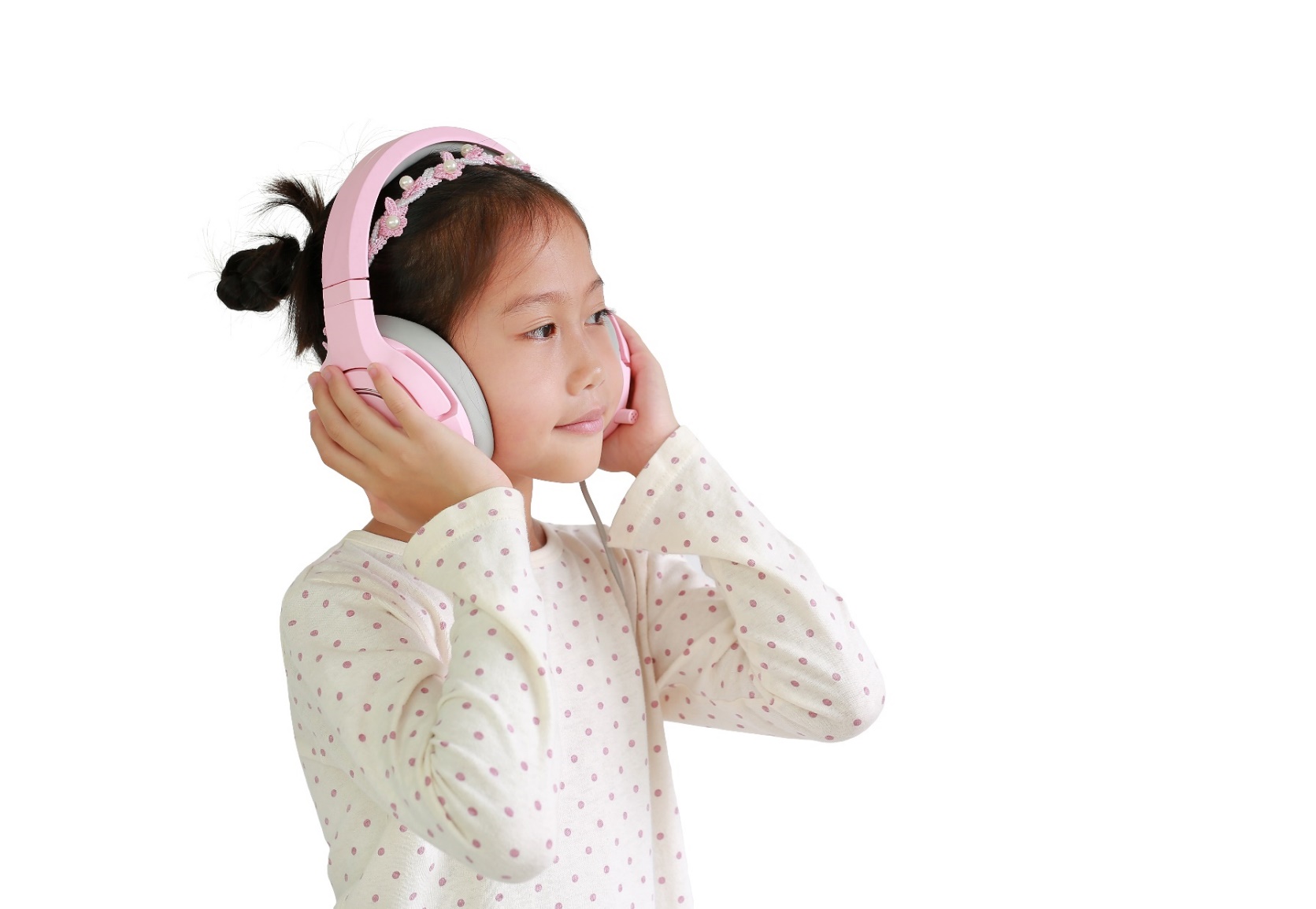 Langkah untuk Menjelaskan Gagasan Lagu
1. Dengarkan lagu dengan cermat.
2. Catatlah syair lagu.
Tentukan jenis rima dalam syair tersebut.
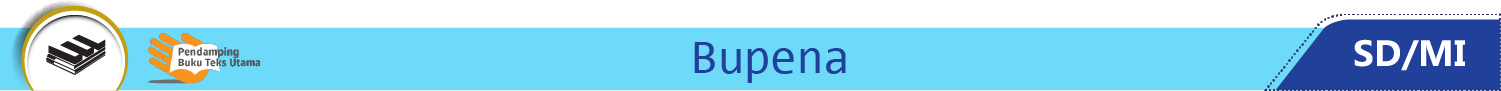 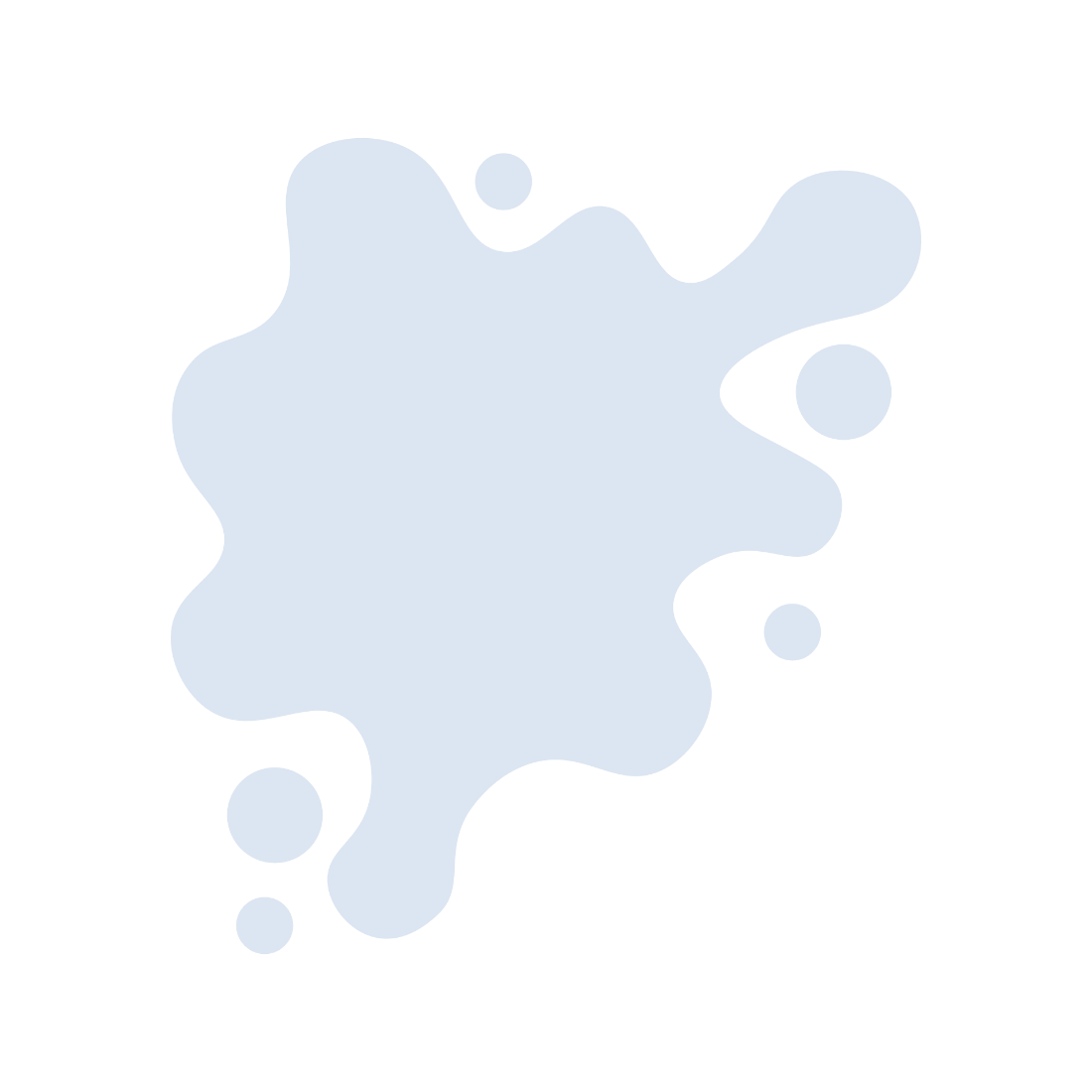 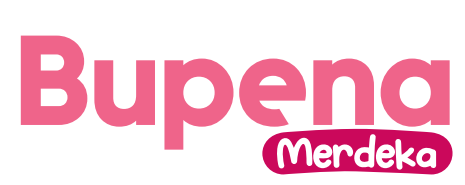 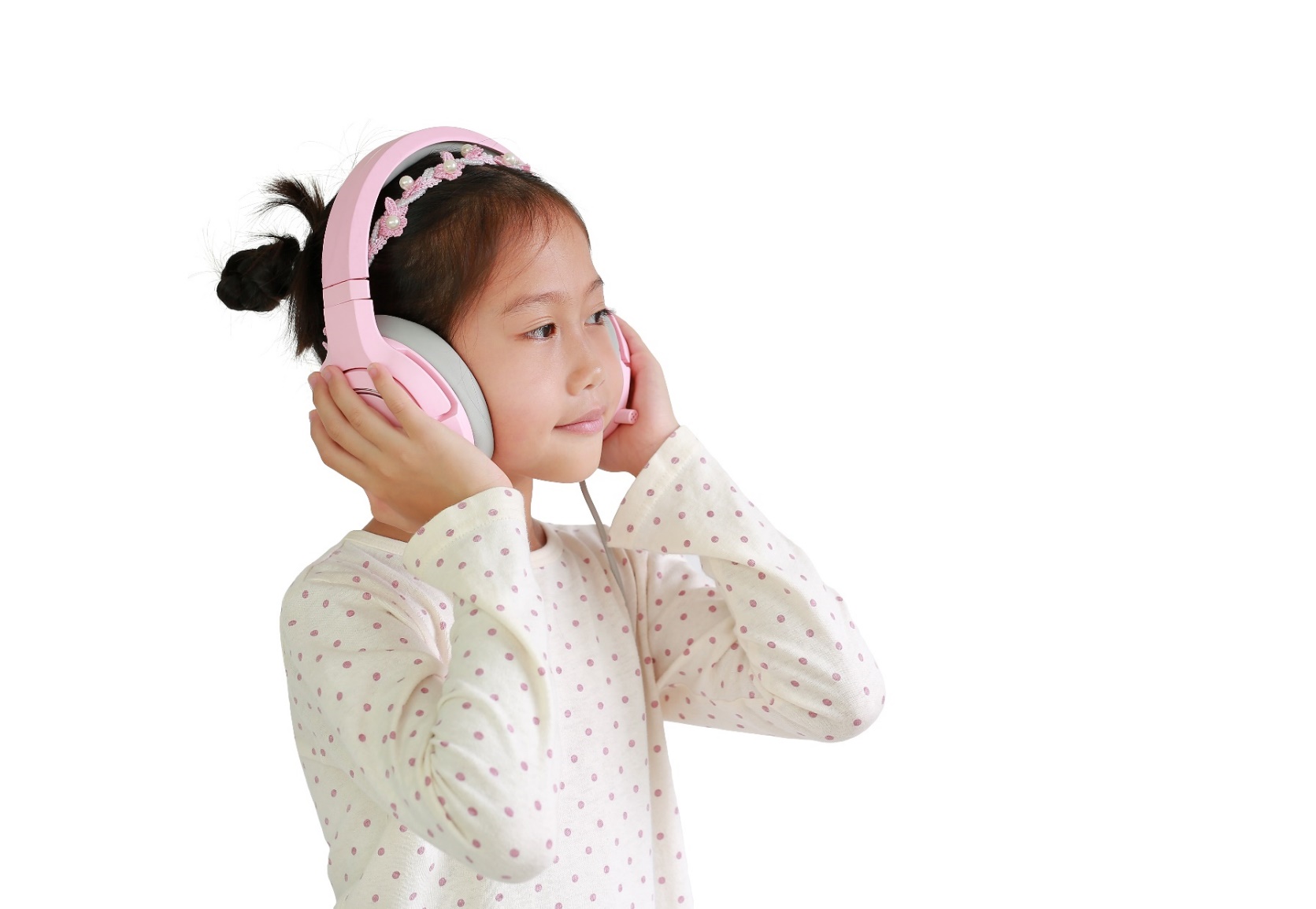 Langkah untuk Menjelaskan Gagasan Lagu
3. Carilah makna kata-kata baru.
Ingatlah kembali cara mencari makna kata dalam Kamus Besar Bahasa Indonesia (KBBI).
4. Sampaikan kembali isi lagu tersebut.
Gunakan bahasa sendiri ketika menyampaikan isi lagu.
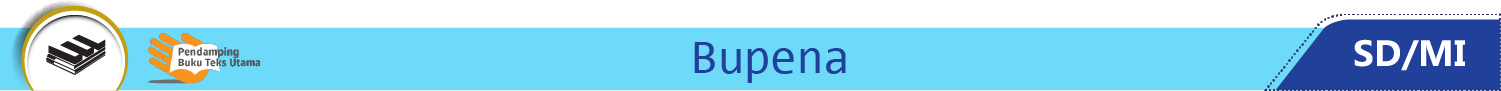 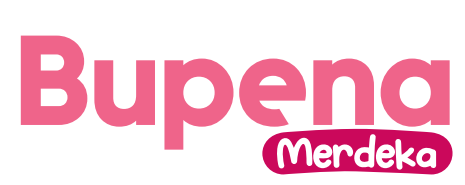 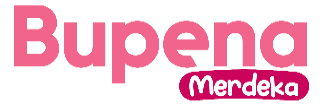 Contoh Informasi dalam Syair
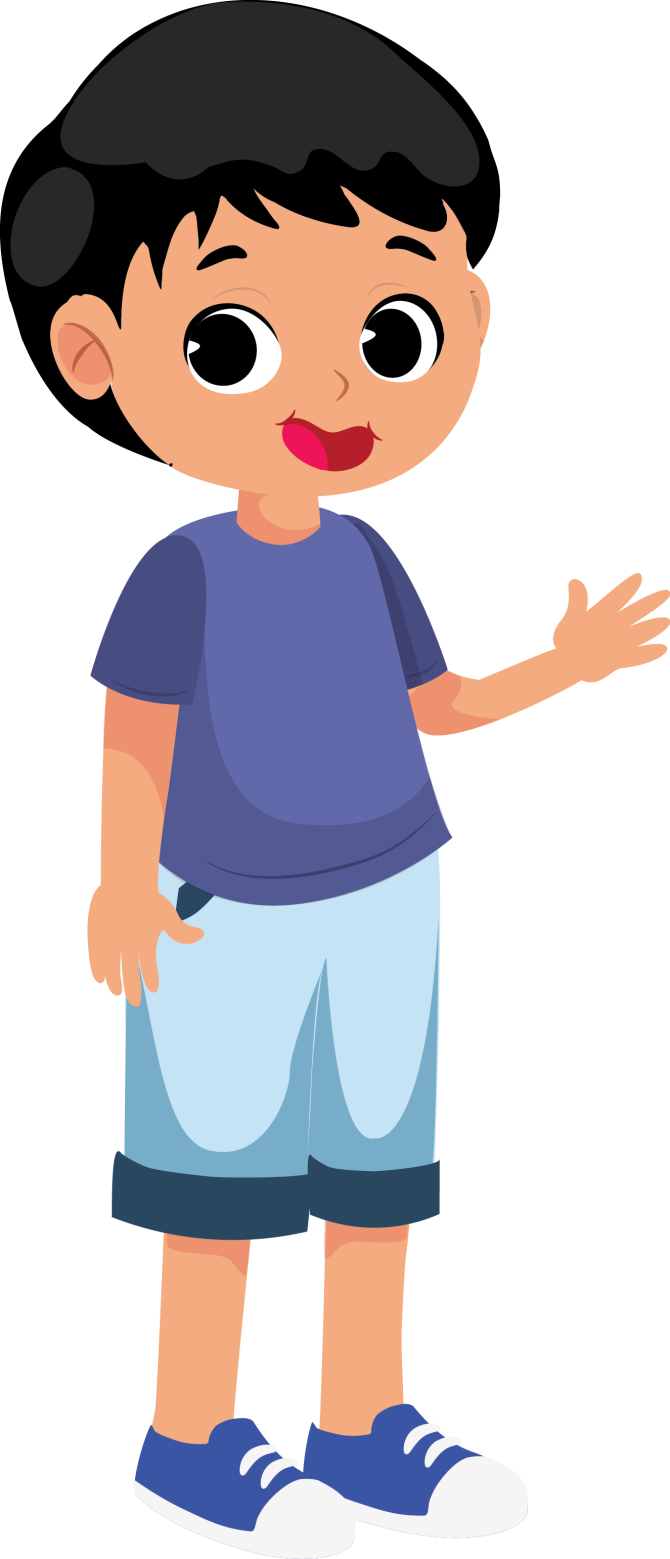 Bagimu Negeri 
Ciptaan: Kusbini 

Padamu negeri, kami berjanji 
Padamu negeri, kami berbakti 
Padamu negeri, kami mengabdi 
Bagimu negeri, jiwa raga kami
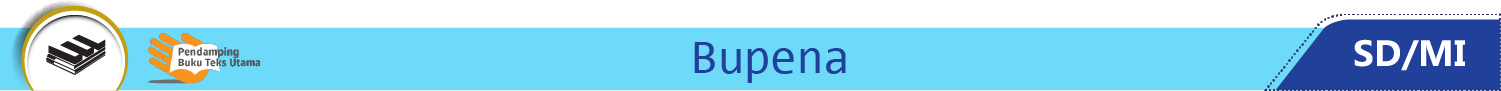 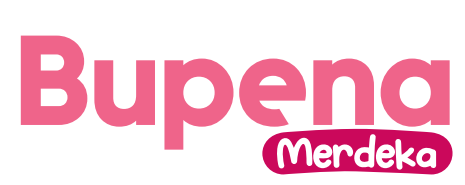 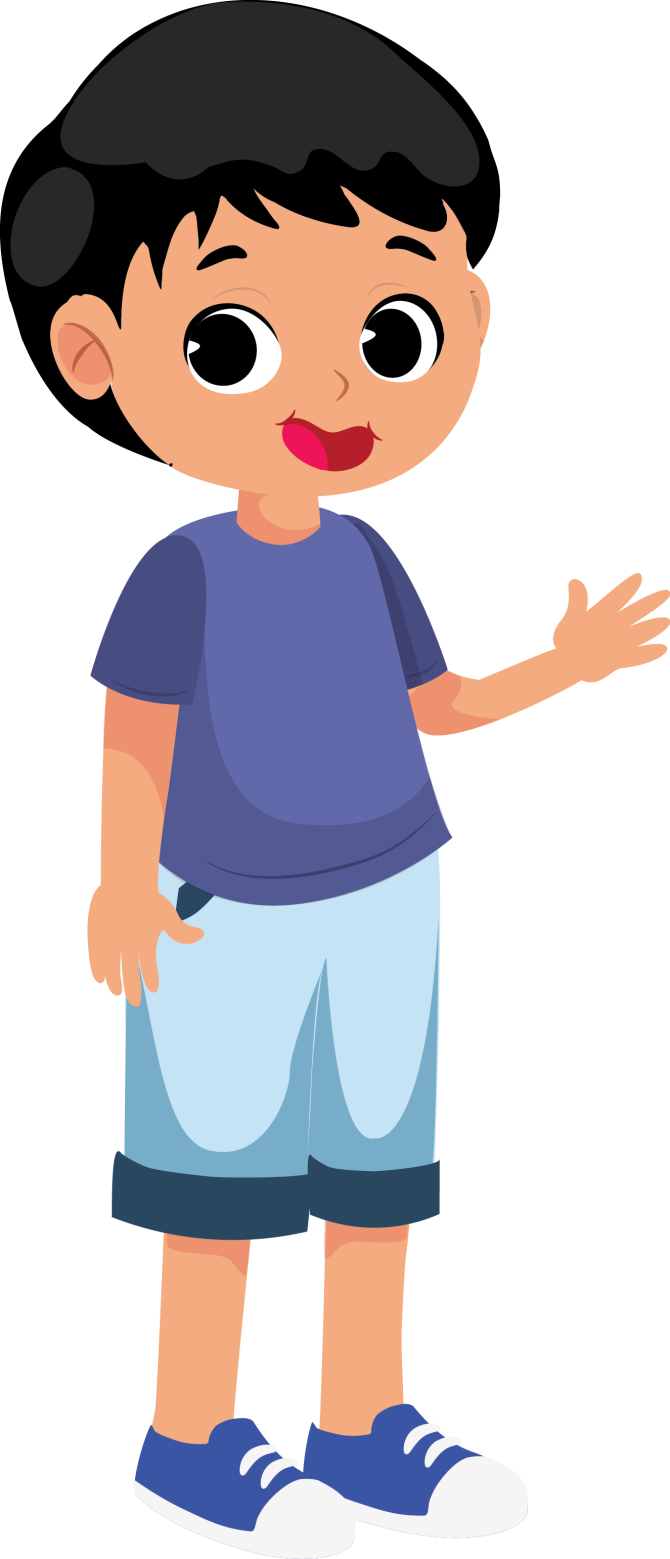 Informasi dalam syair lagu “Bagimu Negeri”
Lagu “Bagimu Negeri” menceritakan tentang semangat nasionalisme dan patriotisme.
Nasionalisme berarti paham (ajaran) untuk mencintai bangsa dan negara sendiri.
Patriotisme berarti sikap seseorang yang bersedia mengorbankan segala-galanya untuk kejayaan dan kemakmuran tanah airnya.
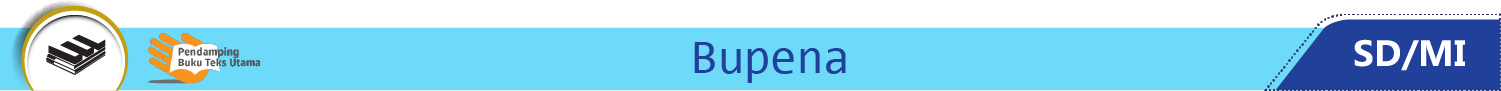 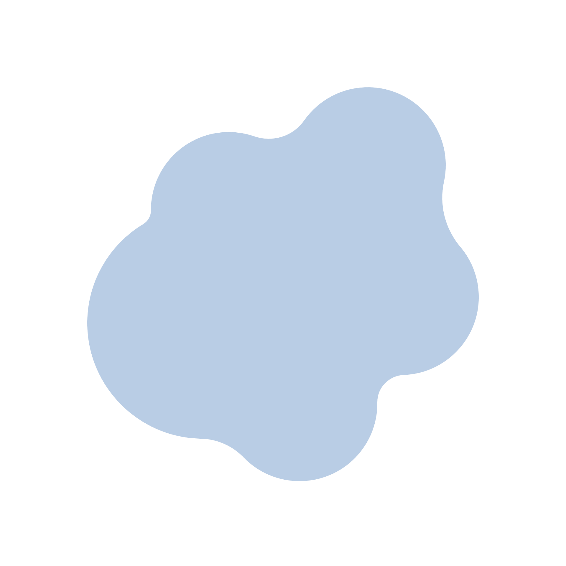 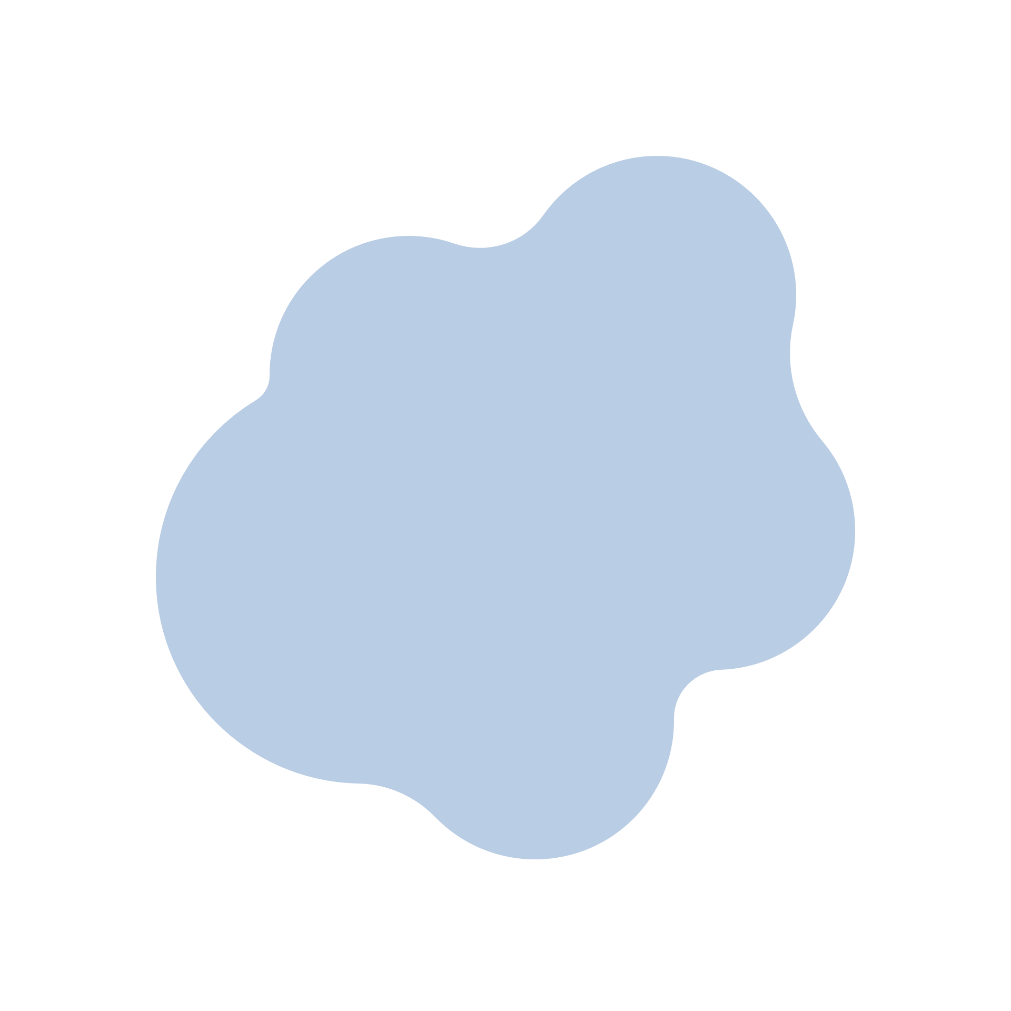 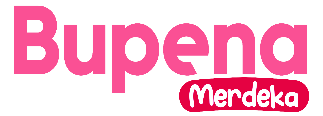 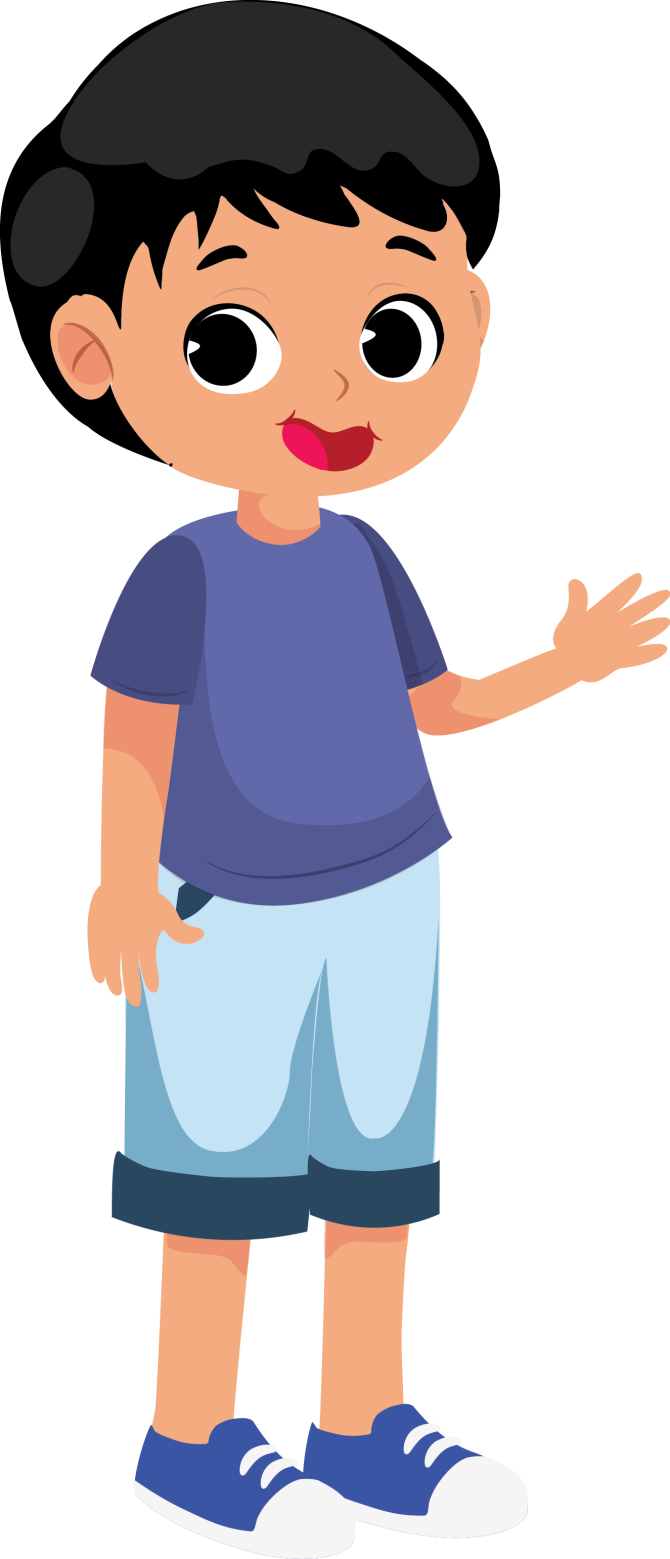 Dengan mengetahui makna nasionalisme maupun patriotisme, kita dapat menyimpulkan bahwa lagu “Bagimu Negeri” merupakan lagu yang ditulis untuk membangkitkan semangat perjuangan bangsa Indonesia.
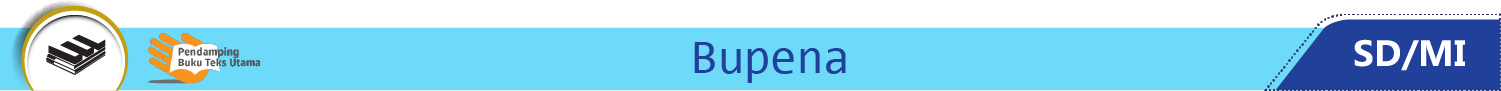 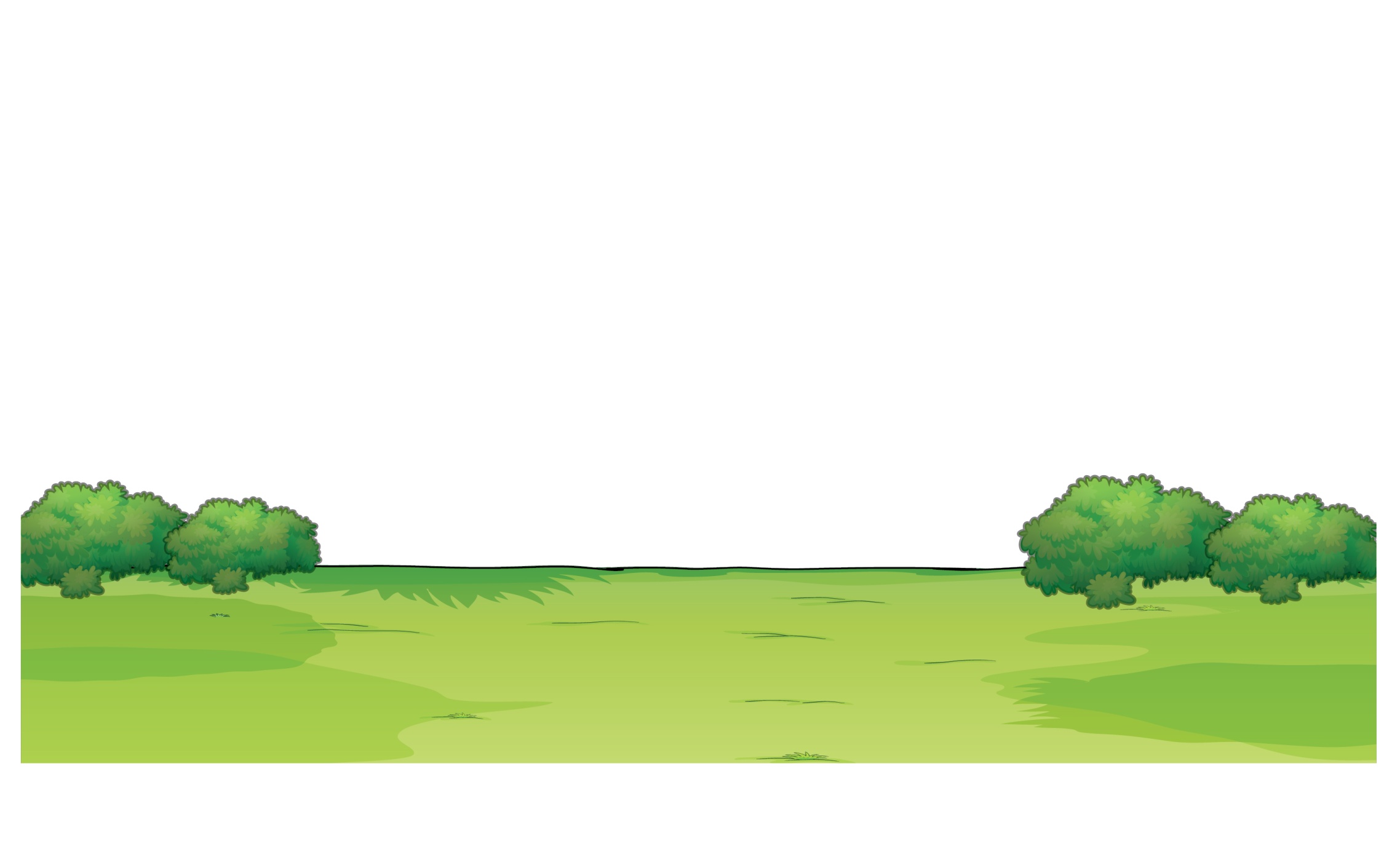 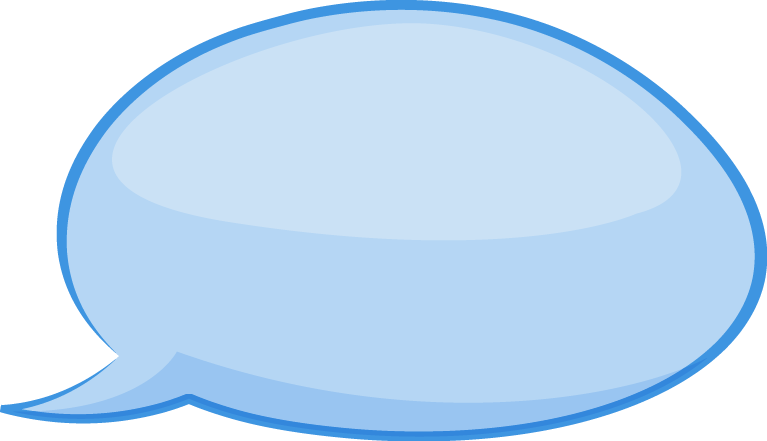 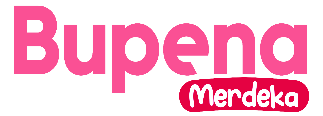 Coba sekarang kamu dengarkan syair lagu “Garuda Pancasila” melalui internet. 
Carilah informasi yang terkandung dalam syair tersebut.
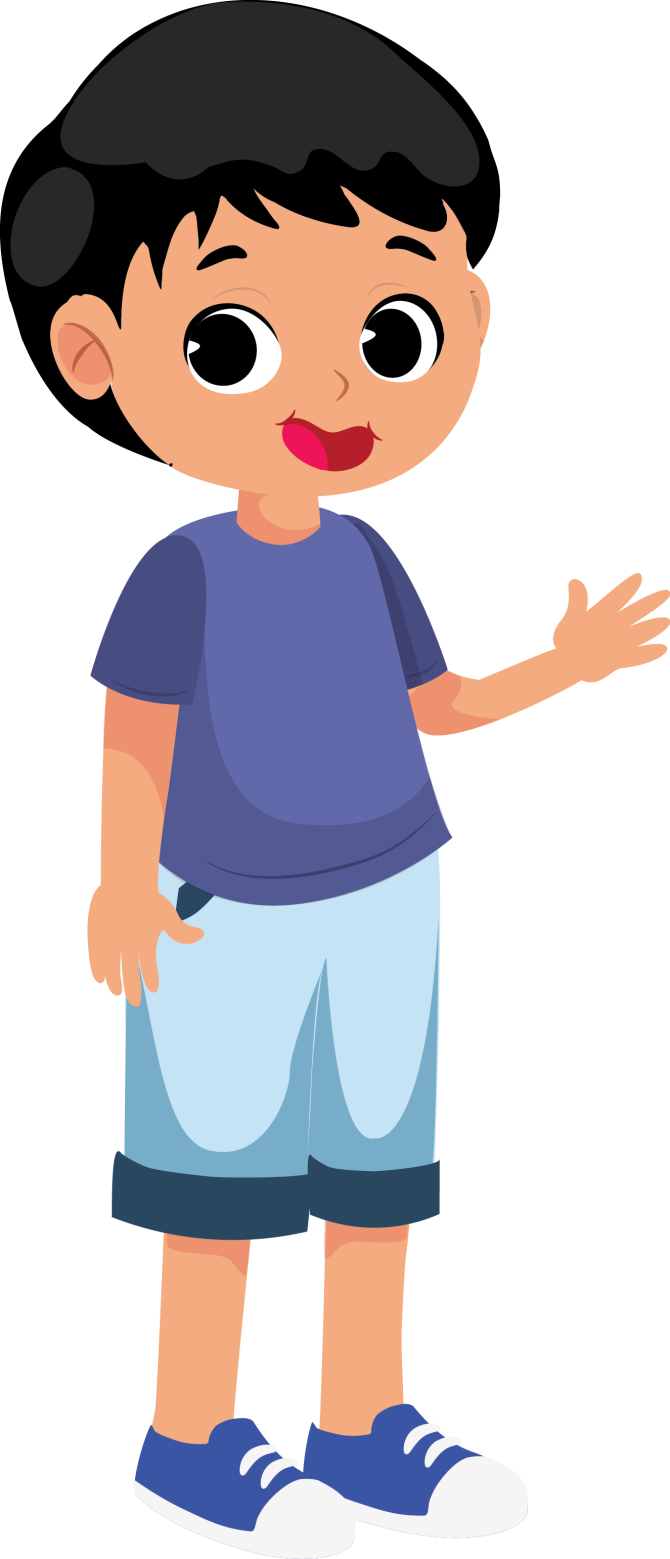 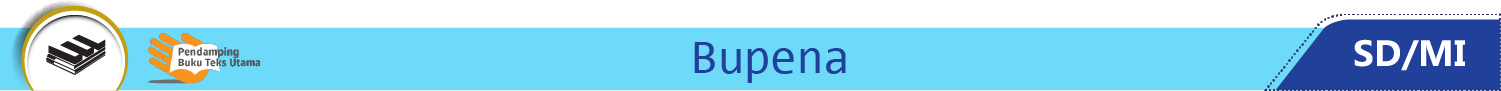 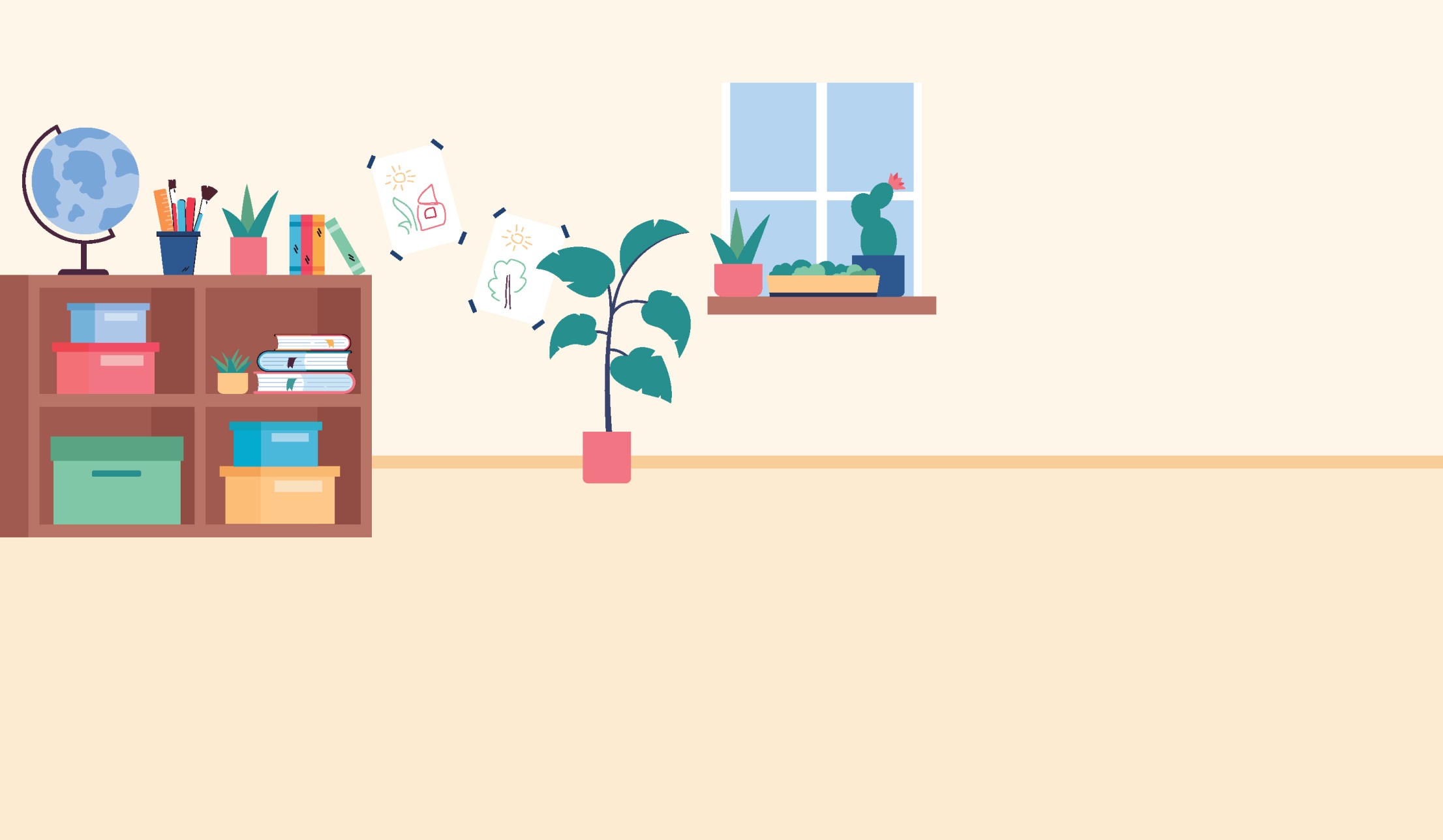 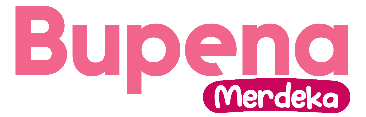 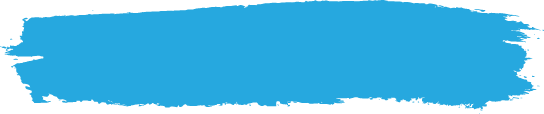 B. Informasi dalam Teks dan Gambar
Dengan membaca teks, kamu dapat belajar untuk menemukan dan mengidentifikasi informasi.
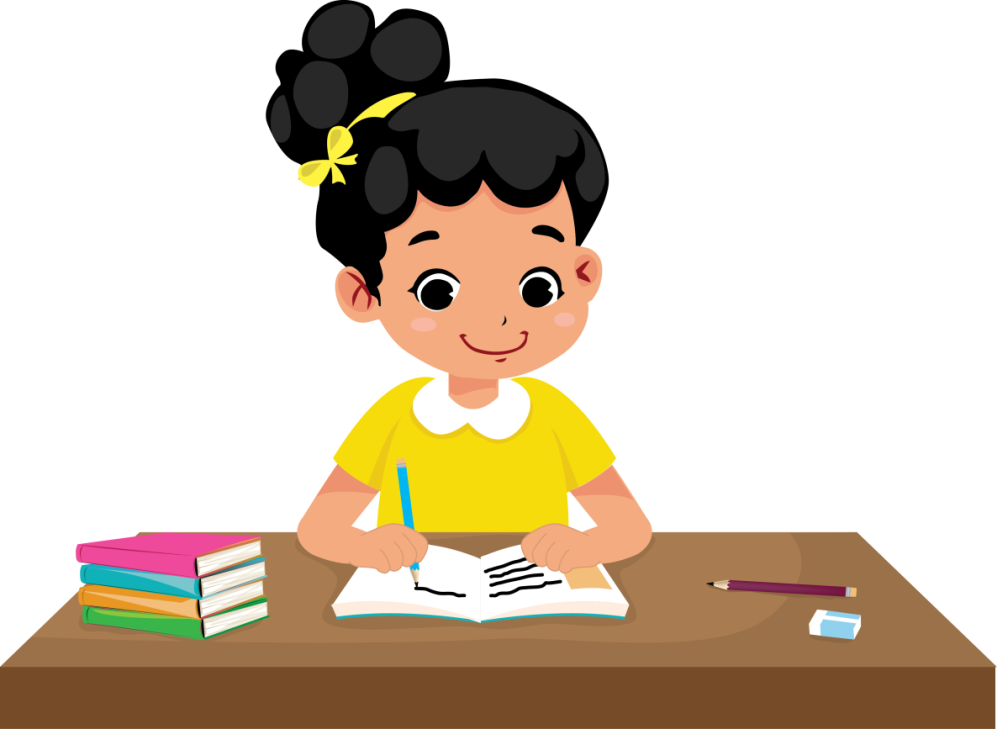 Teks juga biasanya dilengkapi dengan gambar untuk menambah informasi.
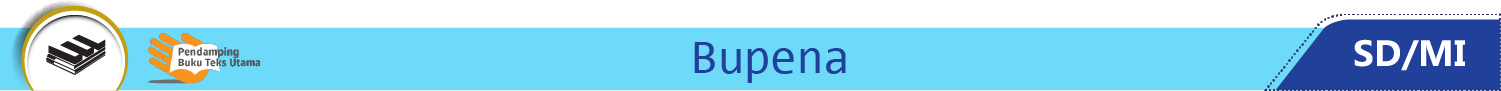 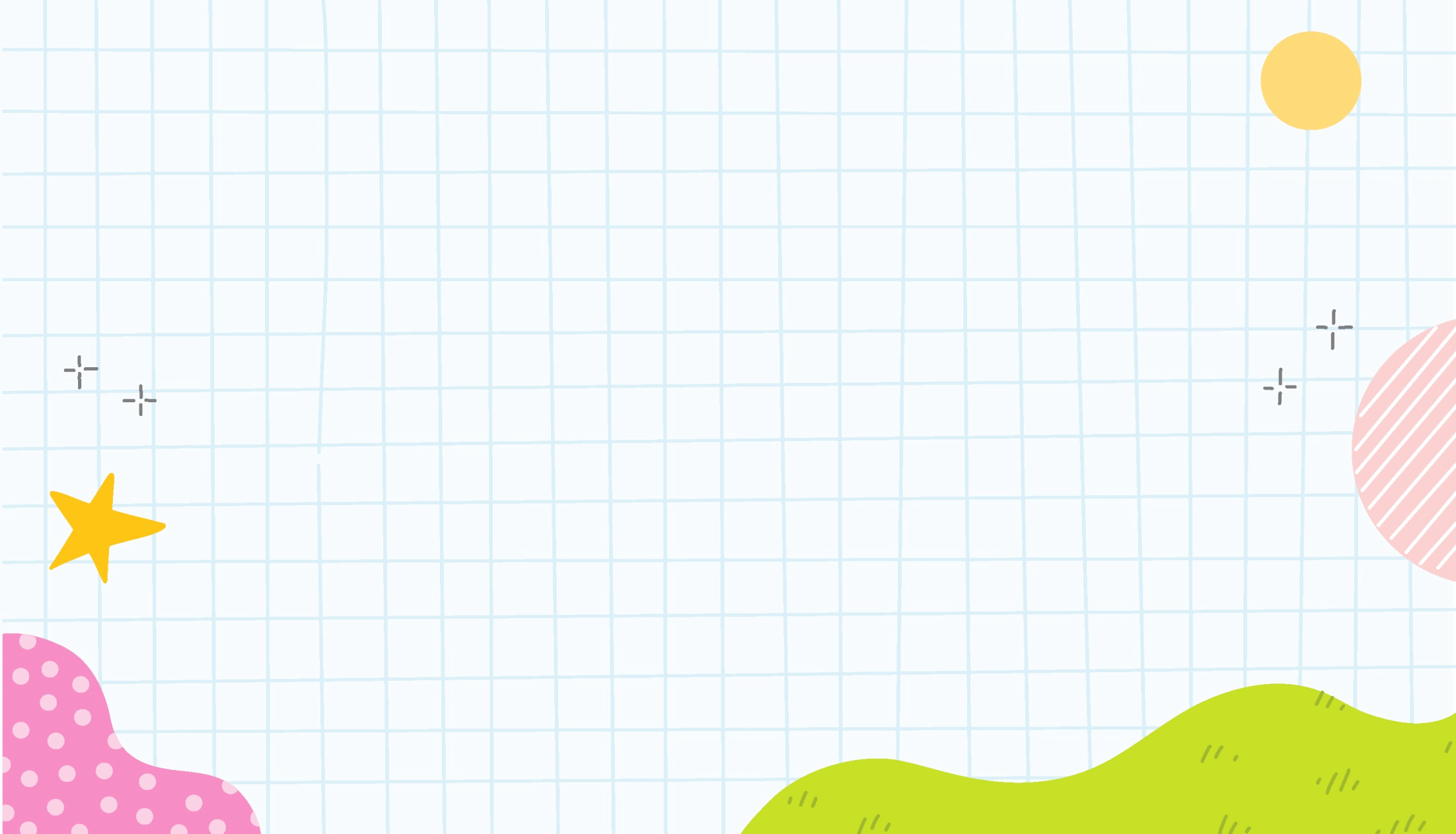 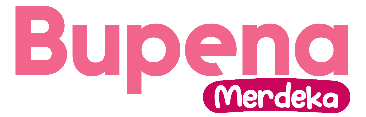 Identifikasi Informasi
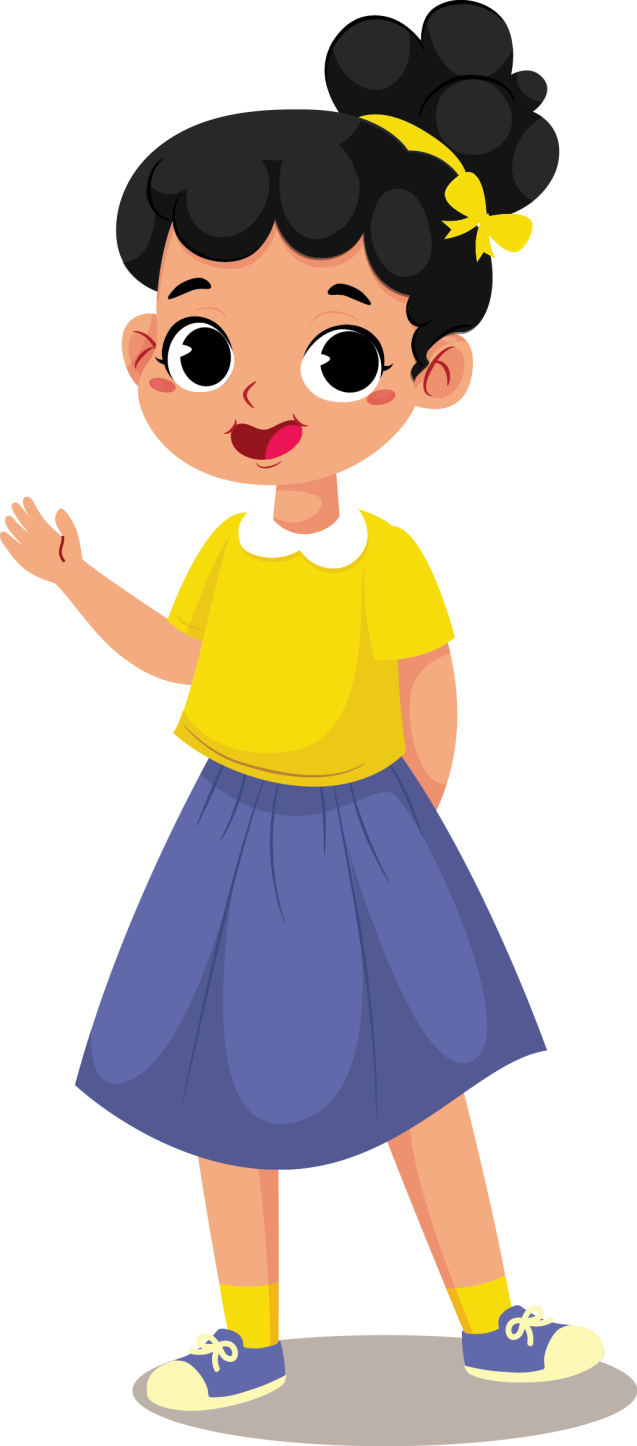 Mengidentifikasi informasi teks artinya menjelaskan hal - hal secara tersurat (terlihat jelas) maupun tersirat (tidak ada) dari teks.
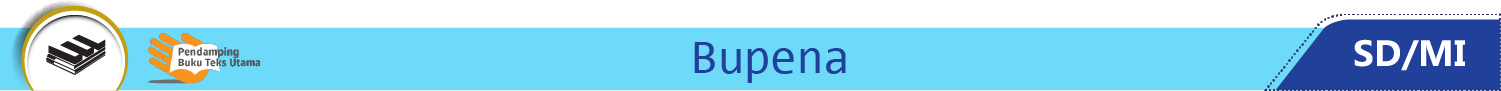 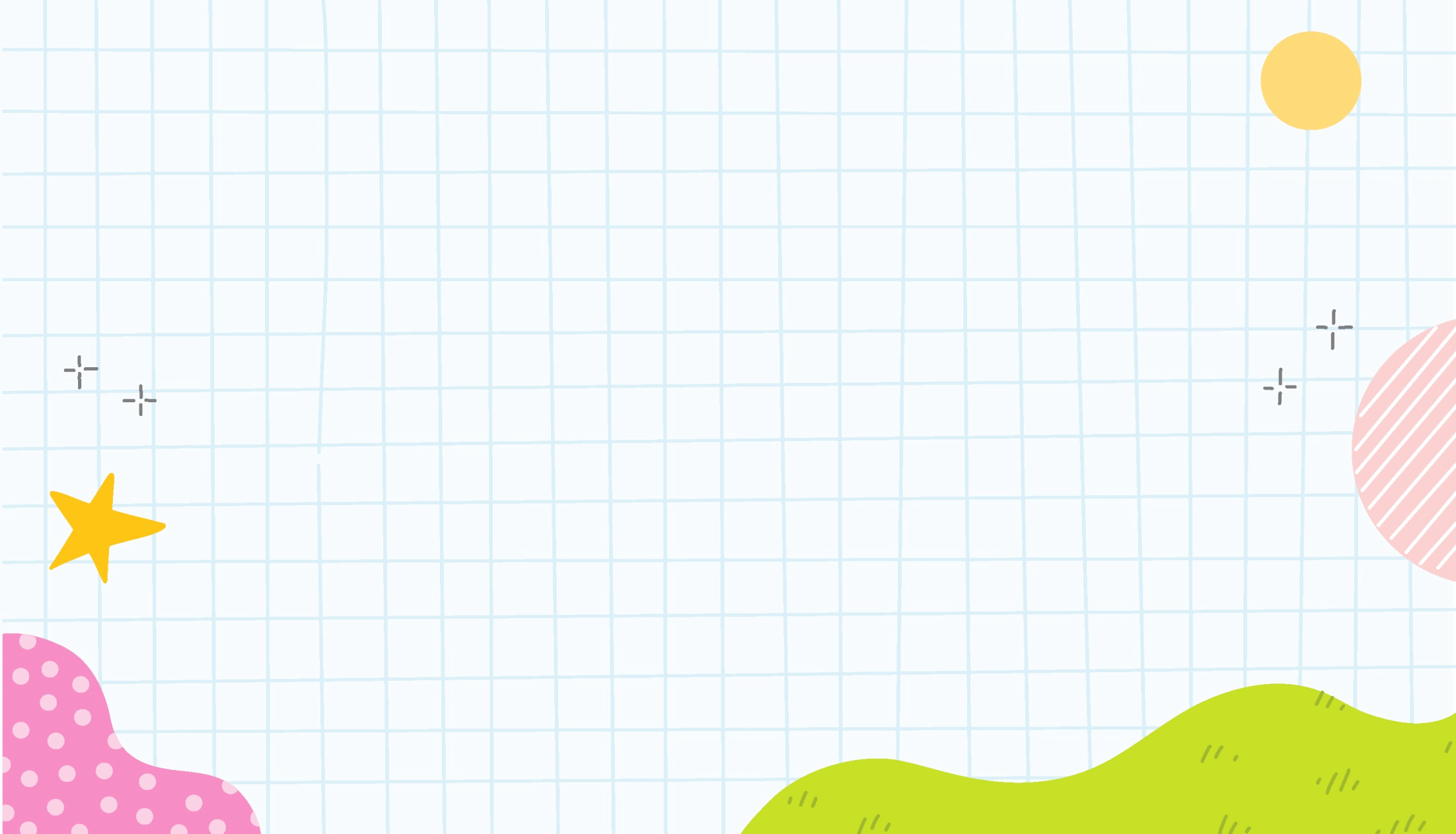 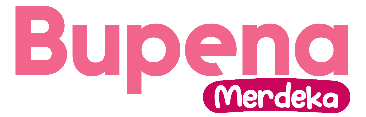 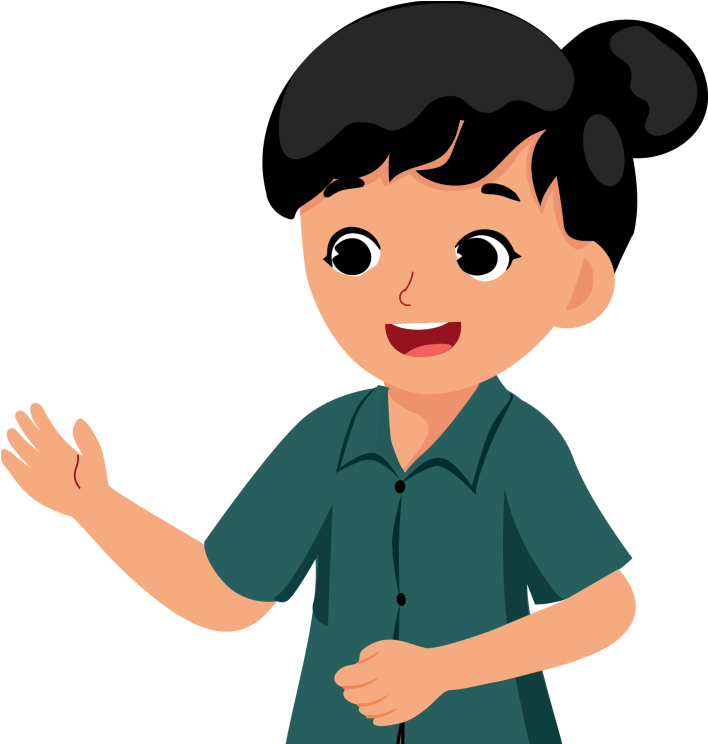 Cermatilah teks yang dibaca dan gambar yang disajikan.
Carilah makna kata-kata baru.
Ingatlah kembali cara mencari makna kata dalam Kamus Besar Bahasa Indonesia (KBBI).
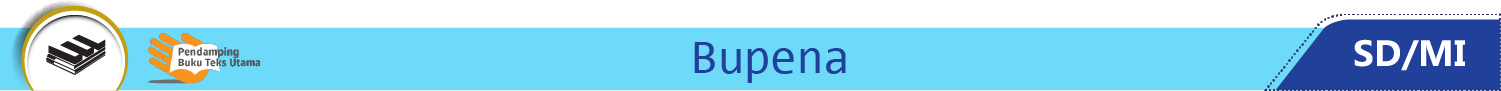 Cara Mengidentifikasi Informasi dari Teks dan Gambar
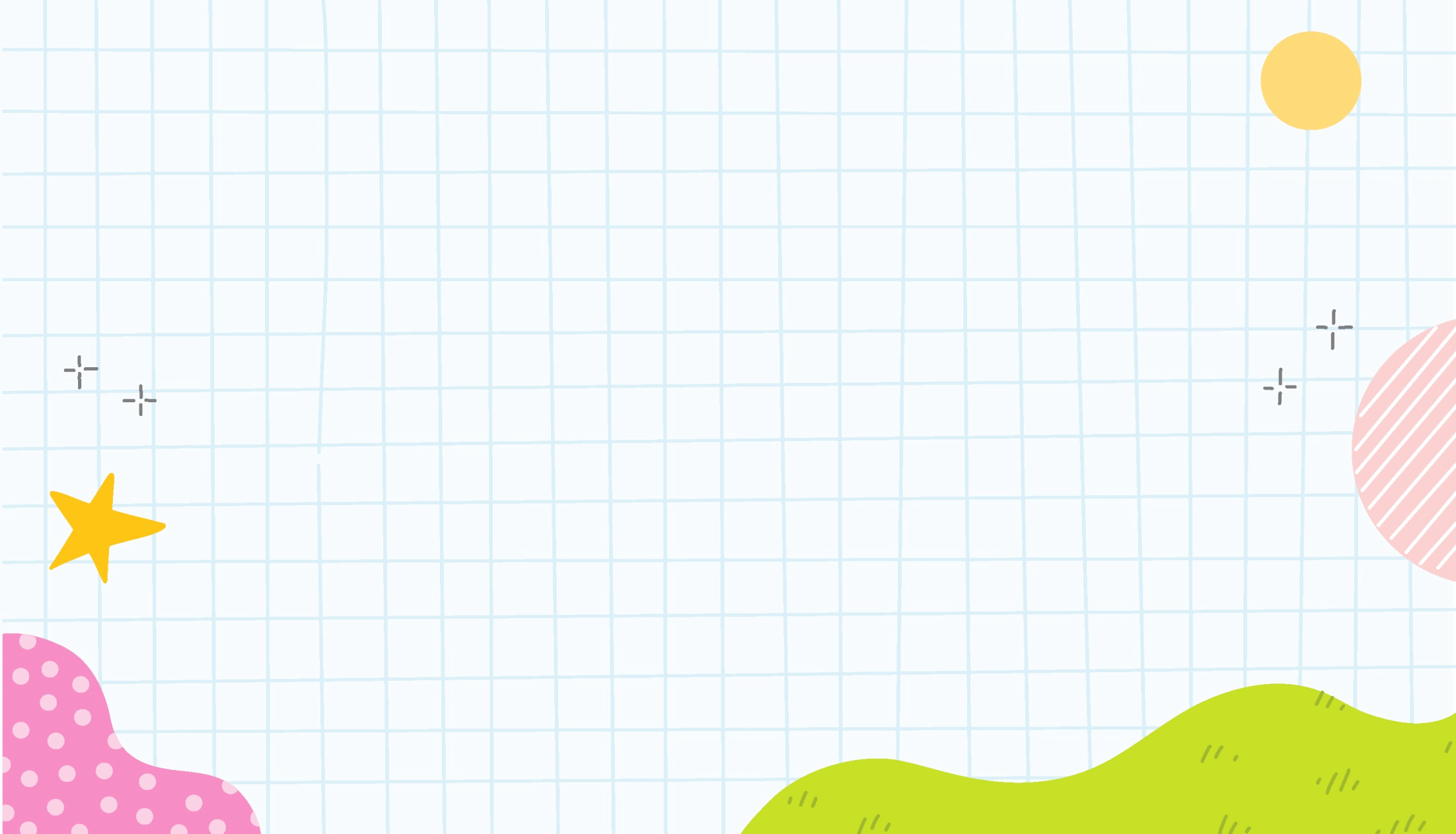 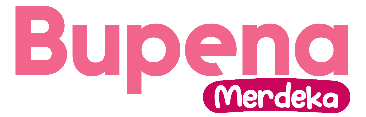 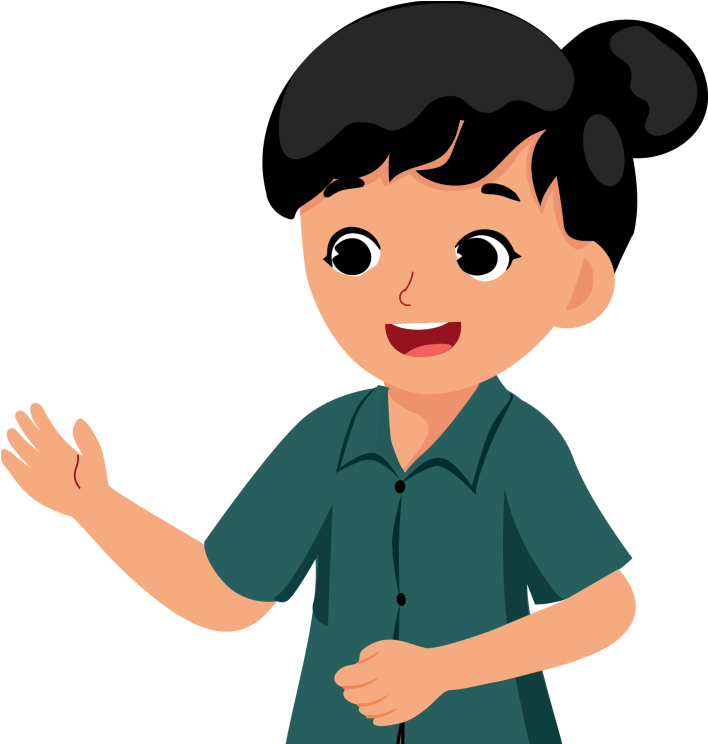 3.  Catatlah gagasan pokok dan 
     pendukung pada setiap paragraf.
4.  Simpulkan keseluruhan teks.
Informasi biasanya didapatkan dari kesimpulan teks.
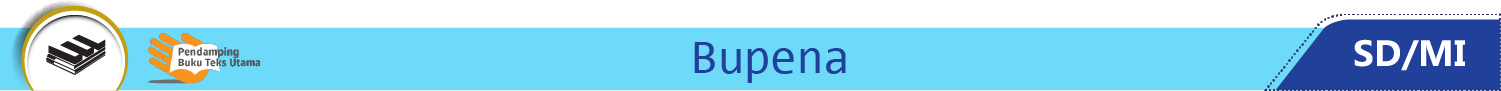 Cara Mengidentifikasi Informasi dari Teks dan Gambar
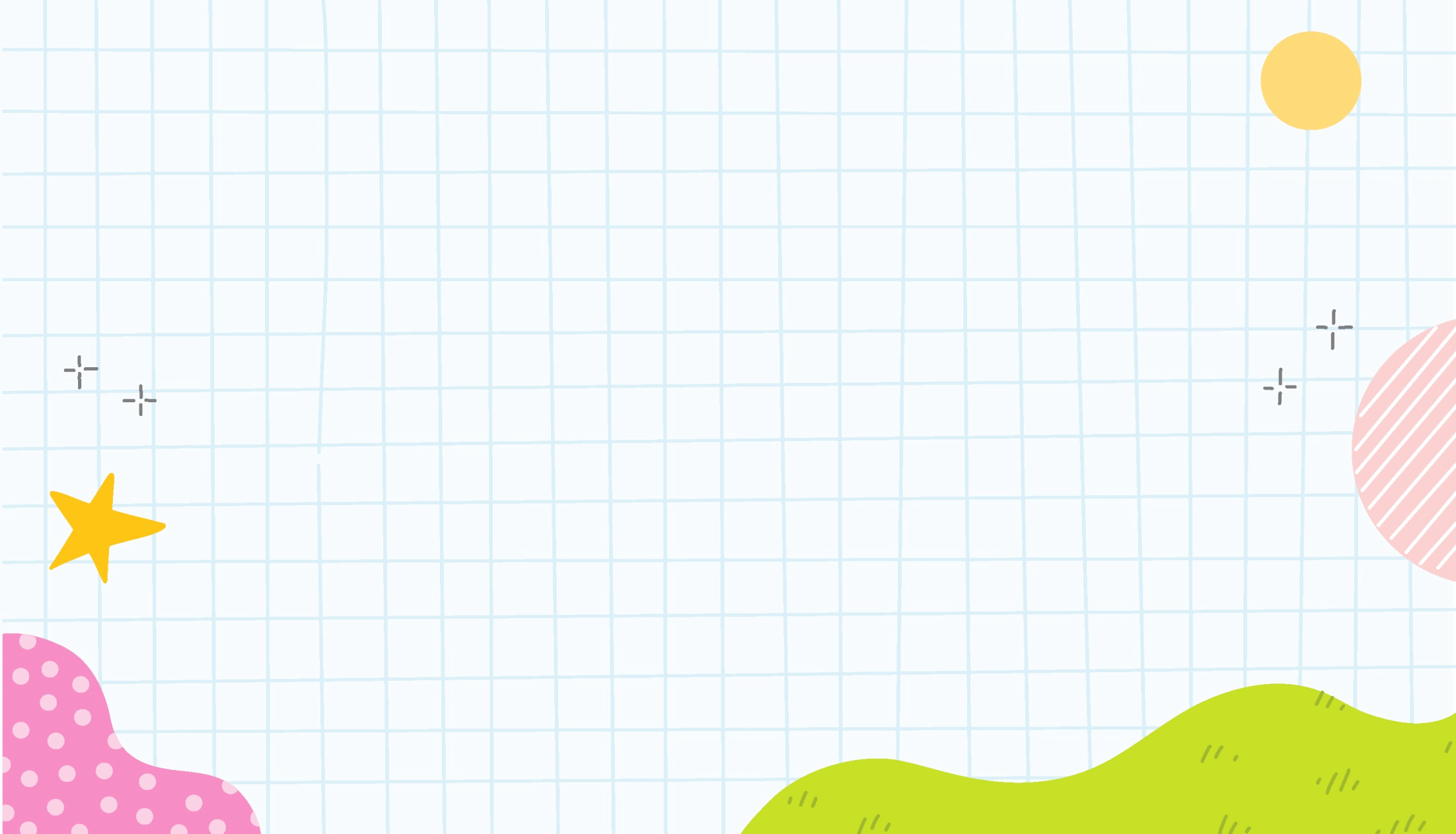 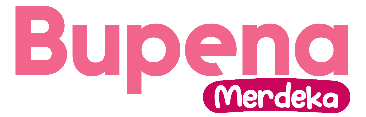 5. Tulislah dengan bahasa yang runtut dan 
     memperhatikan ejaan yang benar.
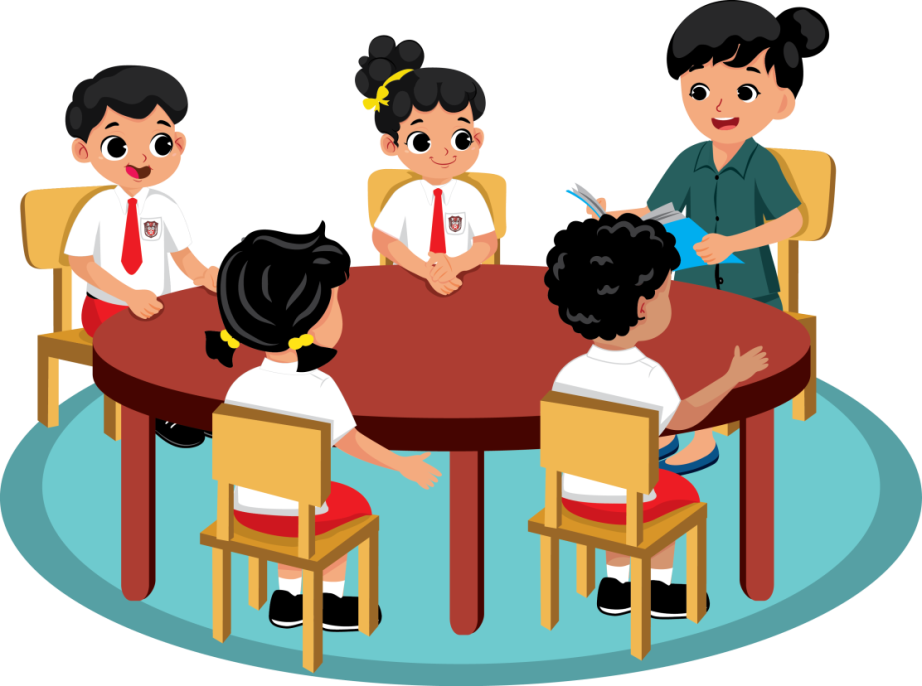 Apabila disampaikan secara lisan, sampaikanlah dengan percaya diri.
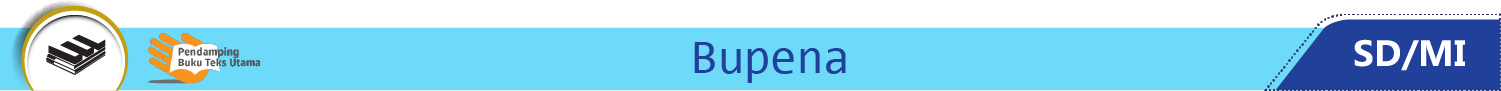 Cara Mengidentifikasi Informasi dari Teks dan Gambar
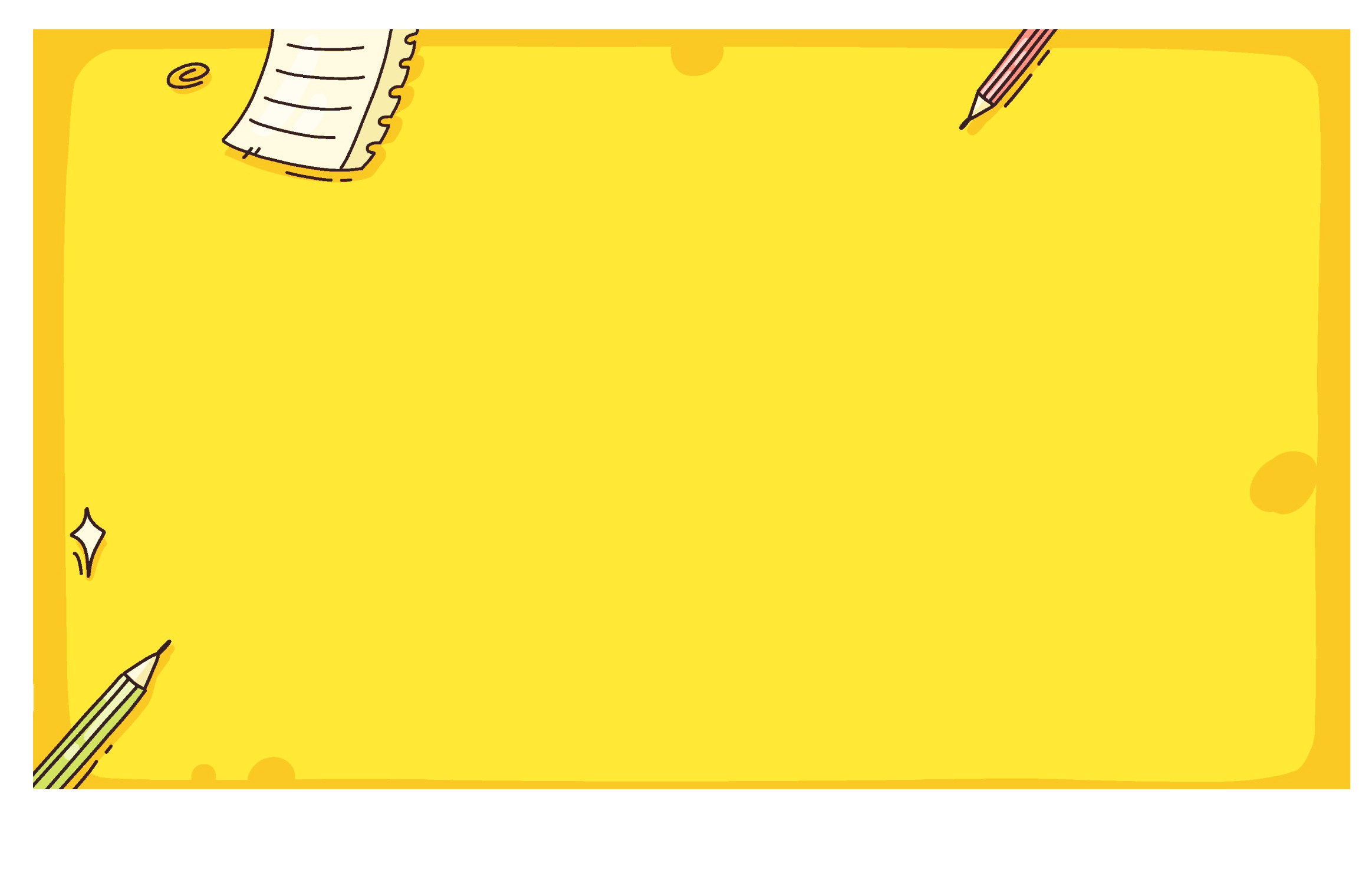 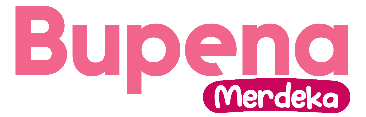 Selain mengidentifikasi informasi, kamu juga dapat menuliskan informasi dalam teks.
Sumber informasi: Orang tua dan anggota keluarga. 
Paragraf pertama: Menceritakan diri sendiri dan tempat lahir.
Paragraf selanjutnya: Menceritakan informasi pendukung lainnya terkait diri sendiri.
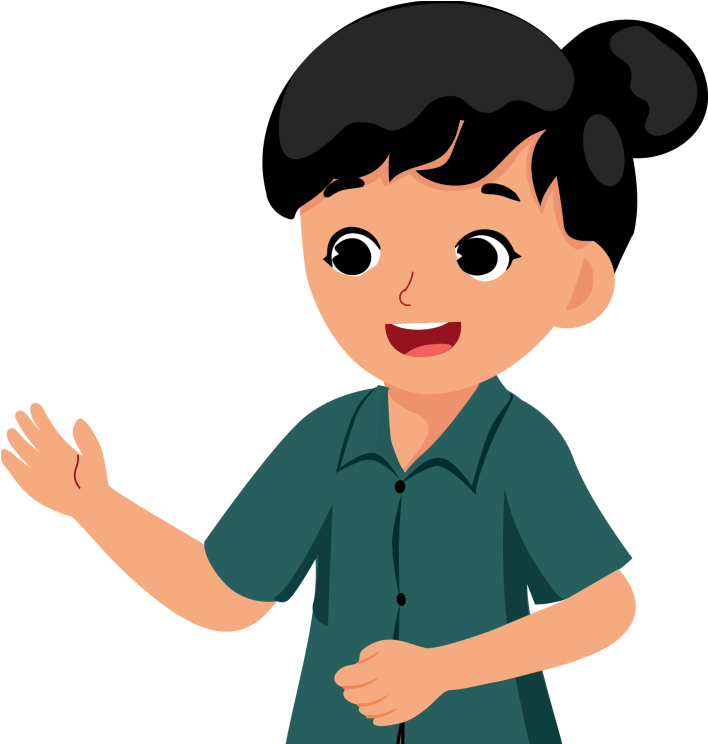 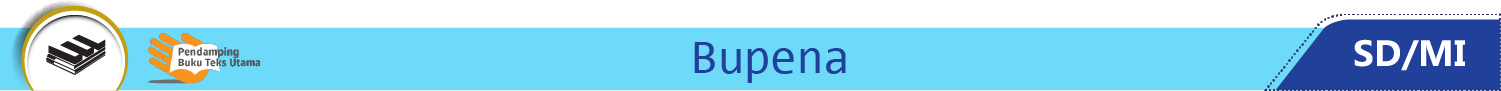 Contoh (Menuliskan informasi tentang diri sendiri):
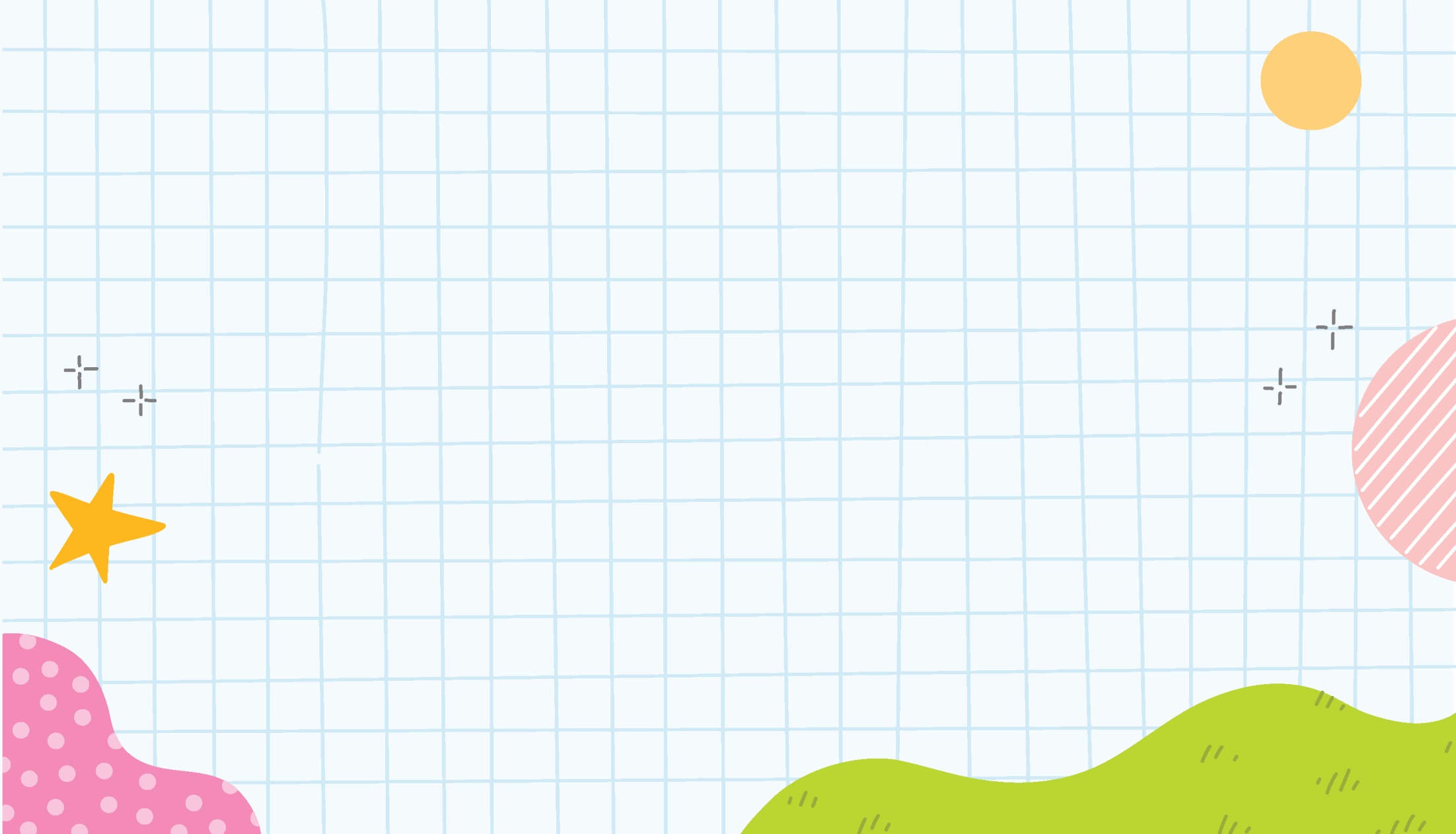 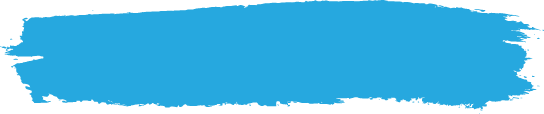 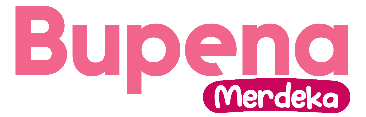 C. Kata Hubung (Konjungsi) Antarkalimat pada Teks
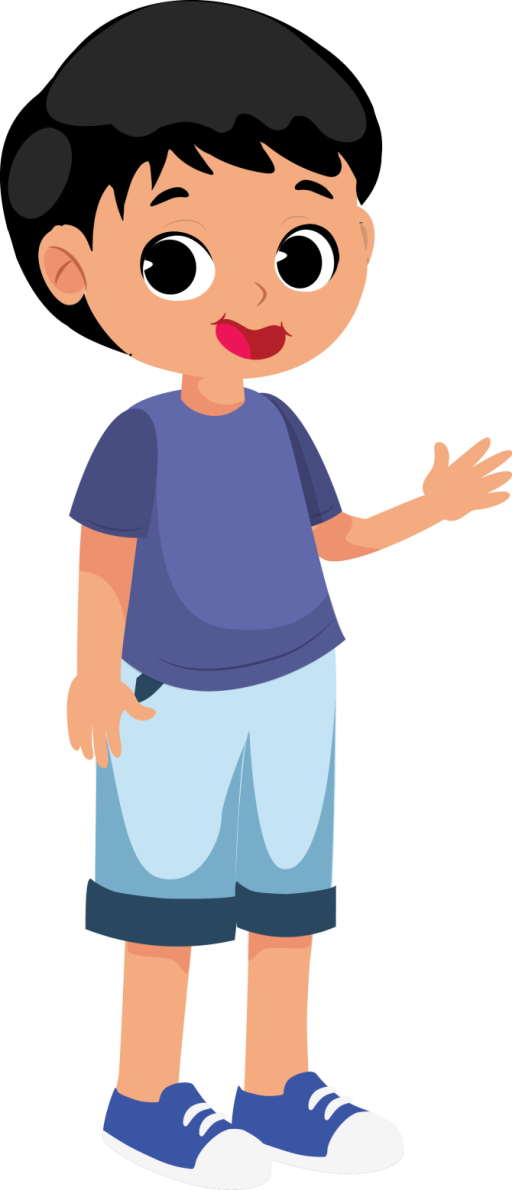 Kalimat-kalimat dalam teks dapat dihubungkan dengan kata hubung antarkalimat.
Kata hubung antarkalimat biasanya terletak di awal kalimat atau dipisahkan oleh tanda koma (,).
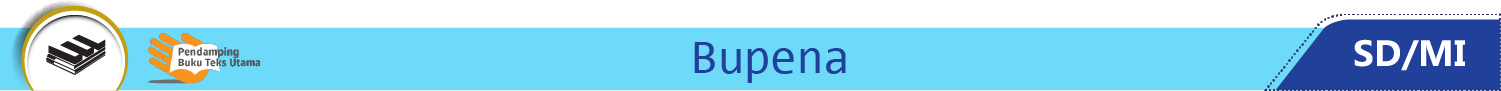 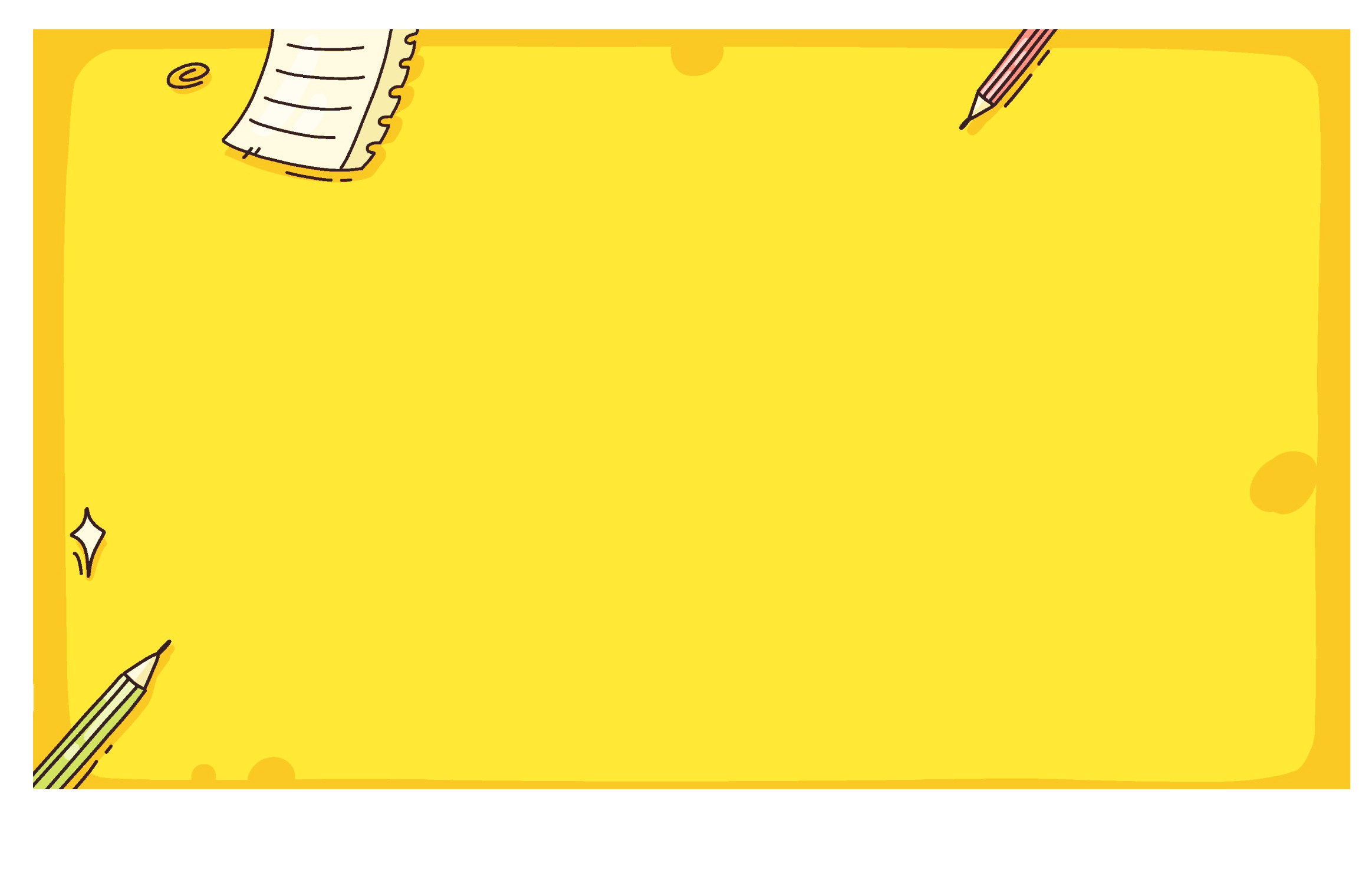 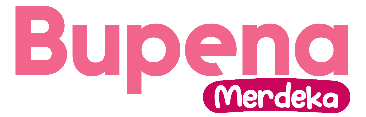 Fungsi Kata Hubung Antarkalimat
Menyatakan kelanjutan atau kejadian berikutnya.
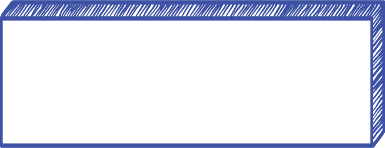 1
Kata hubung: selanjutnya dan setelah itu.
Edo berwisata ke Candi Borobudur. Setelah itu, ia juga berwisata ke Candi Prambanan.
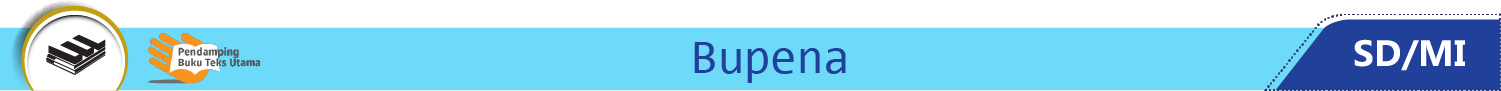 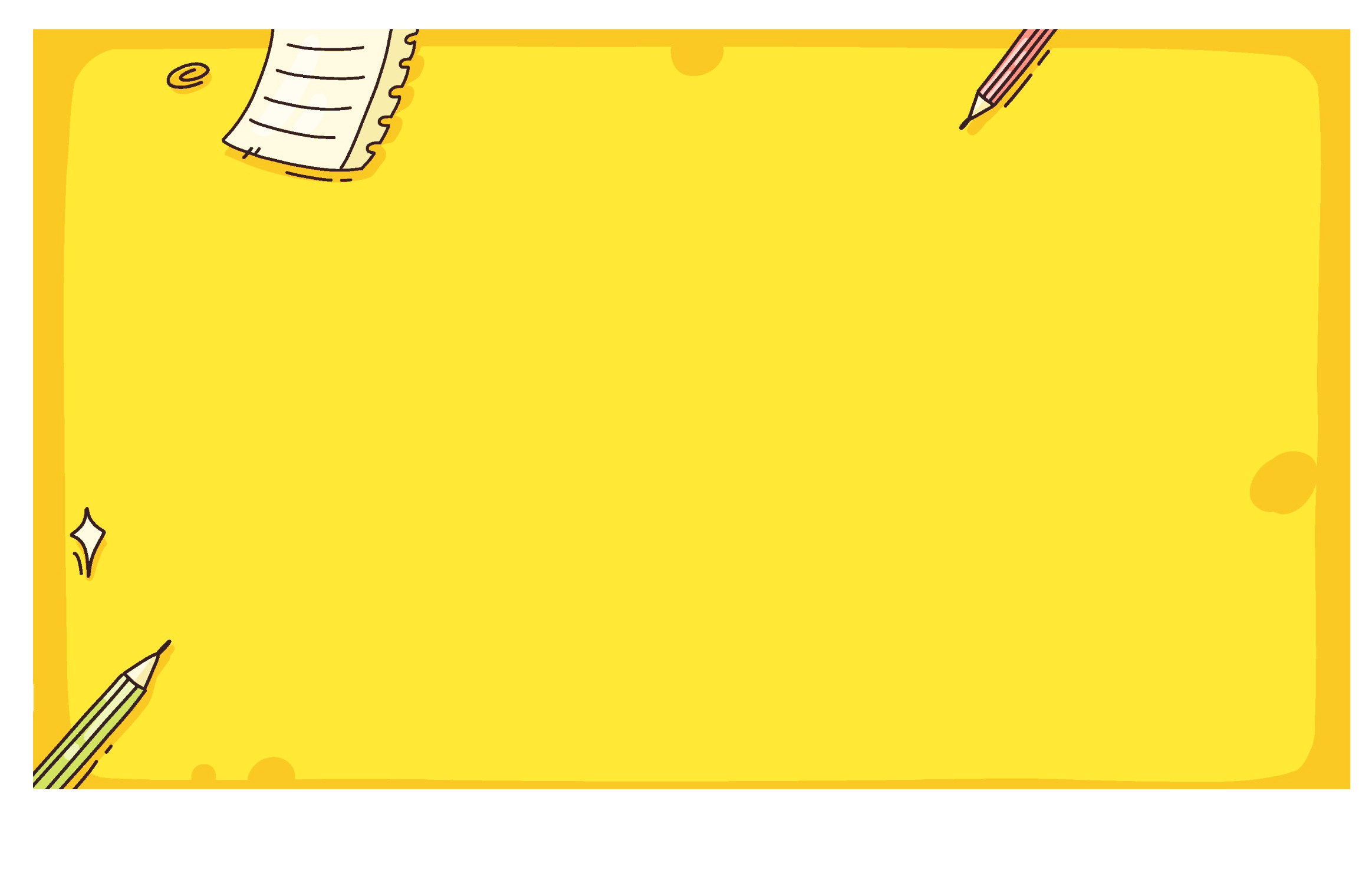 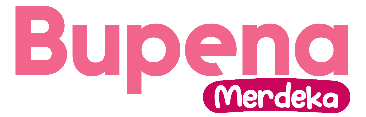 Fungsi Kata Hubung Antarkalimat
Menyatakan kebalikan atau pertentangan.
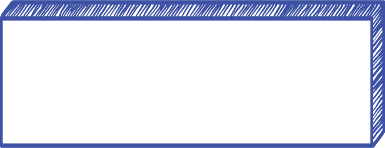 2
Kata hubung: akan tetapi, namun, sementara itu, sebaliknya, dan meskipun begitu.
Amel dan Citra berasal dari suku yang berbeda. Meskipun begitu, mereka tetap bermain bersama dengan rukun.
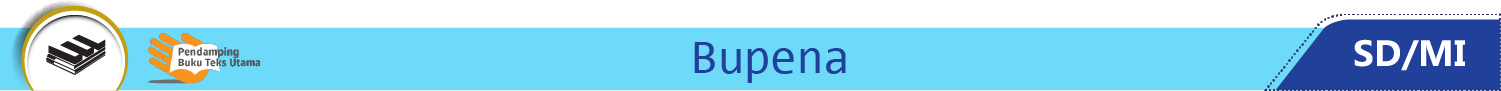 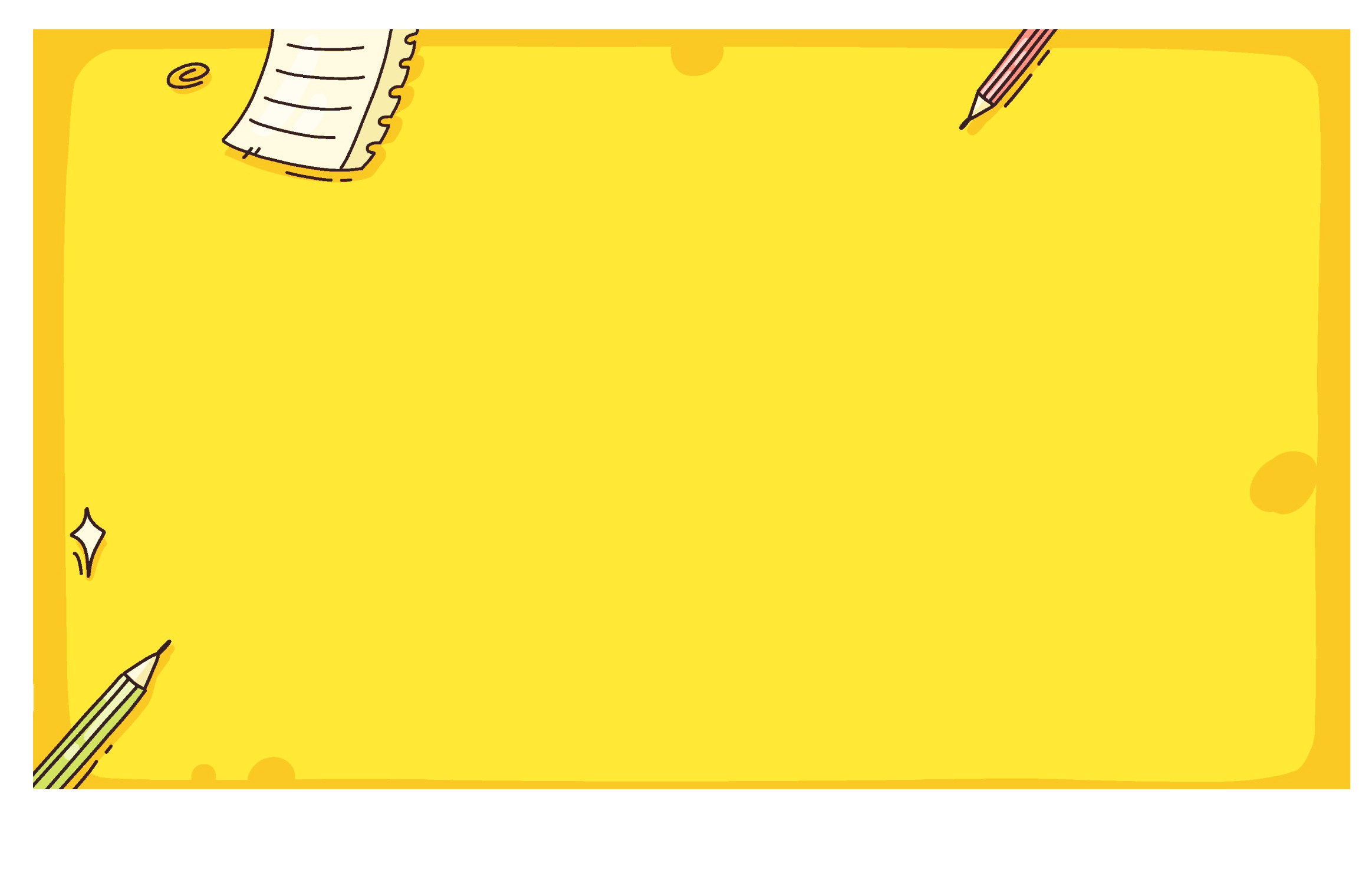 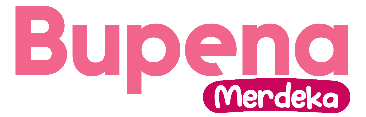 Fungsi Kata Hubung Antarkalimat
Menyatakan konsekuensi atau akibat dari kalimat sebelumnya.
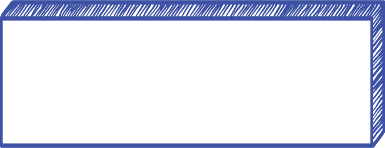 3
Kata hubung: oleh karena itu dan akibatnya,
Seno tidur terlalu malam. Akibatnya, ia terlambat sampai ke sekolah.
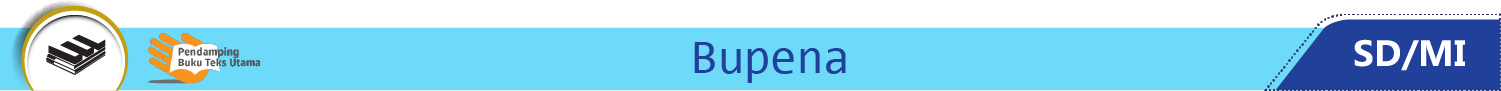 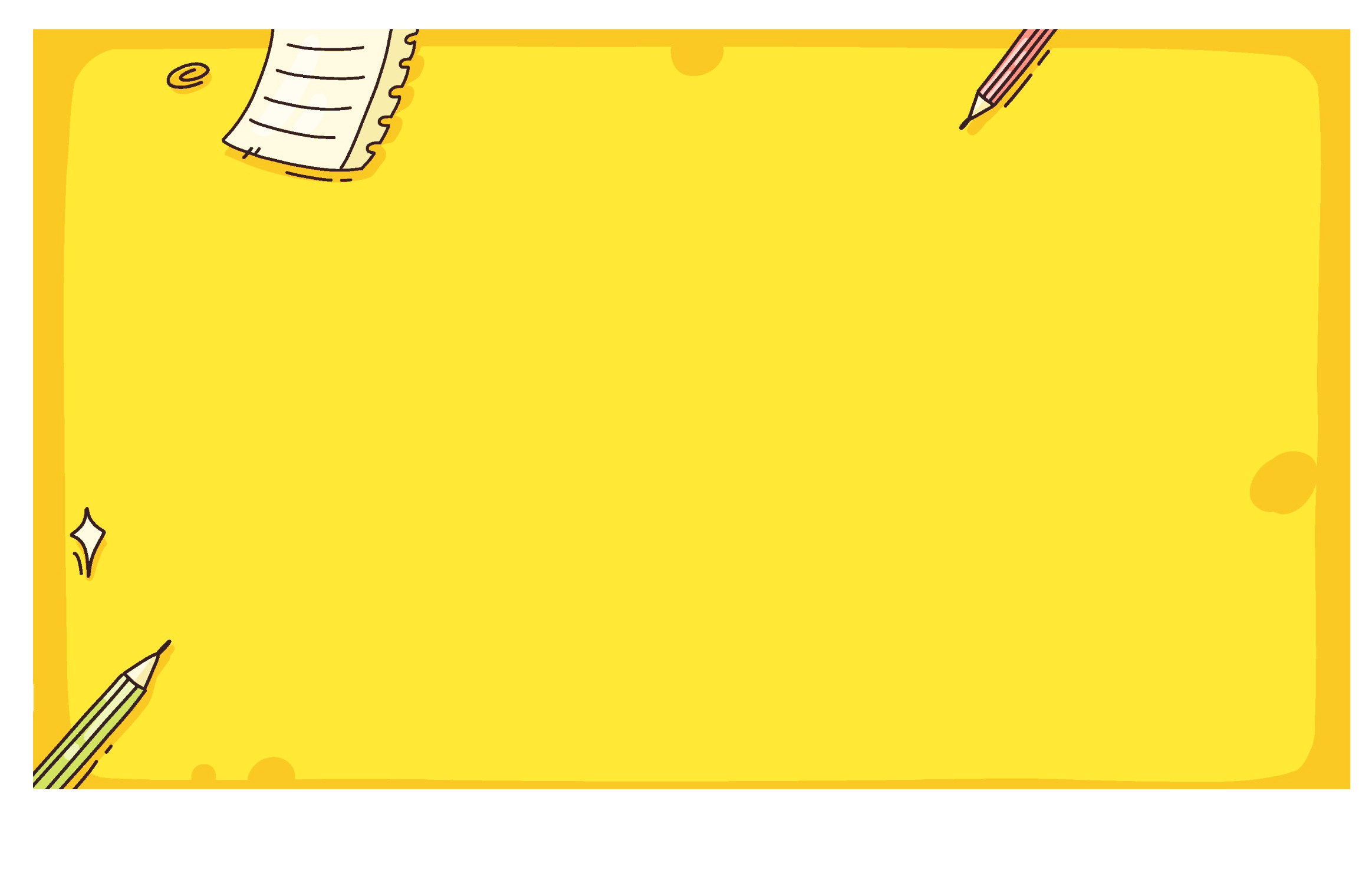 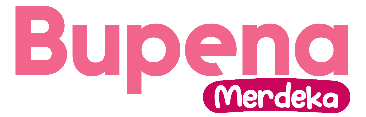 Fungsi Kata Hubung Antarkalimat
Memperkuat keadaan sebelumnya.
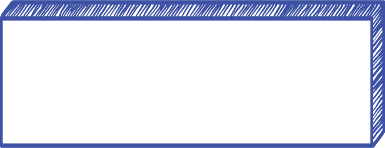 4
Kata hubung: dengan demikian dan bahkan.
Indonesia terdiri dari beragam suku bangsa. Bahkan, termasuk negara-negara dengan suku terbanyak di dunia.
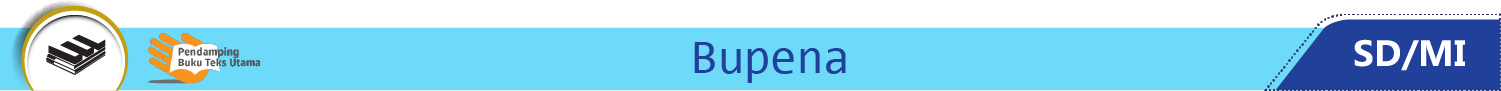 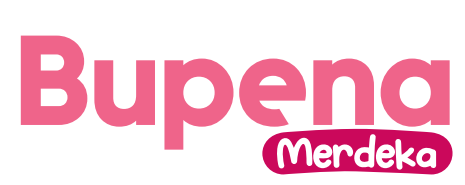 Kata hubung antarkalimat juga dapat dipakai pada saat menulis cerita narasi.
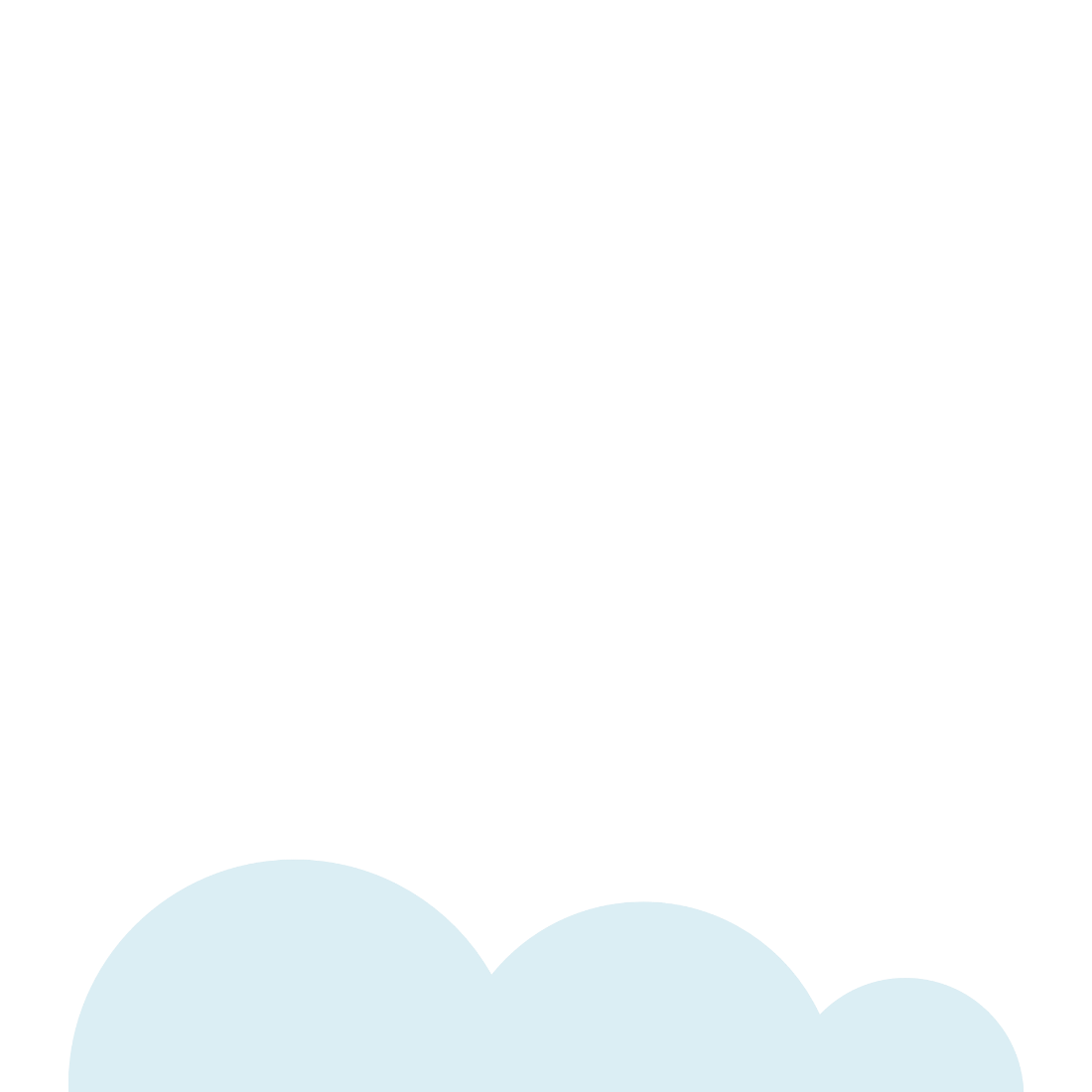 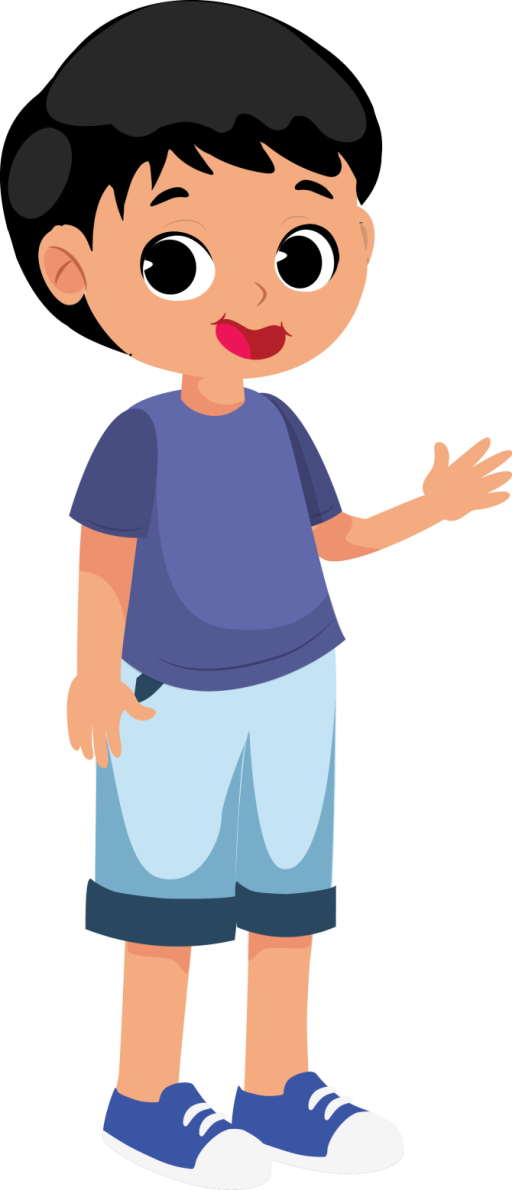 Langkah membuat teks narasi:
Tentukan topik atau tema.
Rancanglah peristiwa-peristiwa yang akan diceritakan.
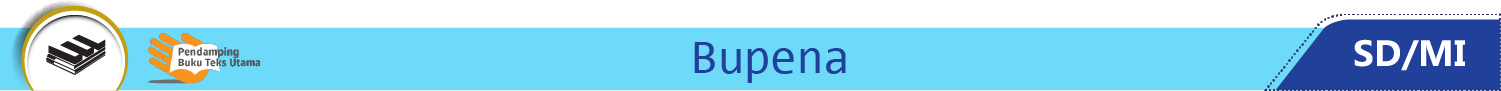 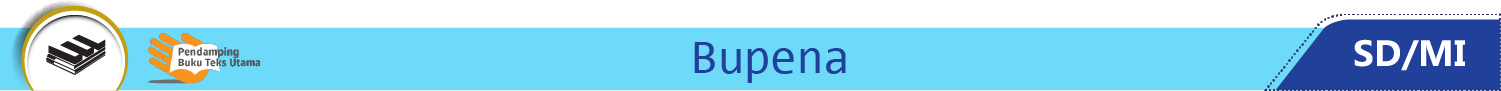 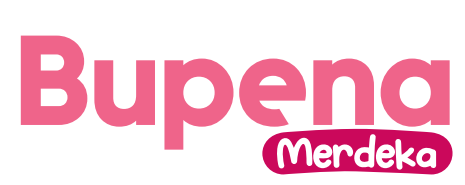 Langkah membuat teks narasi:
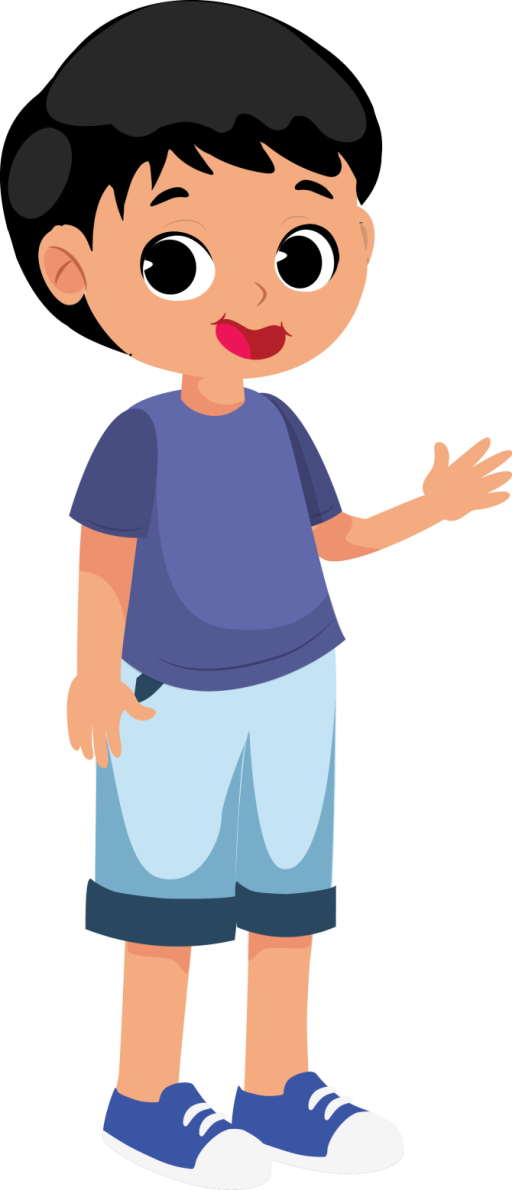 Bagilah peristiwa ke dalam awal cerita, perkembangan cerita, dan akhir cerita. 
Tulislah peristiwa-peristiwa utama ke dalam rincian peristiwa sebagai pendukung cerita.
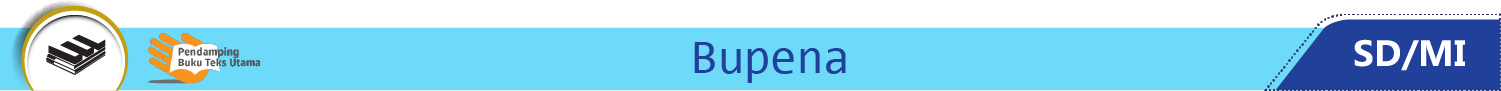 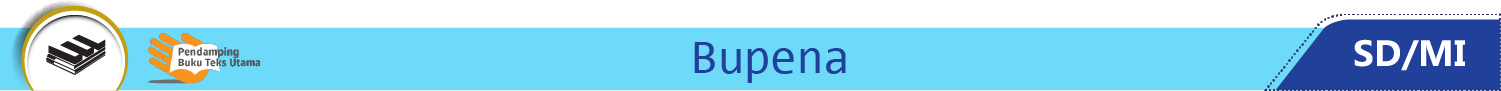 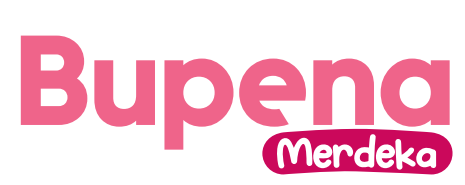 Langkah membuat teks narasi:
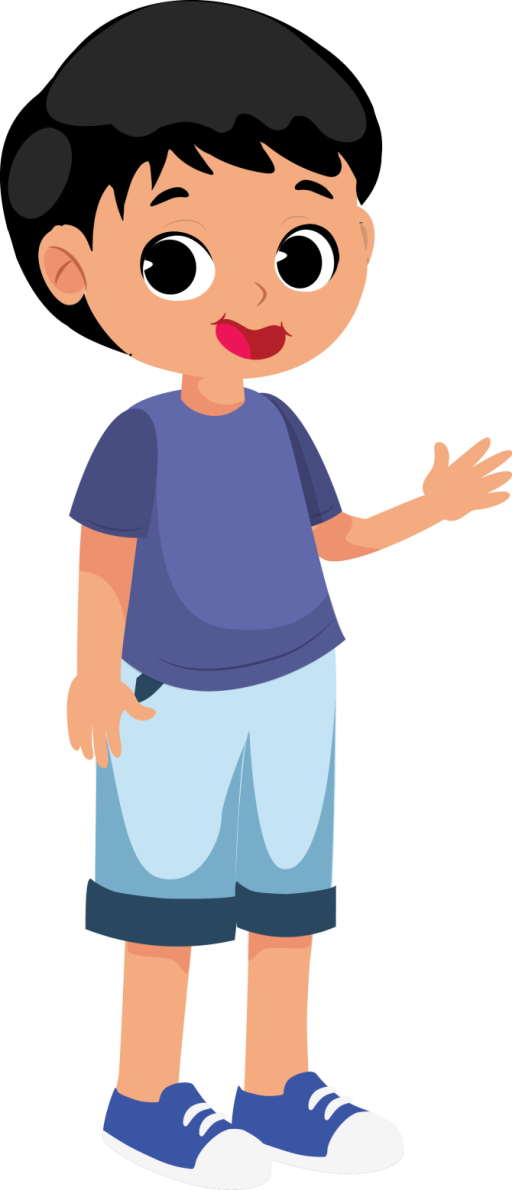 Susunlah tiap paragraf agar padu dengan memerhatikan tanda baca, kata baku dan kata hubung yang benar.
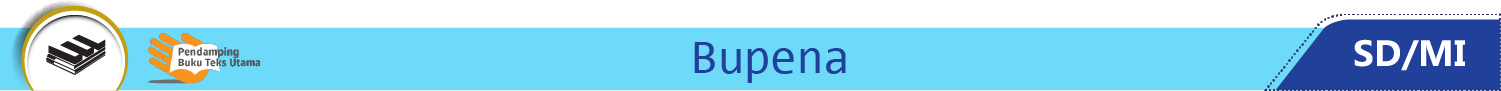 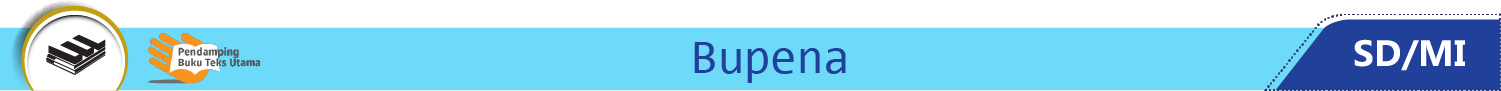 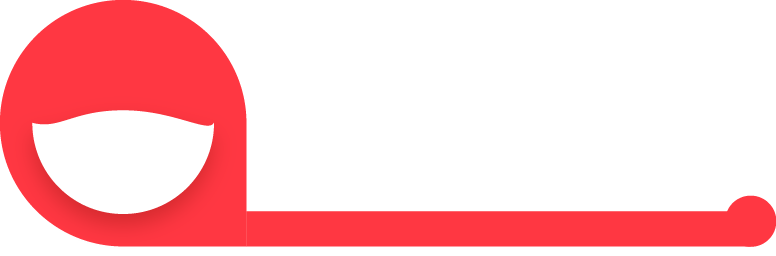 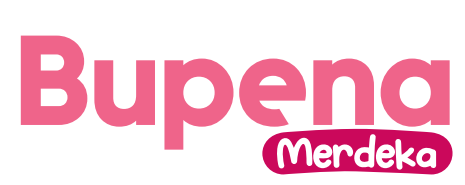 BAB
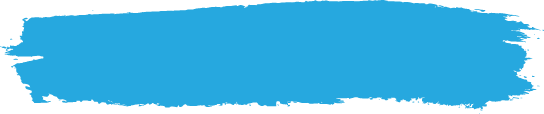 A. Masalah yang Dialami Tokoh Cerita
Hidup Sehat
8
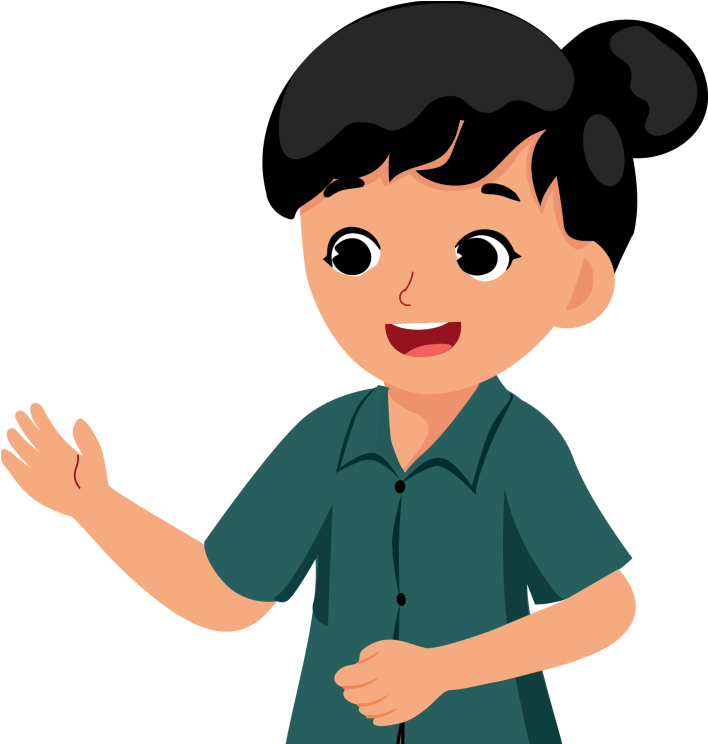 Salah satu unsur pembangun cerita adalah konflik atau permasalahan yang dialami tokoh. 

Konflik dalam cerita dapat membuat cerita yang dibaca semakin menarik.
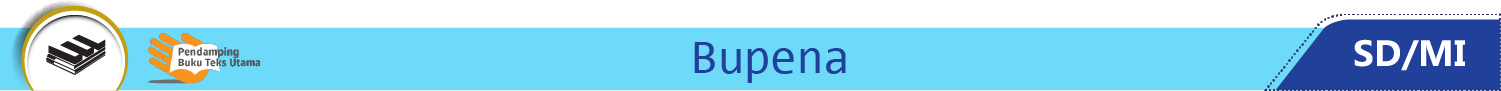 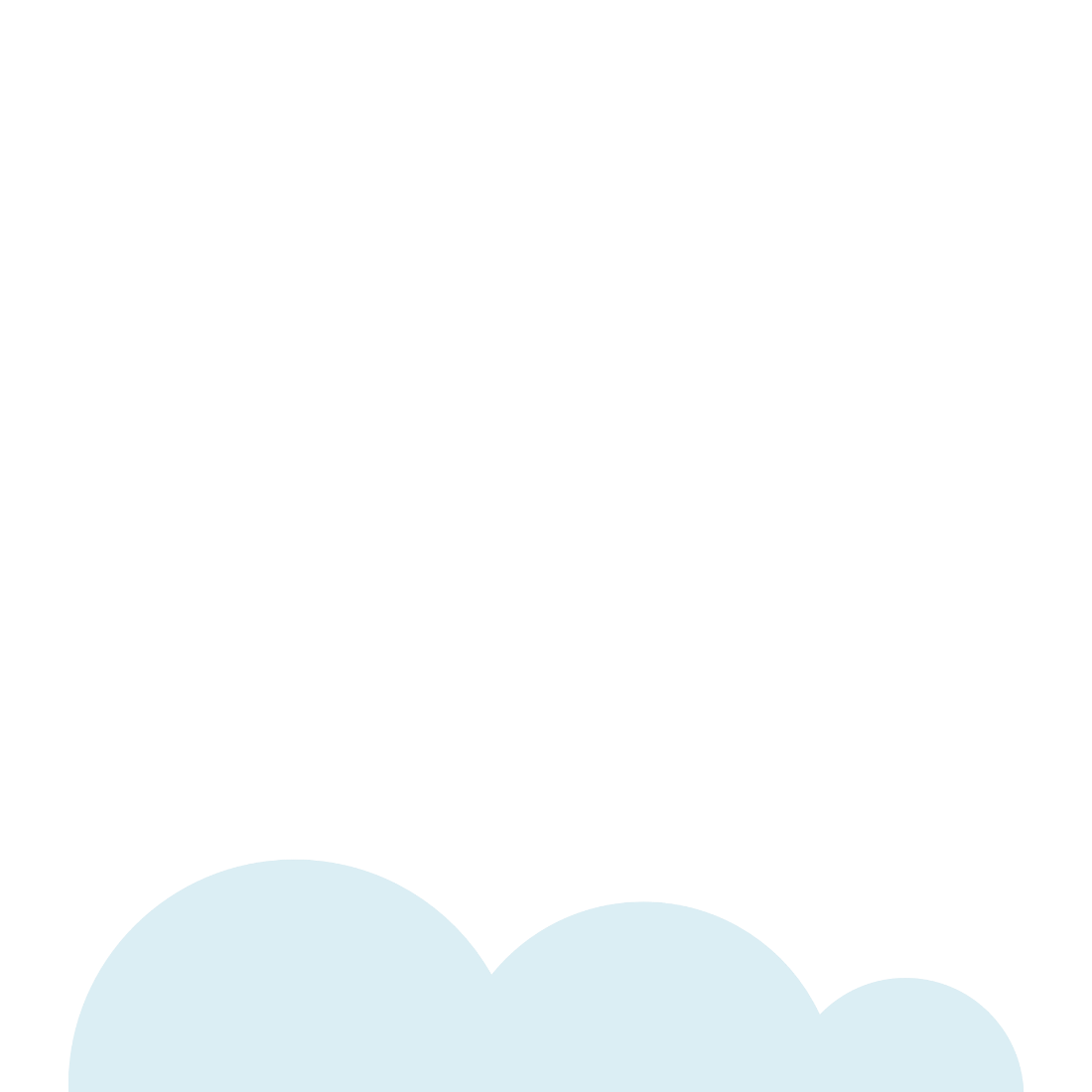 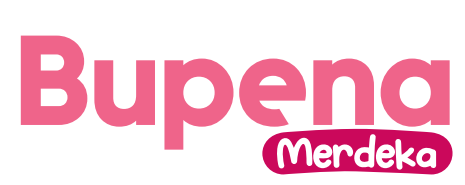 Cara Mengidentifikasi Masalah Tokoh Cerita
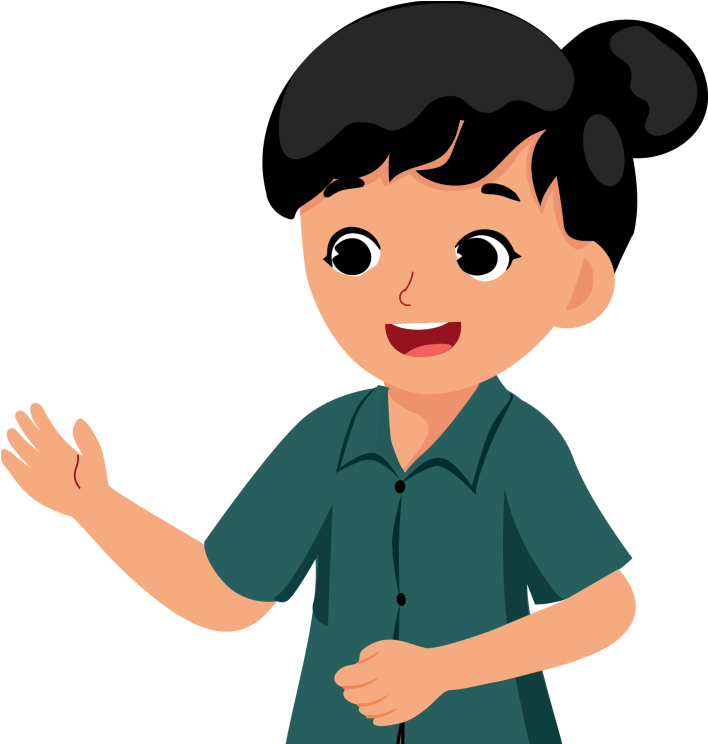 Bacalah atau dengarkan cerita dengan cermat.
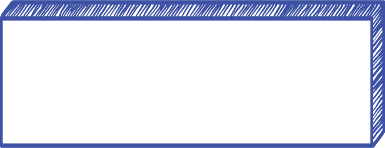 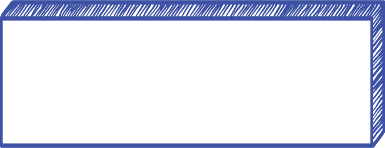 1
2
Catatlah unsur pembangun dalam cerita tersebut.
Seperti latar, watak, permasalahan tokoh, serta jalannya peristiwa.
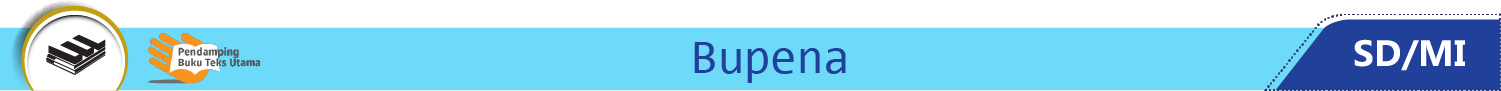 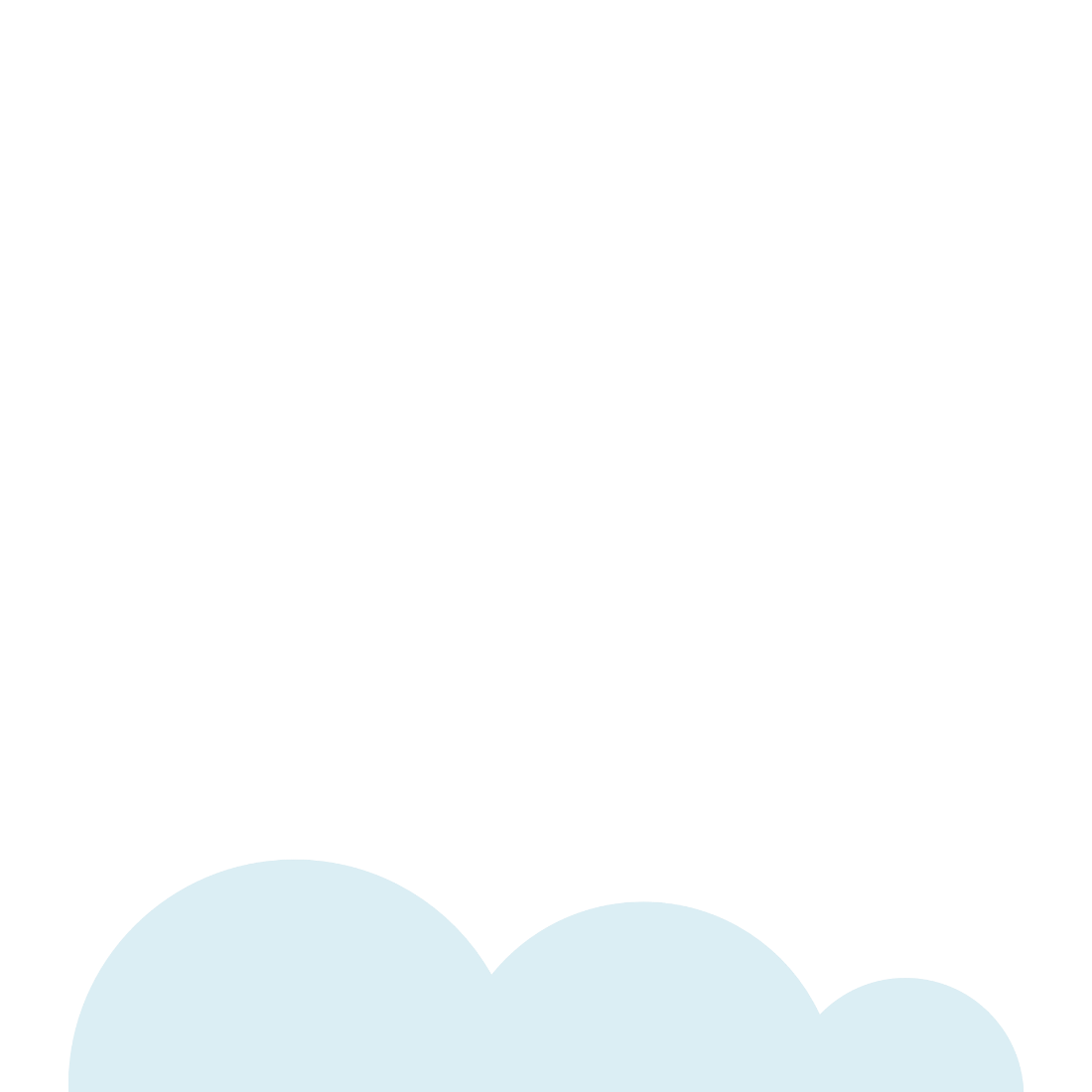 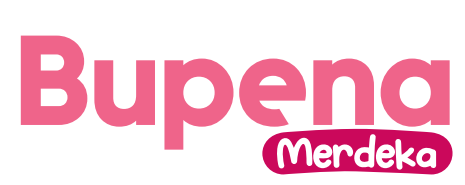 Cara Mengidentifikasi Masalah Tokoh Cerita
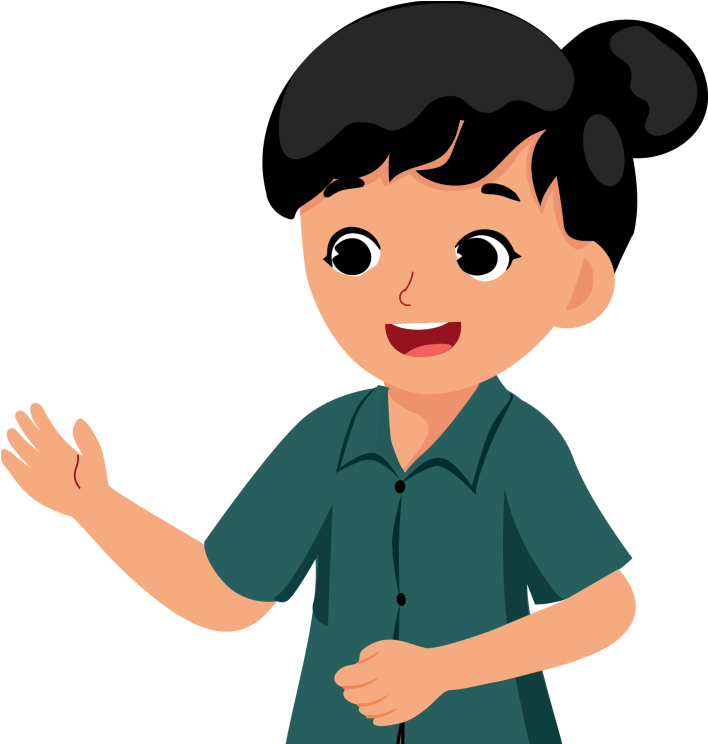 Catatlah cara tokoh dalam menghadapi permasalahan.
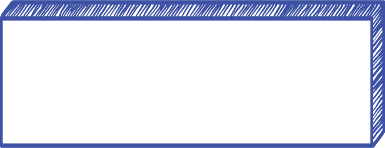 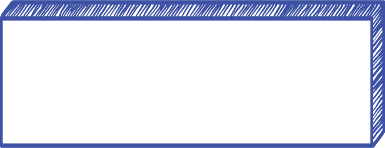 3
4
Dengan bahasa yang runtut dan kalimat yang mudah dipahami.
Ceritakan kembali permasalahan tokoh cerita.
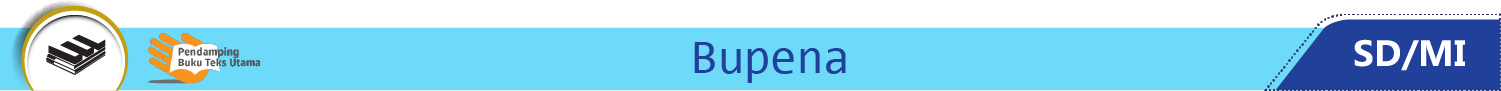 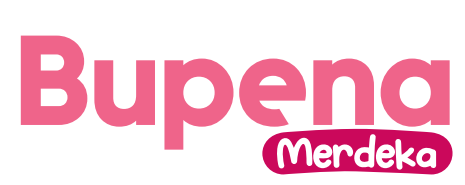 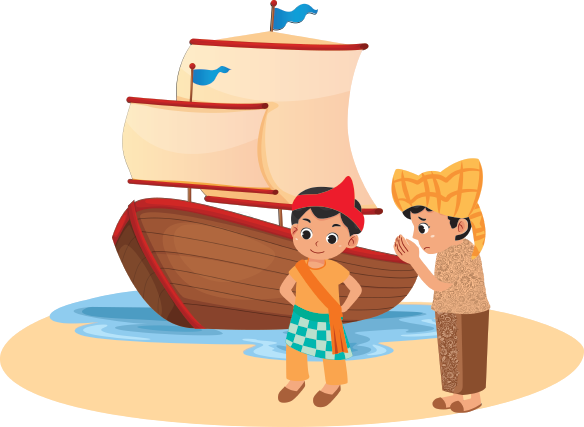 Contoh Permasalahan Tokoh Cerita
Malin kundang merupakan cerita tentang seorang anak yang durhaka kepada ibunya dan dikutuk menjadi batu.
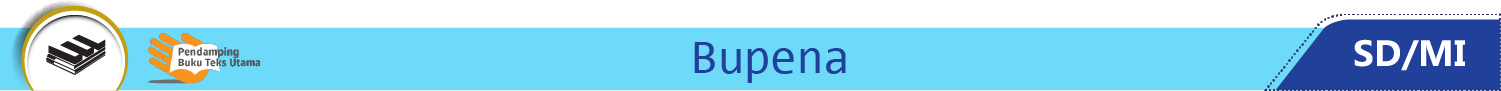 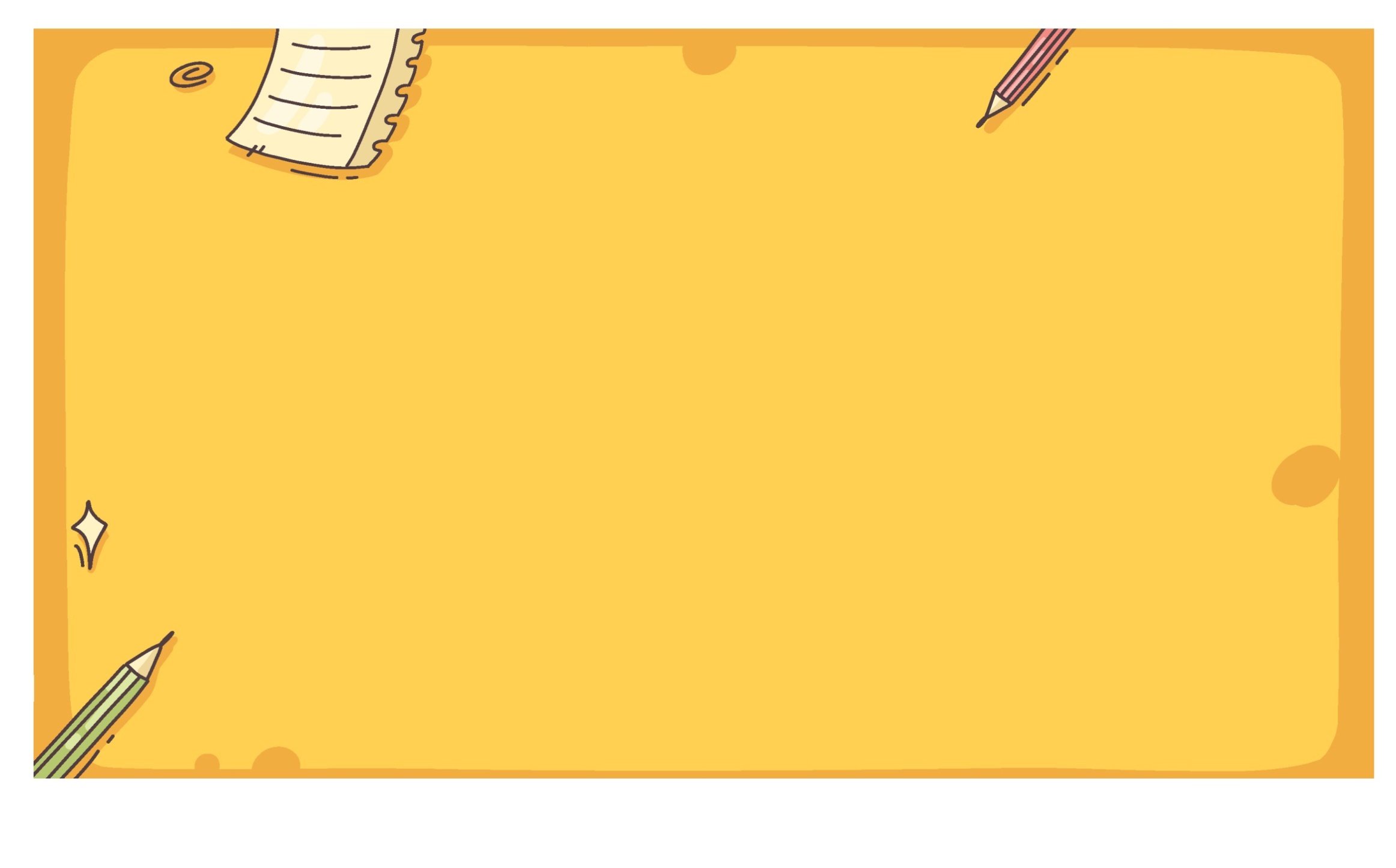 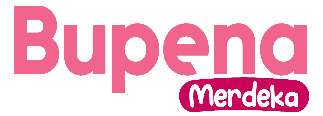 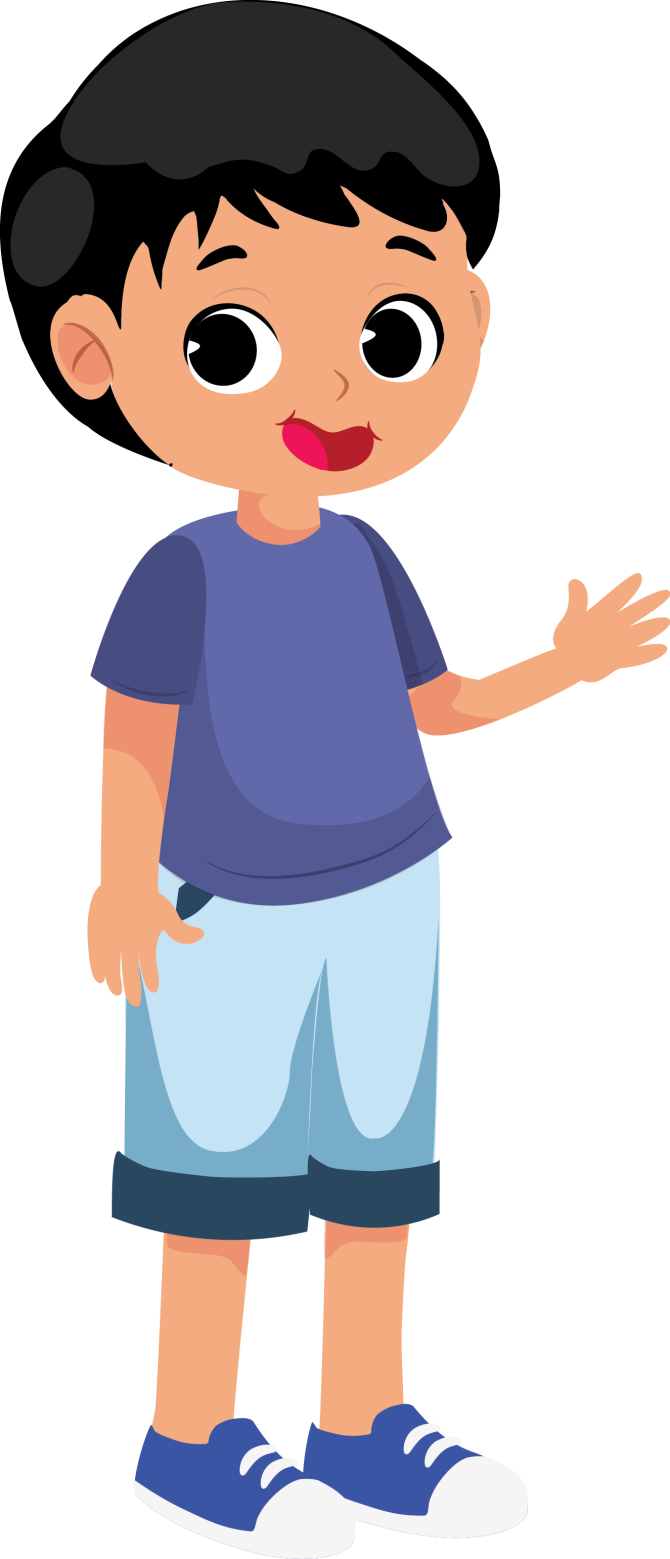 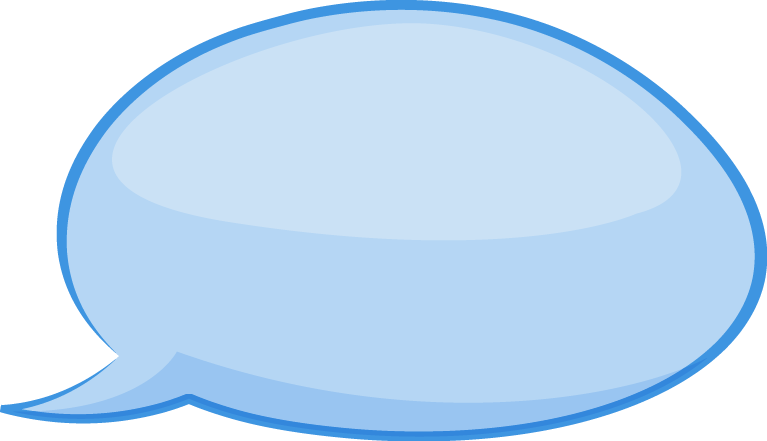 Ayo, coba baca kisah 
“Si Kancil dan Kura-Kura” dan coba temukan permasalahan yang dihadapi tokoh 
Kura-kura.
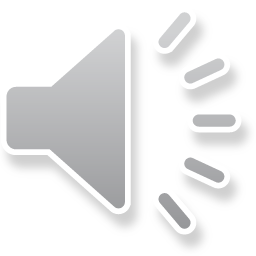 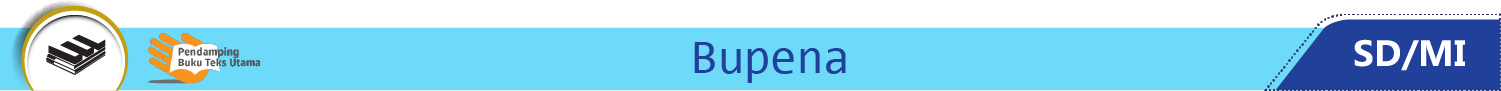 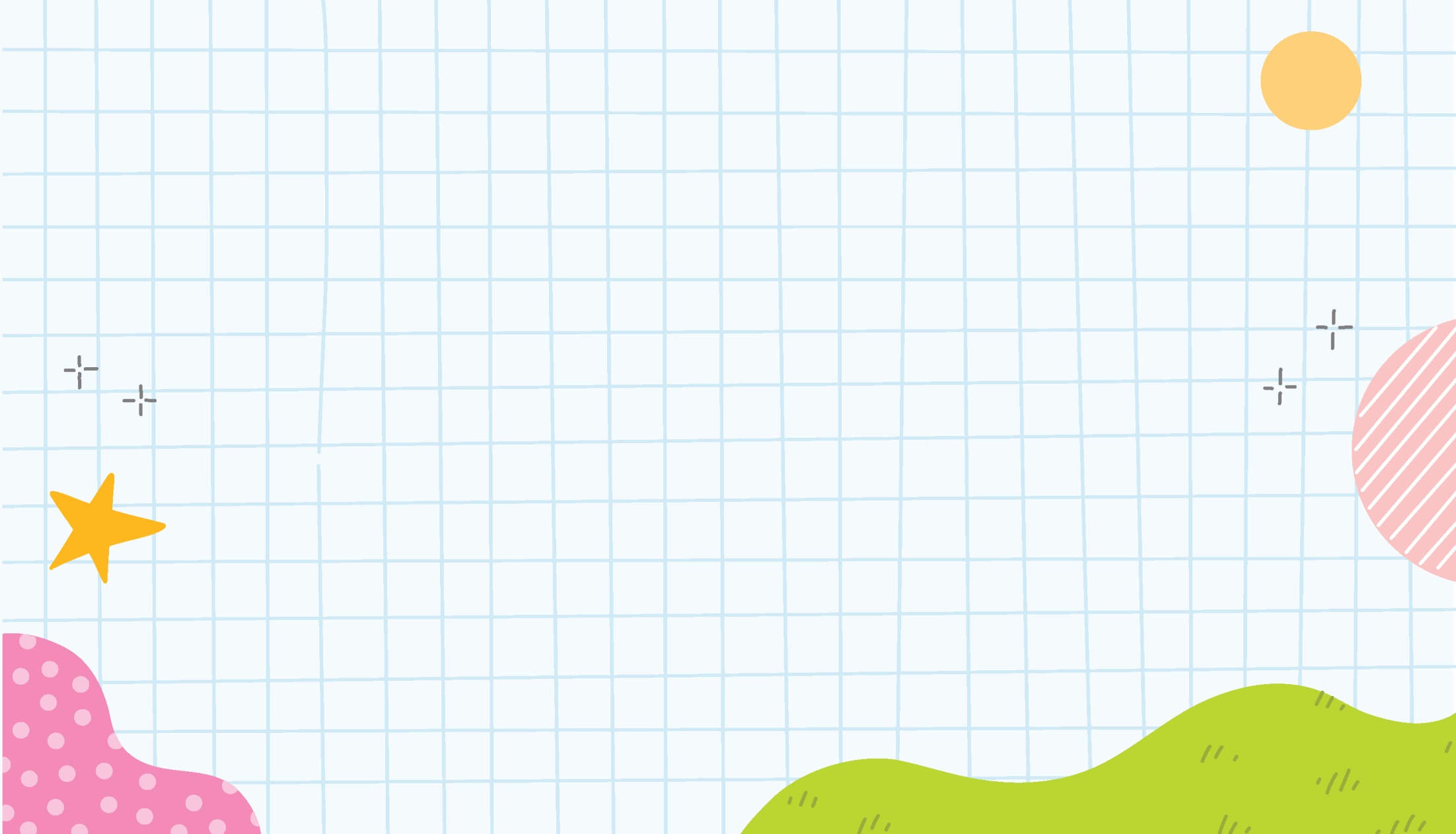 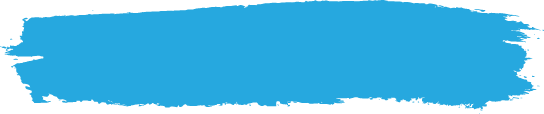 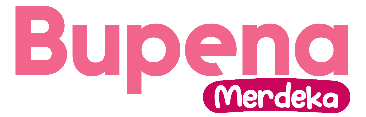 B. Membandingkan Teks
Saat mencari informasi, kamu dapat membaca beragam teks.
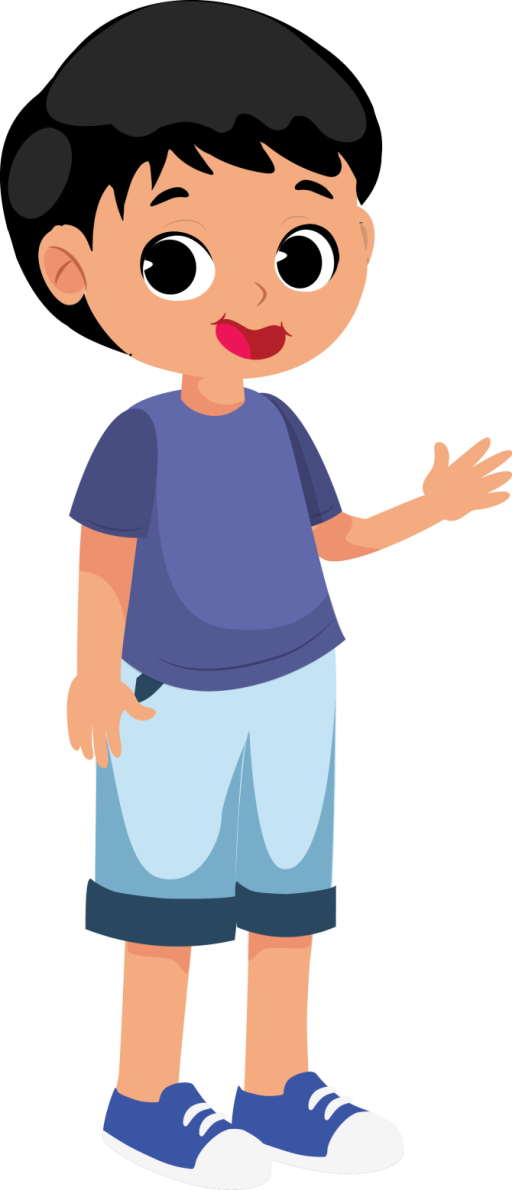 Membandingkan teks bertujuan untuk mengetahui persamaan atau perbedaan informasi yang terdapat pada teks.
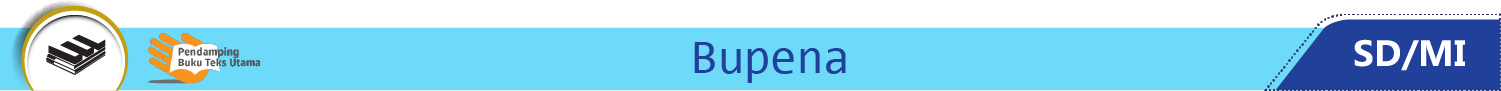 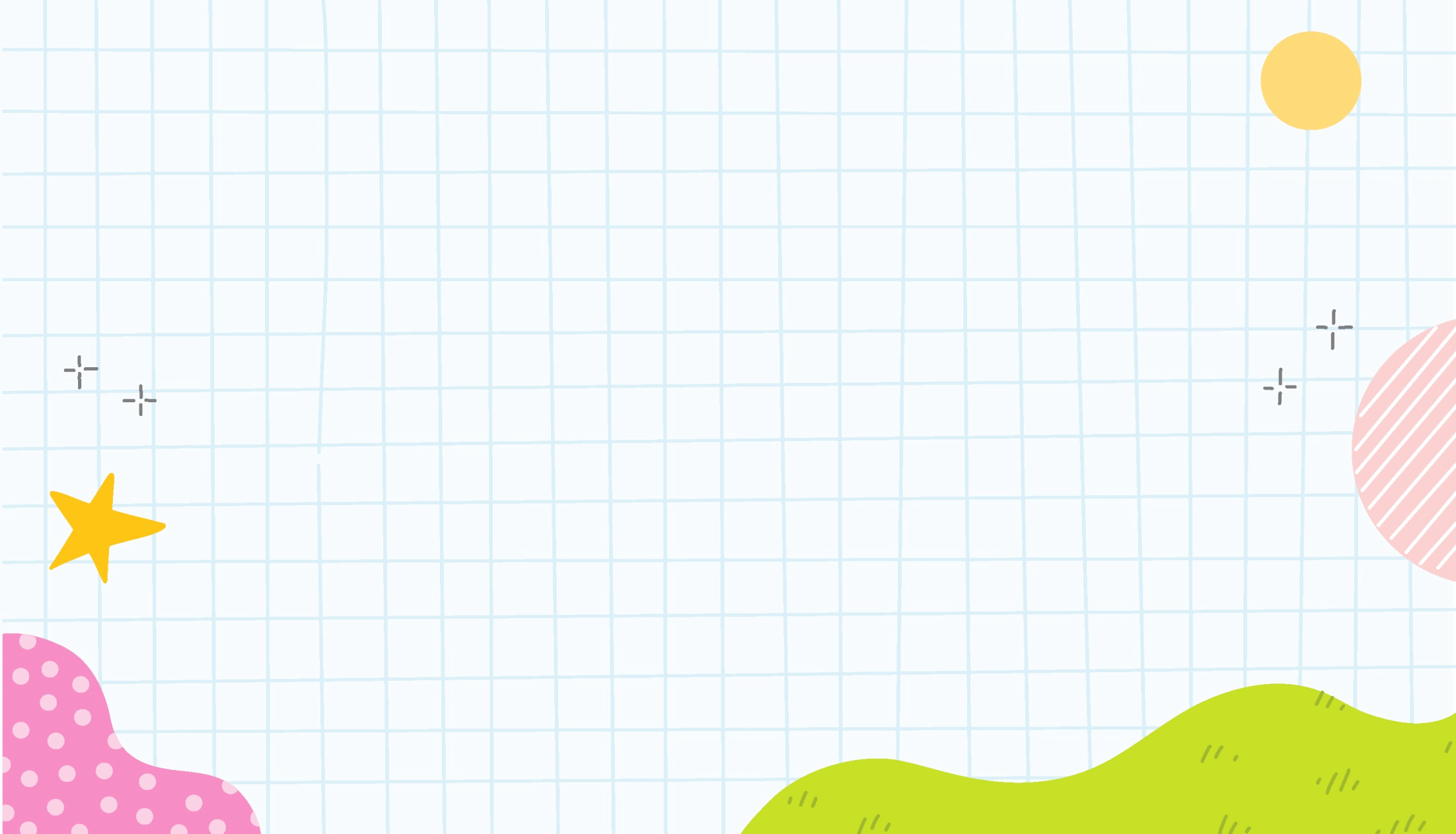 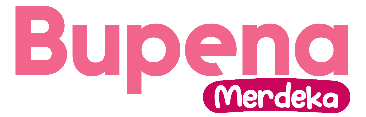 Bacalah kedua teks dengan saksama dari awal hingga akhir.
Cocokkan persamaan dari kedua teks.
Pada teks visual, kamu dapat mencermati gambar dengan baik.
3. Carilah perbedaan dari 
     kedua teks.
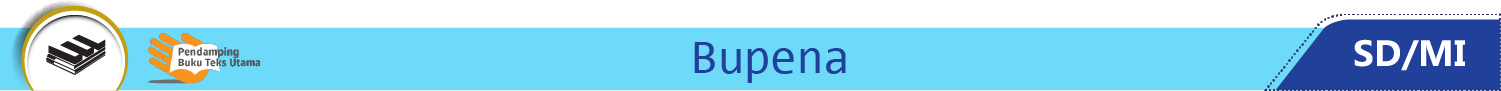 Cara Membandingkan Teks Informatif Tertulis dan Infografik.
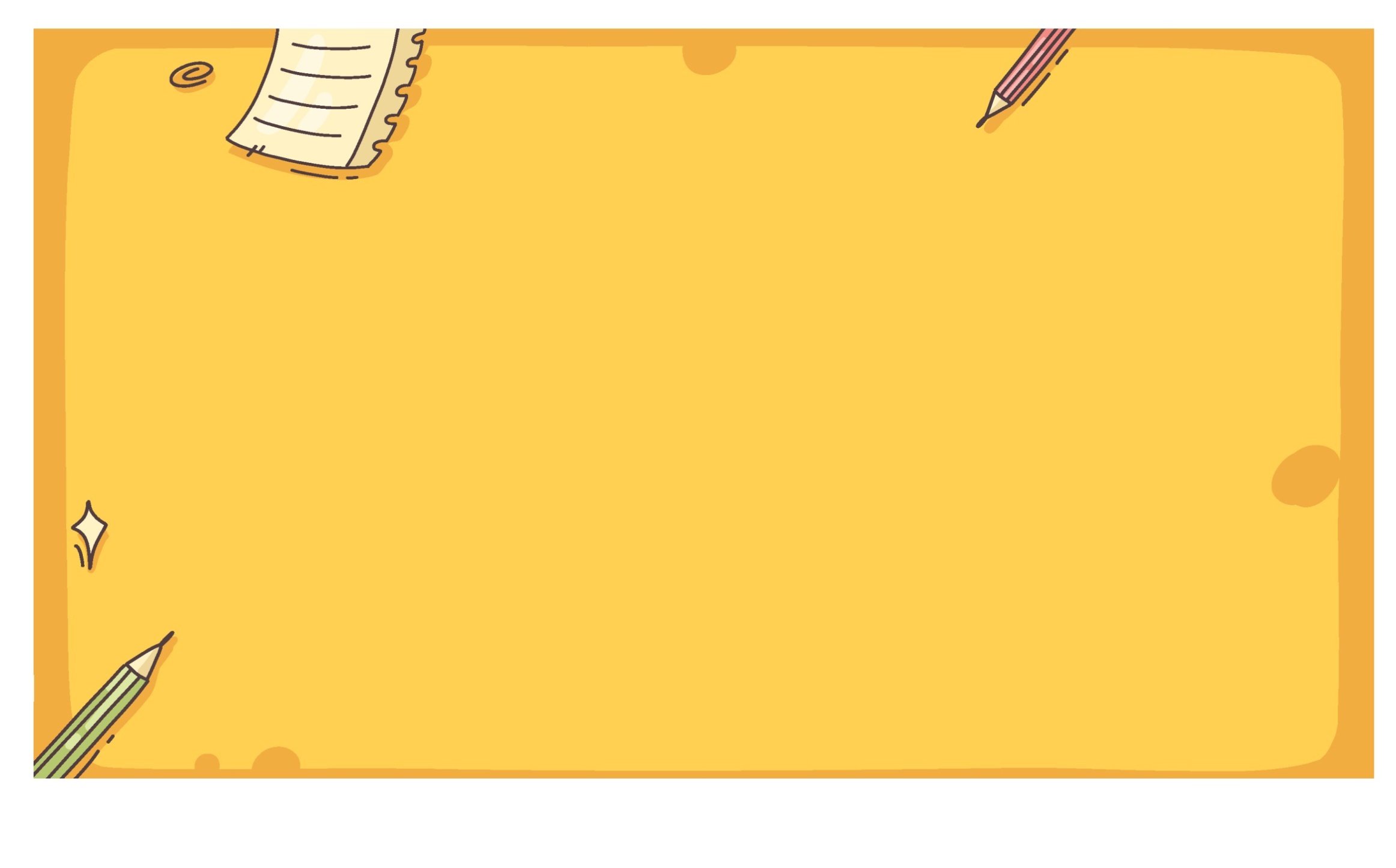 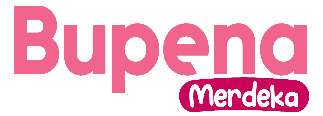 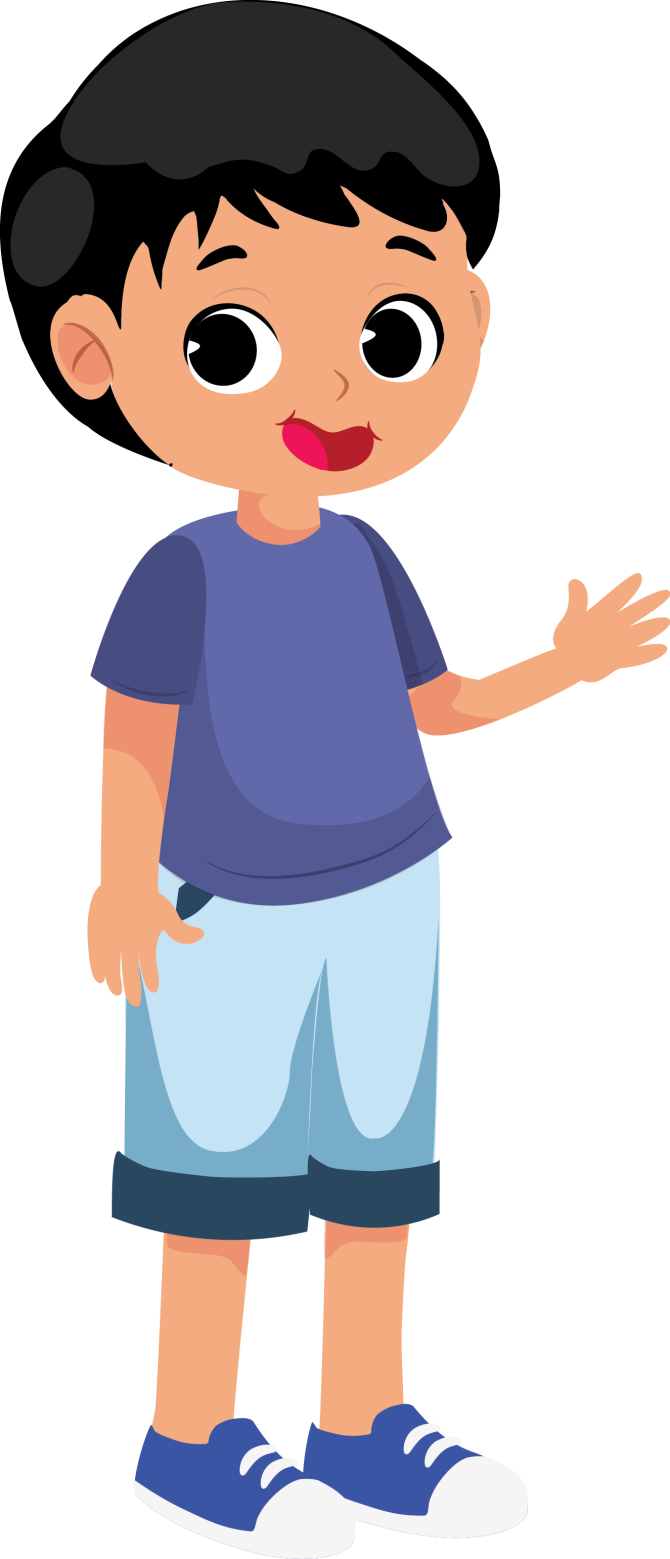 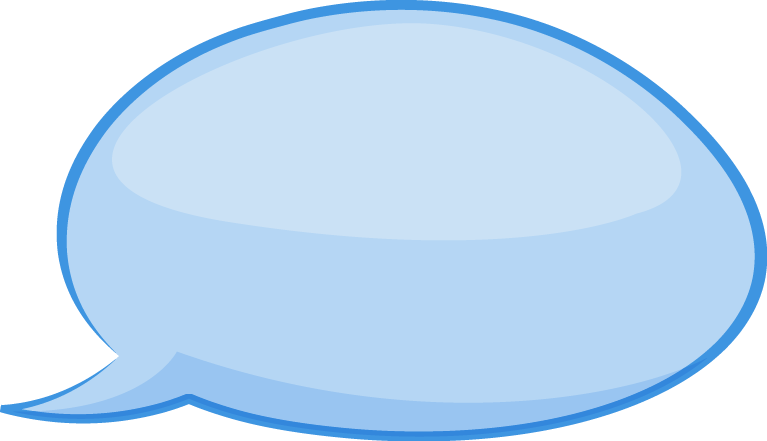 Ayo, carilah dua teks berbeda dan coba identifikasi persamaan serta perbedaan kedua teks tersebut.
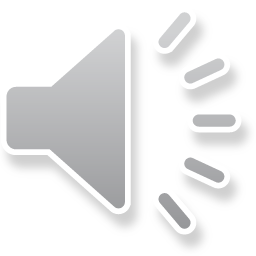 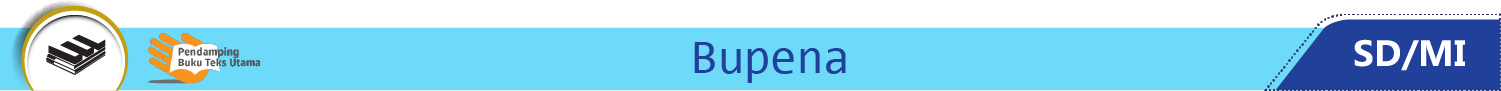 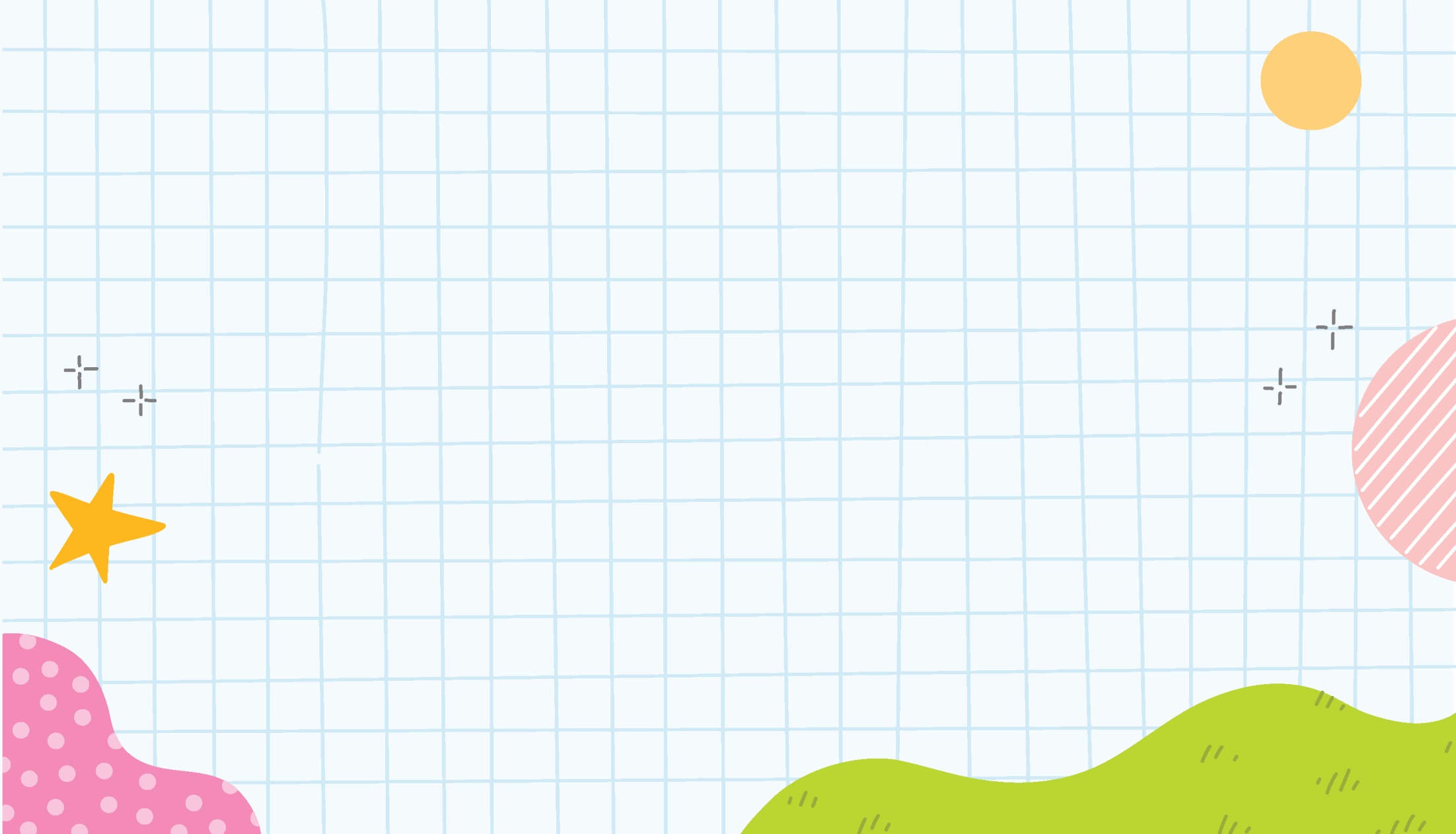 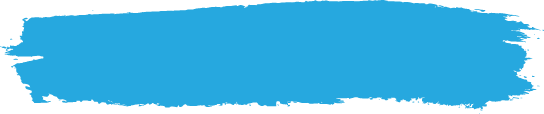 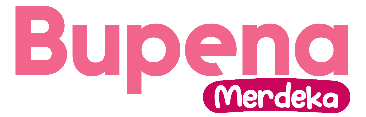 C. Kesesuaian antara Ilustrasi dan Isi Teks
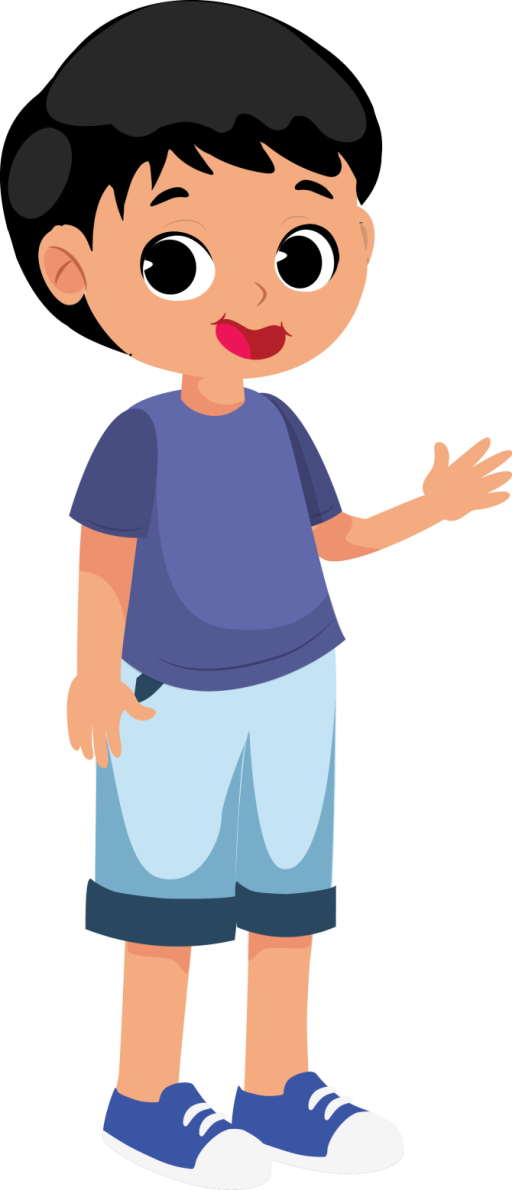 Selain infografik, ilustrasi gambar juga terdapat pada teks cerita bergambar atau cerita berbentuk komik yang berisi percakapan.
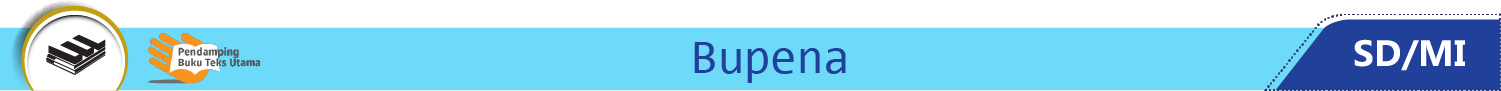 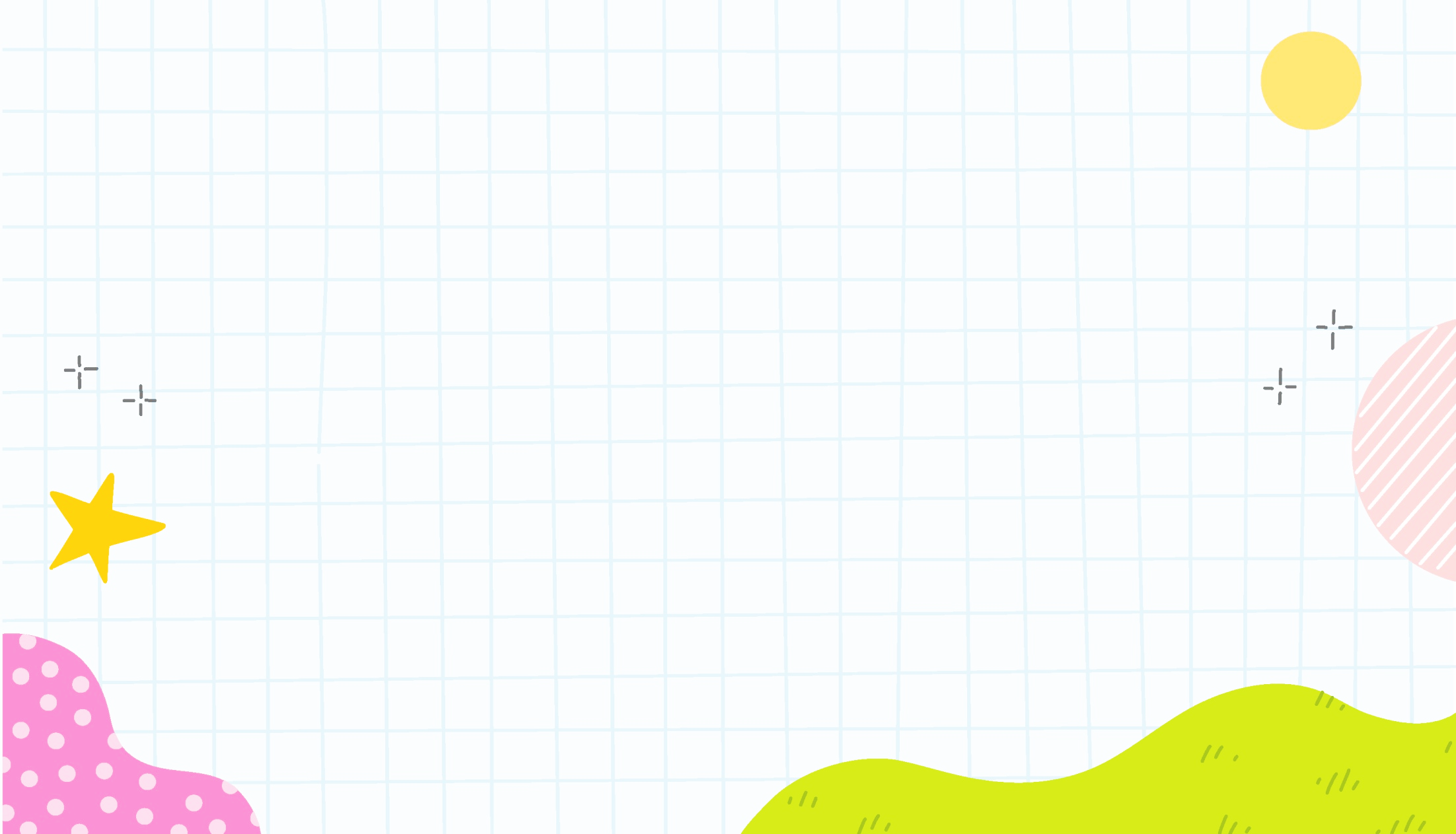 Cara Memeriksa Kesesuaian Ilustrasi Gambar dengan Cerita
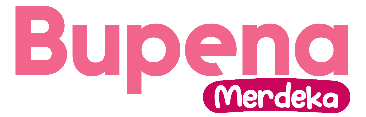 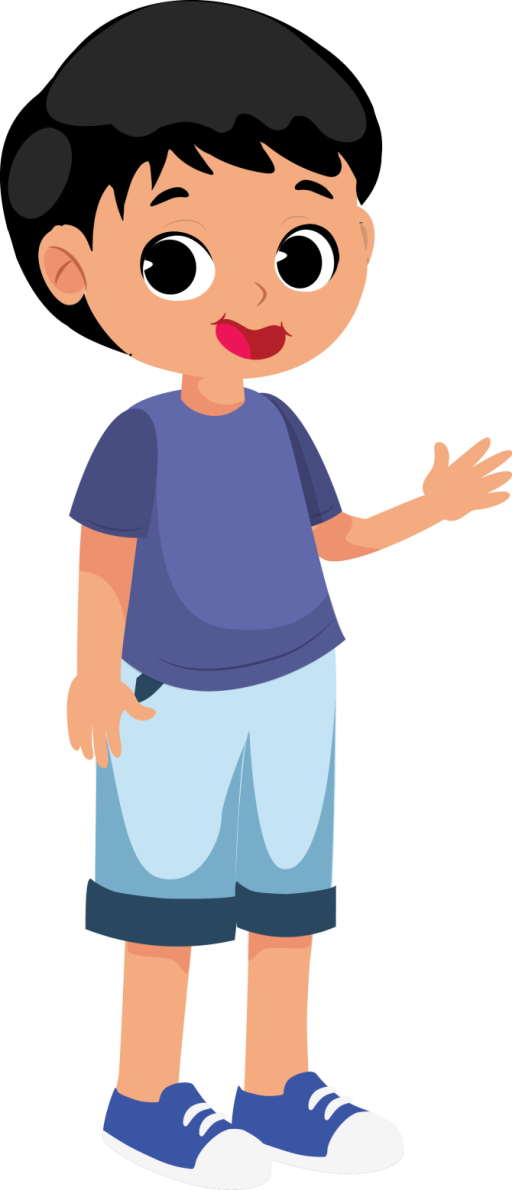 Amatilah setiap gambar yang 
      disajikan dengan saksama.
2. Bandingkan gambar dengan teks 
    atau percakapan yang ada.
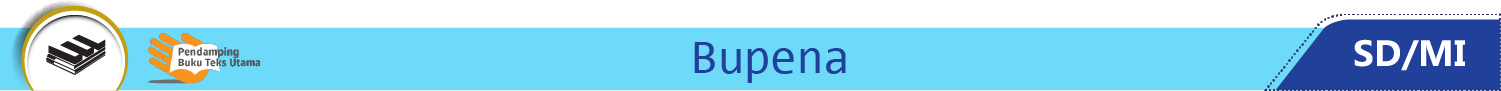 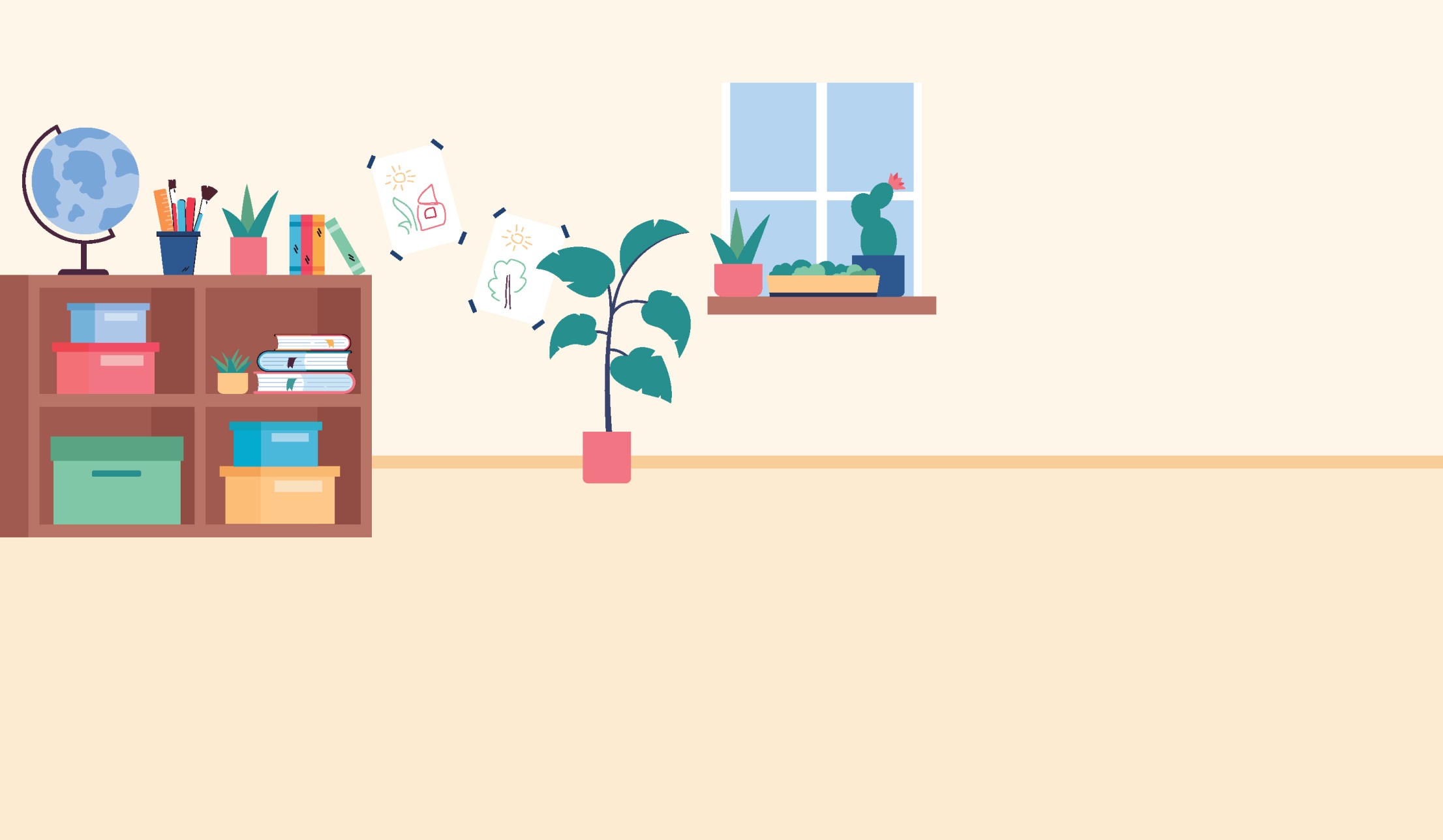 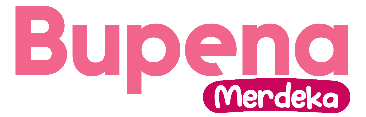 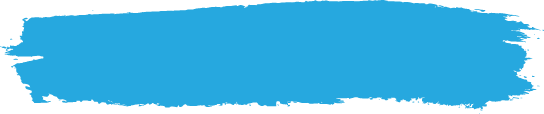 B. Jenis Paragraf
Suatu teks biasanya terdiri atas beberapa paragraf.
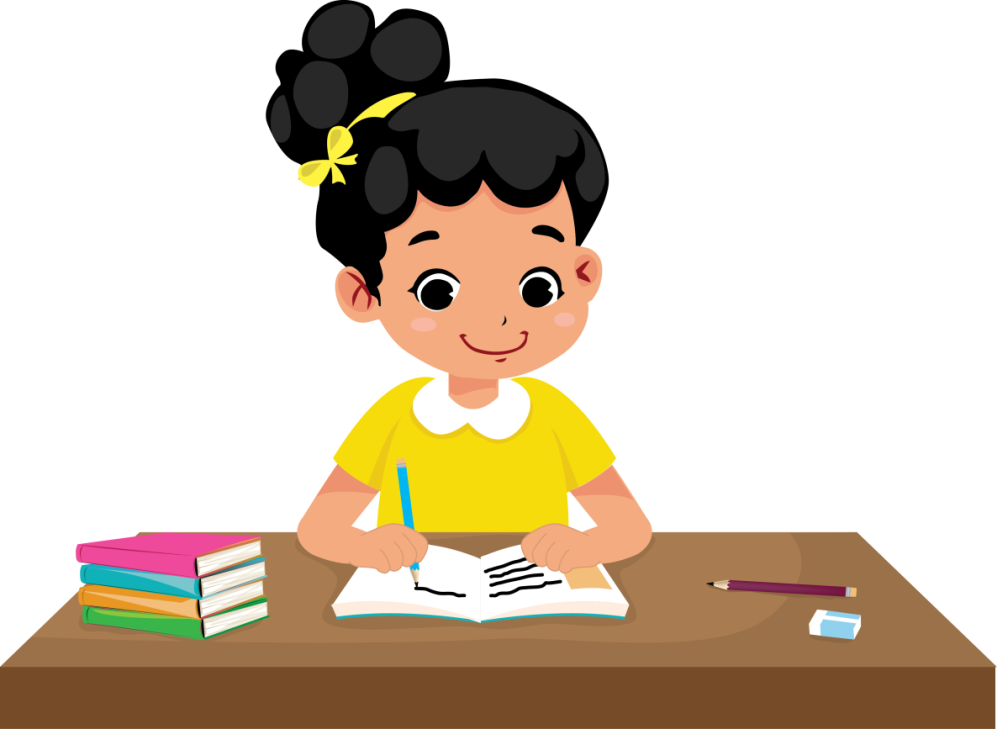 Paragraf adalah  kumpulan dari beberapa kalimat yang berisi tentang satu ide pokok.
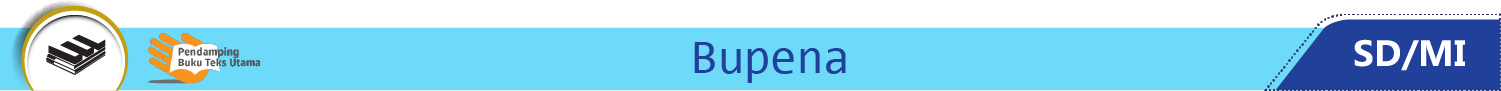 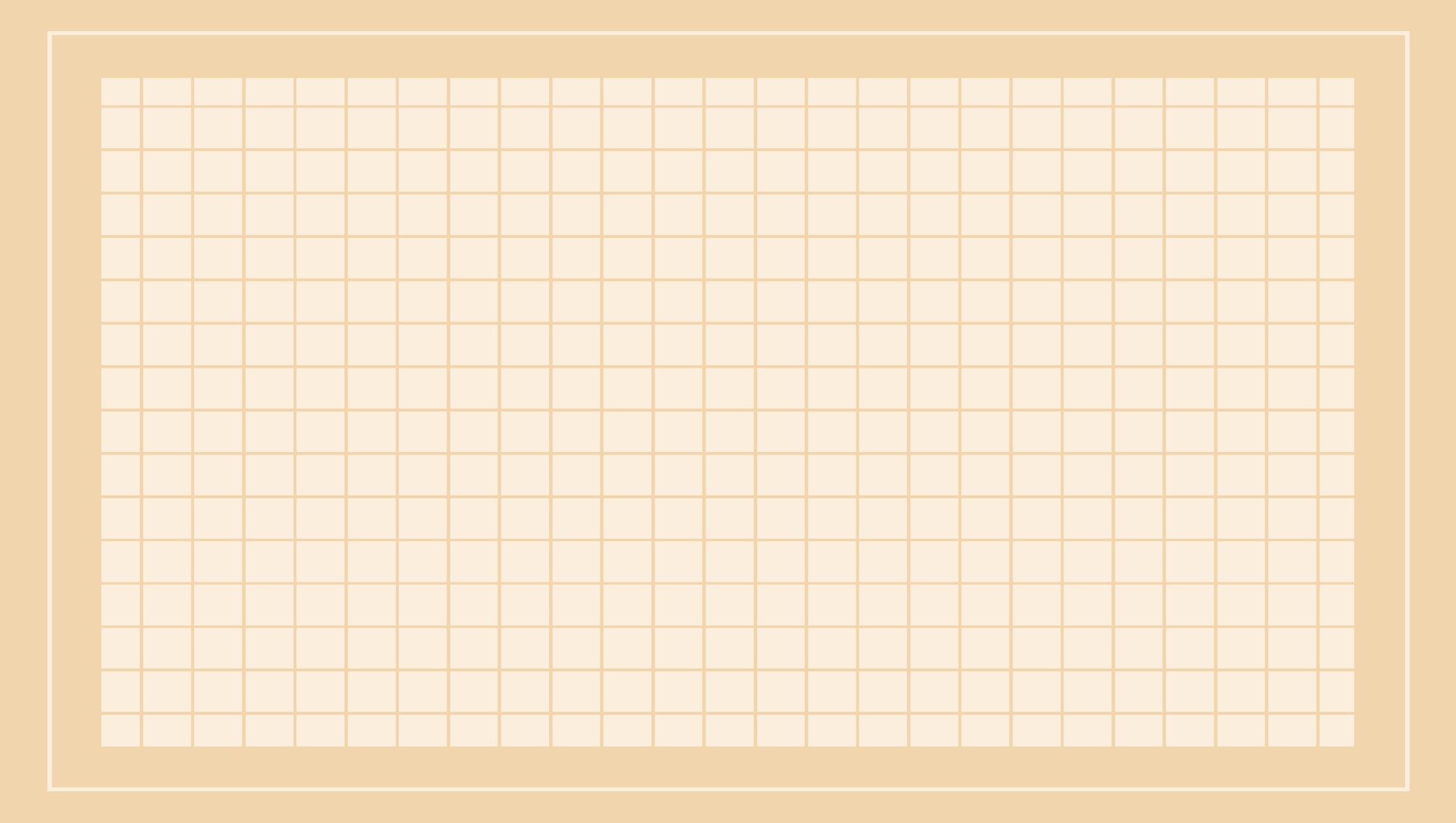 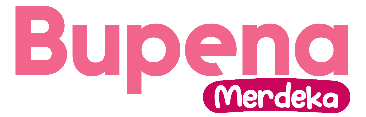 Komponen Paragraf
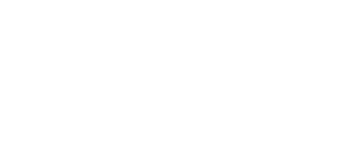 2.  Kalimat Utama.
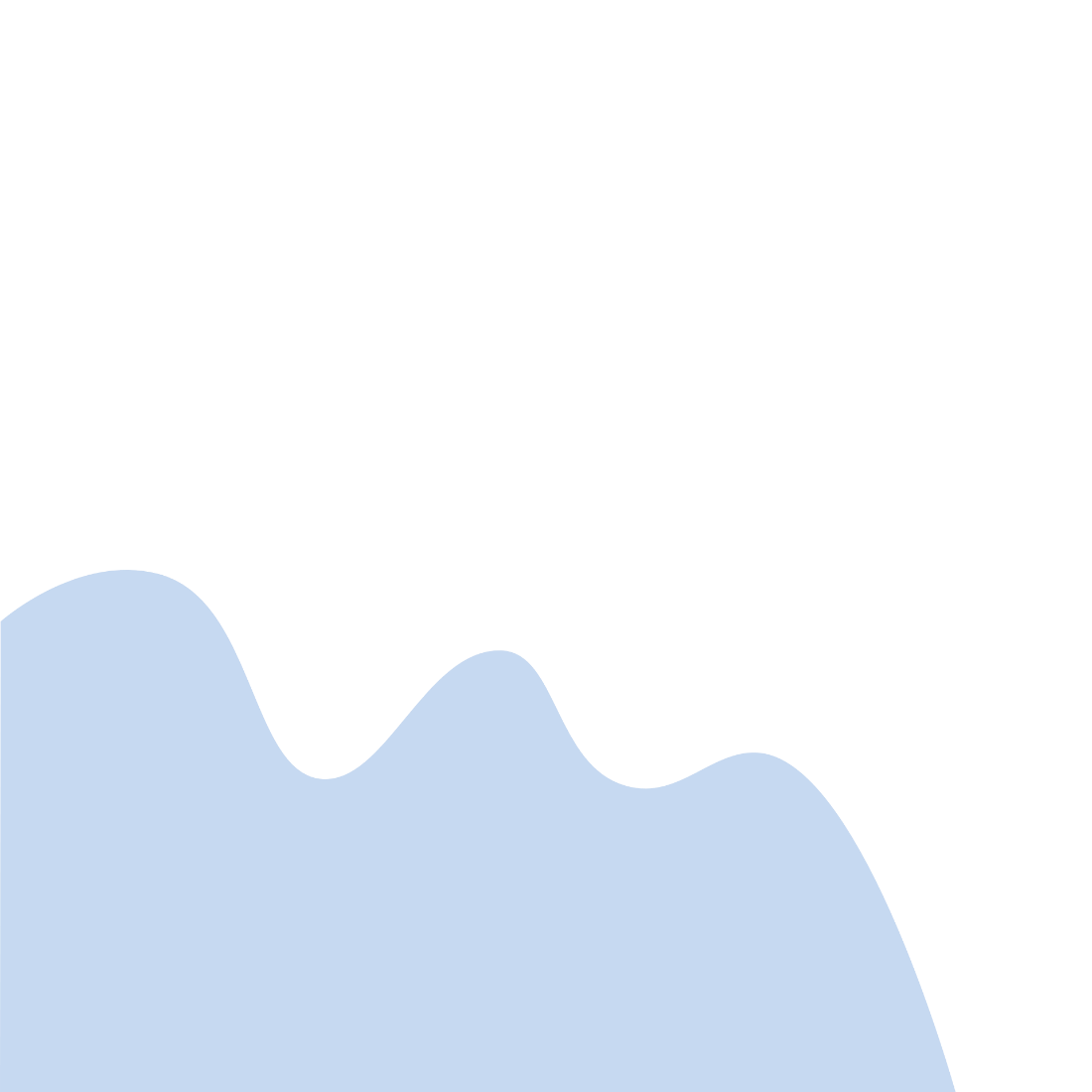 Ide Pokok.
Kalimat yang berisi ide pokok.
Pokok pikiran, pikiran utama, dan gagasan pokok.
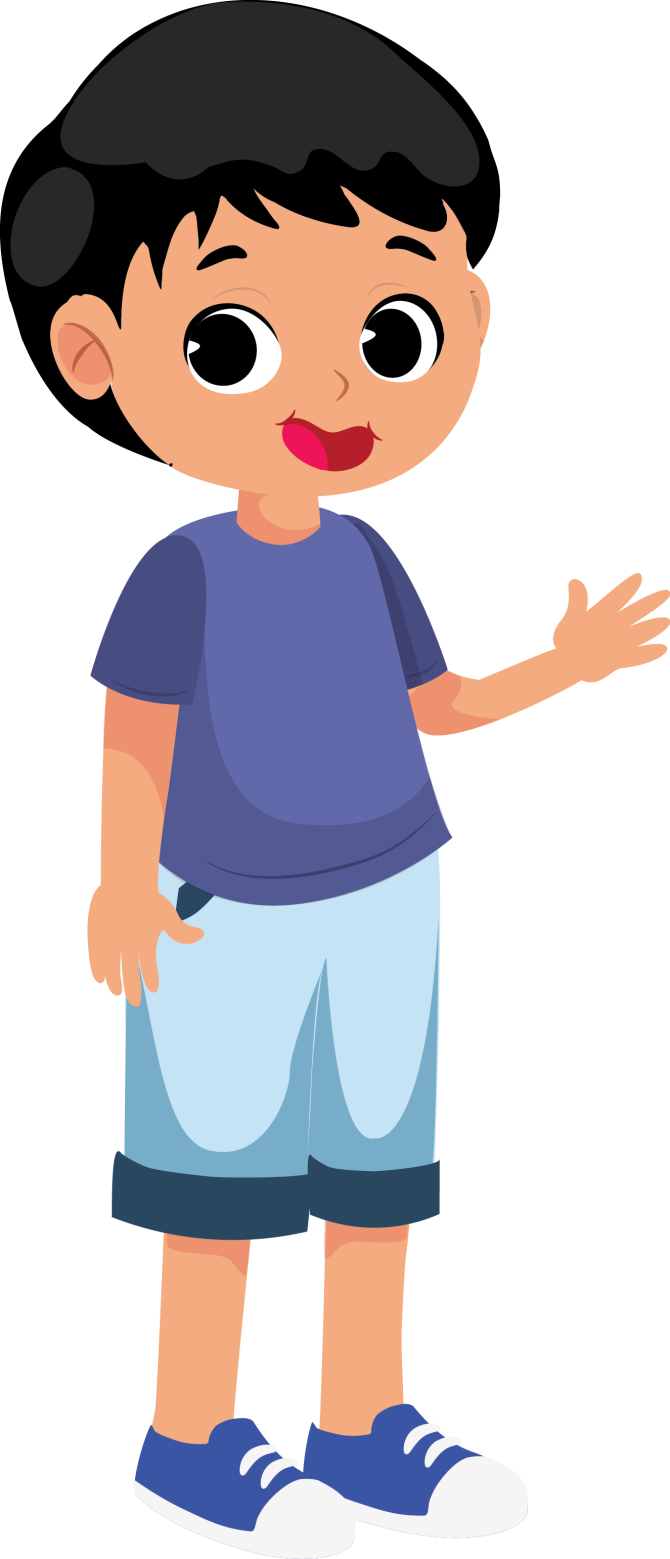 3.  Kalimat Penjelas.
Kalimat yang menjelaskan kalimat utama.
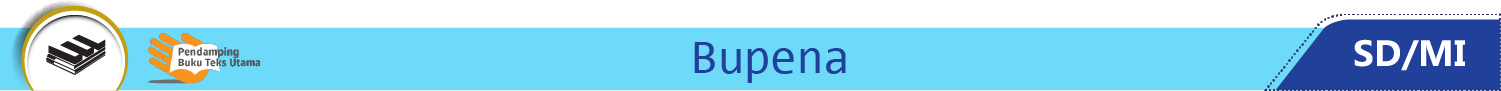 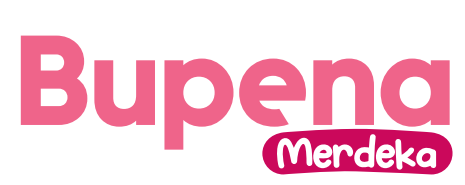 Kalimat utama
Jenis Paragraf
Bekerja di perusahaan rintisan mempunyai beberapa kelebihan. Pertama, kamu bisa berlatih membangun perusahaan dari nol secara langsung. Kedua, kamu bisa bekerja di posisi mana saja yang tersedia di perusahaan, jadi kamu bisa belajar banyak hal dan kemampuan makin meningkat.
1. Paragraf Deduktif.
Kalimat utama terdapat pada awal paragraf.
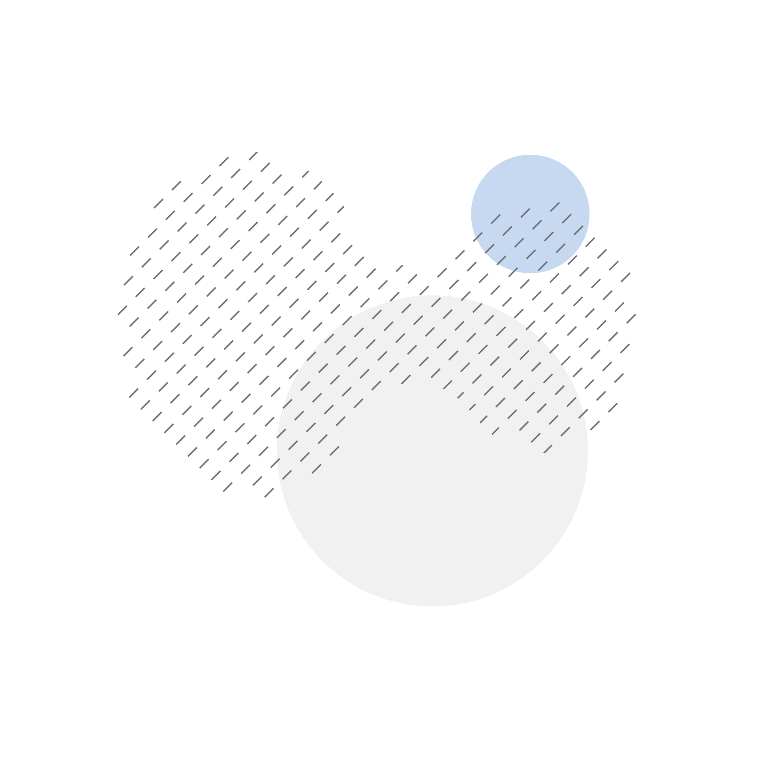 Kalimat penjelas
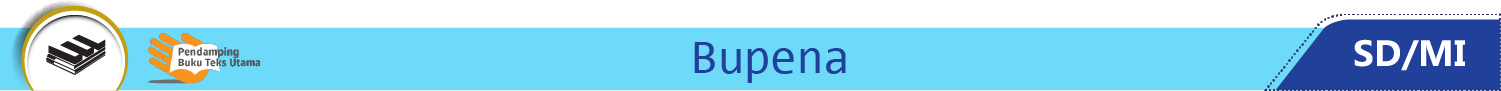 Kalimat penjelas
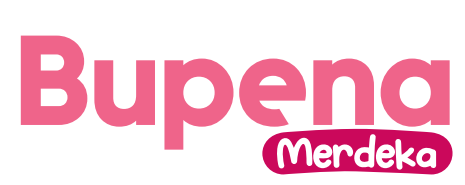 Jenis Paragraf
Secara budaya, kota ini amat kaya akan ragam budaya etnis. Penduduknya relatif terbuka terhadap unsur etnis yang berbeda-beda. Secara geografis, kota ini terletak di daerah yang relatif tinggi, tetapi tidak terlalu tinggi. Itulah tiga hal yang membuat kami merasa amat kerasan tinggal di Kota Bandung.
2. Paragraf Induktif.
Kalimat utama terdapat pada akhir paragraf.
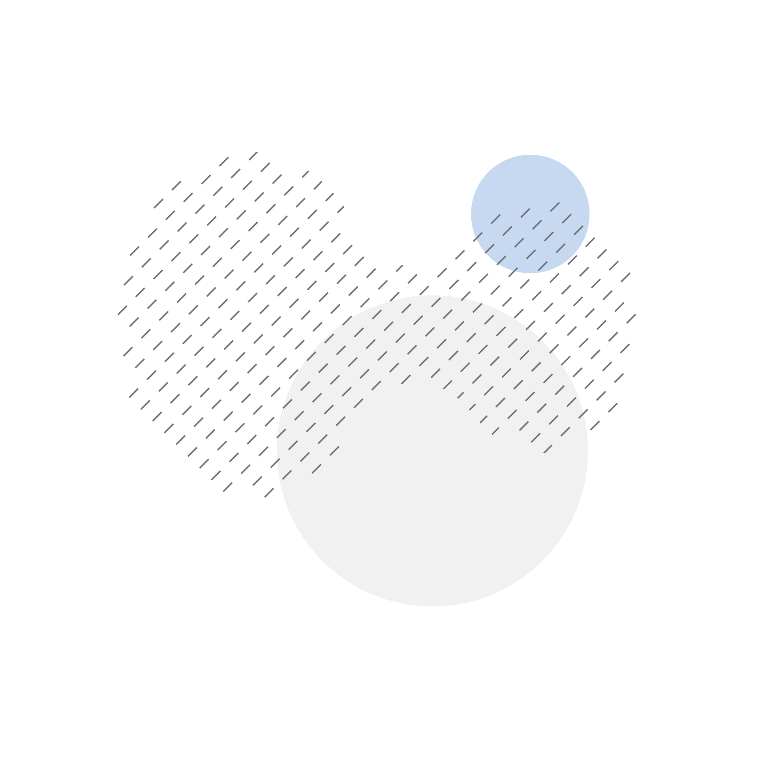 Kalimat utama
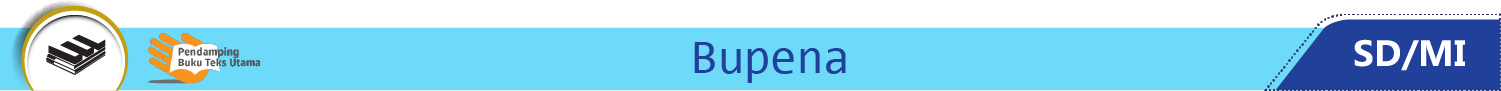 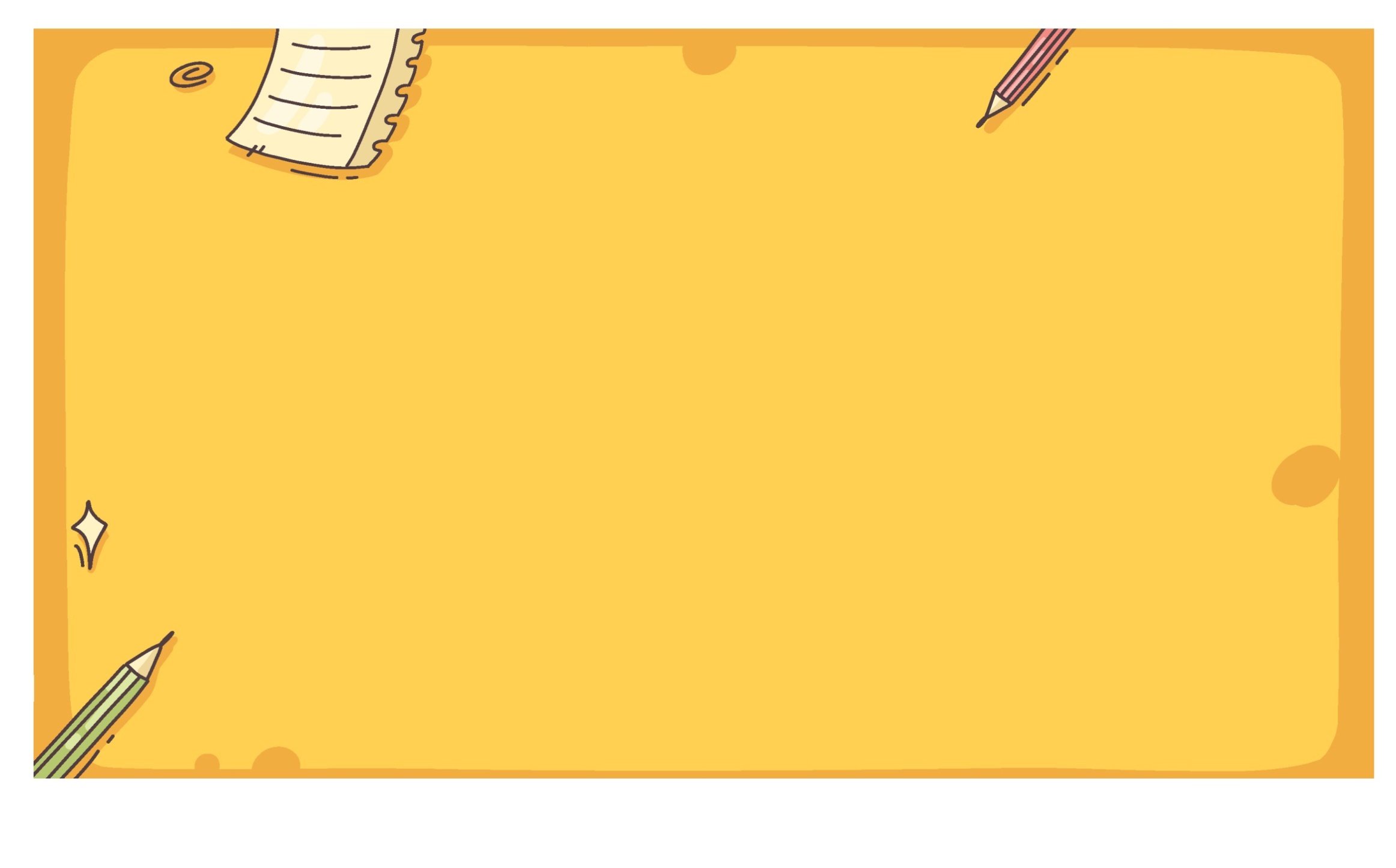 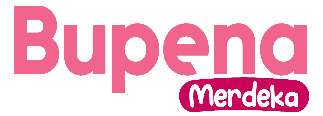 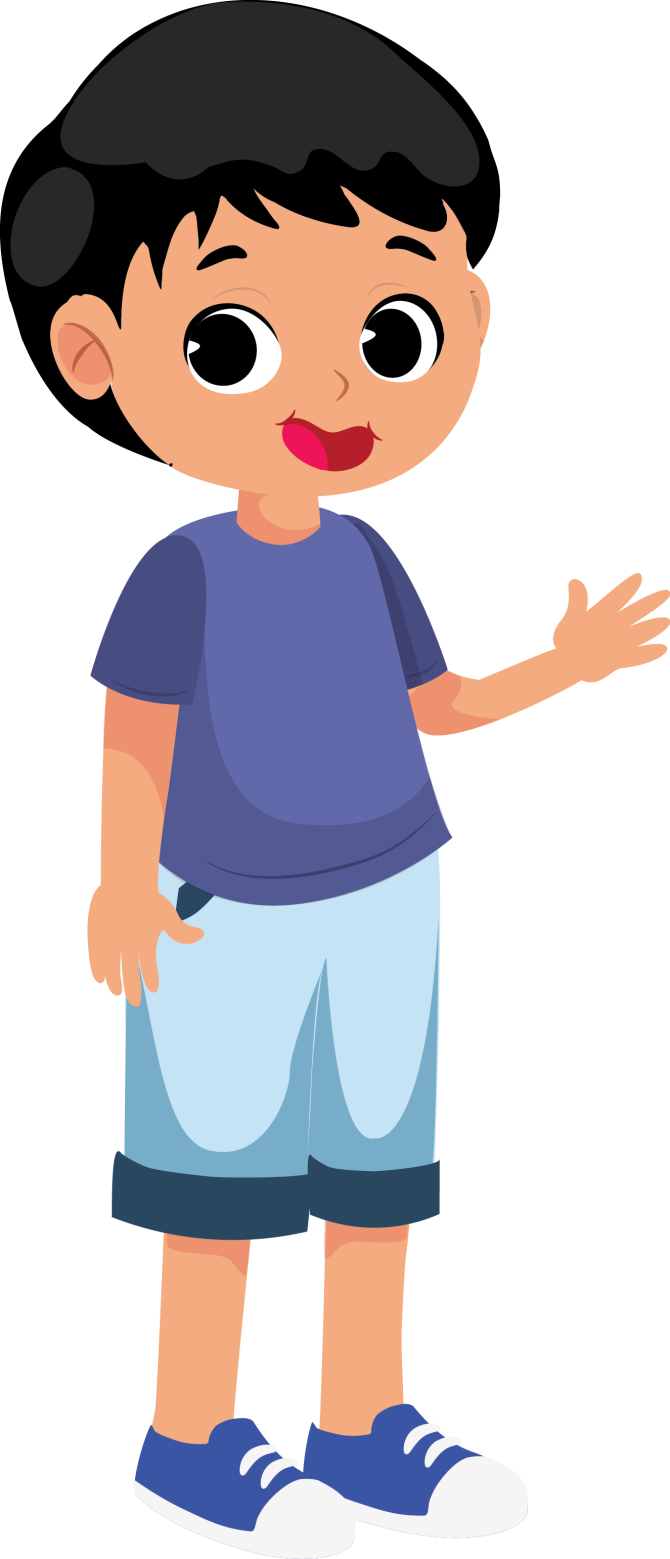 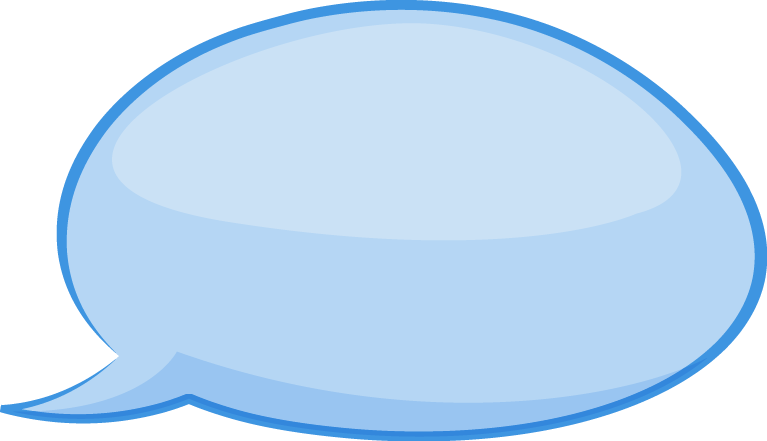 Ayo, bacalah beberapa paragraf dari suatu teks dan coba identifikasi jenis masing-masing paragraf.
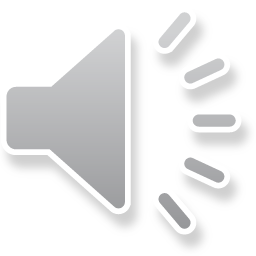 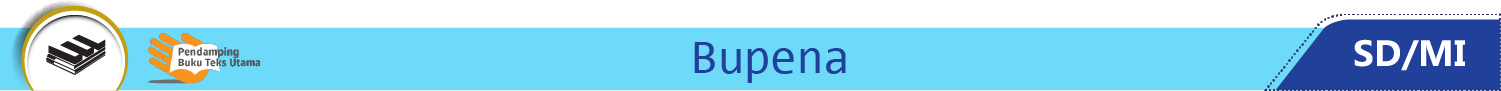 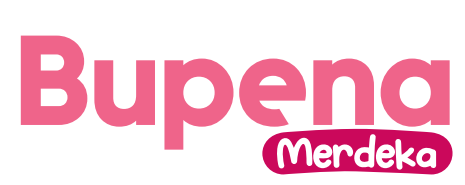 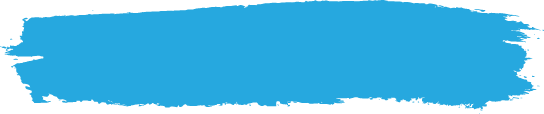 E. Fakta dan Opini
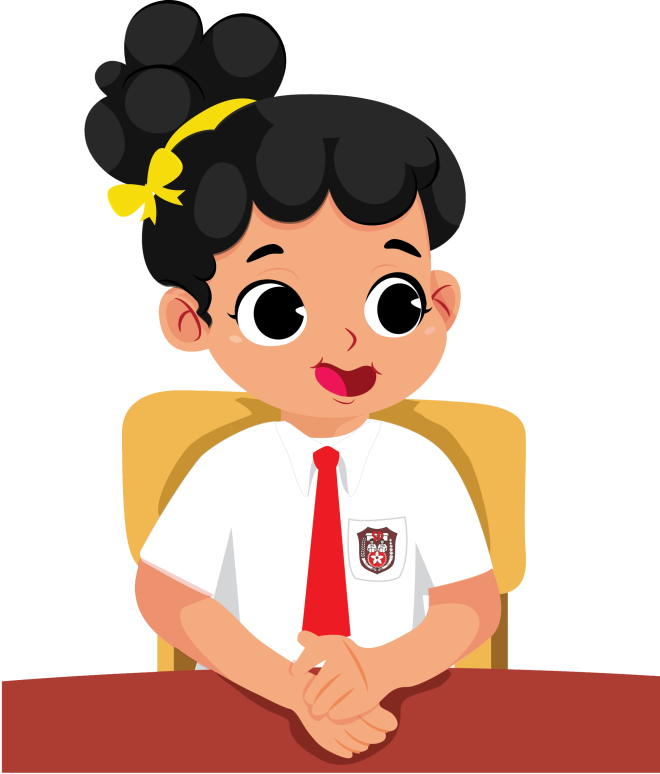 Fakta adalah peristiwa yang benar-benar terjadi. 

Fakta berisi sesuatu yang benar-benar ada dan memiliki data yang akurat.
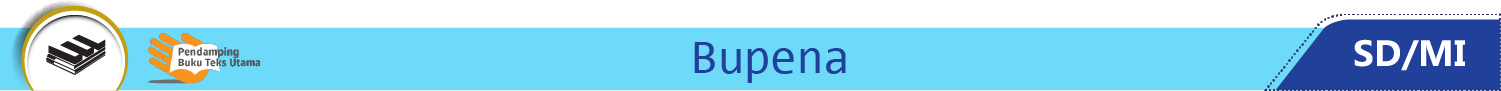 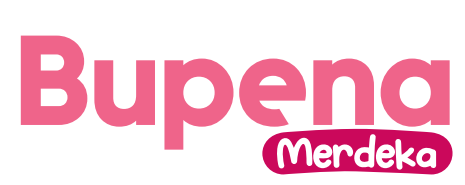 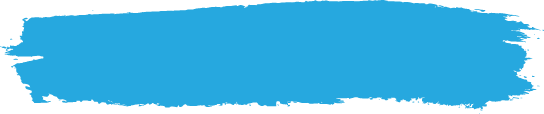 E. Fakta dan Opini
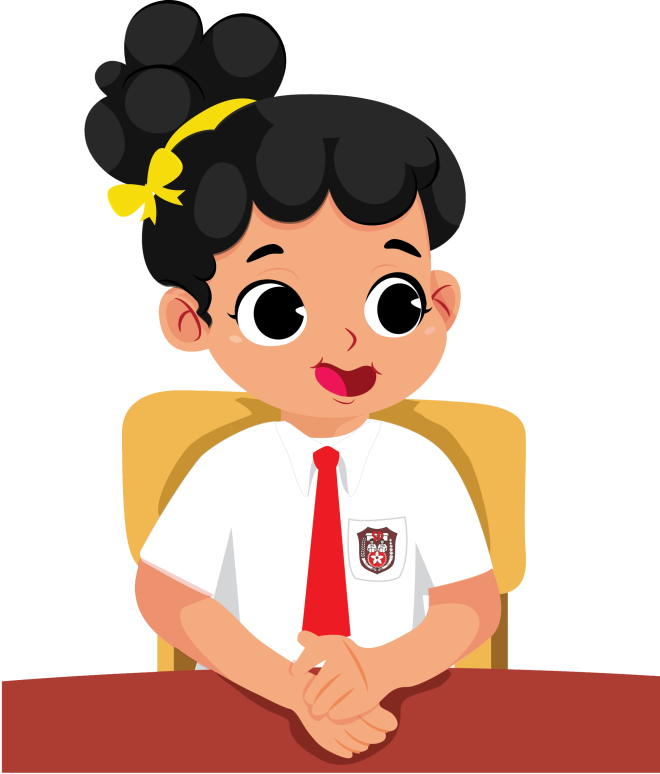 Opini adalah suatu sikap atau pendapat seseorang mengenai sebuah keadaan yang pernah ataupun belum terjadi. 

Pendapat pribadi tersebut dapat benar bahkan dapat juga salah.
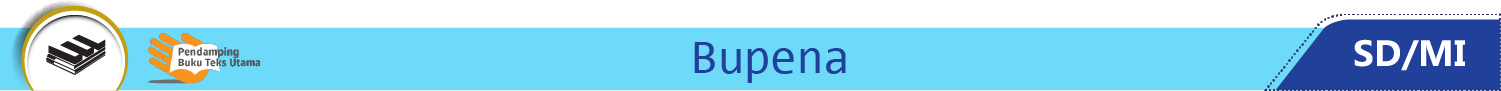 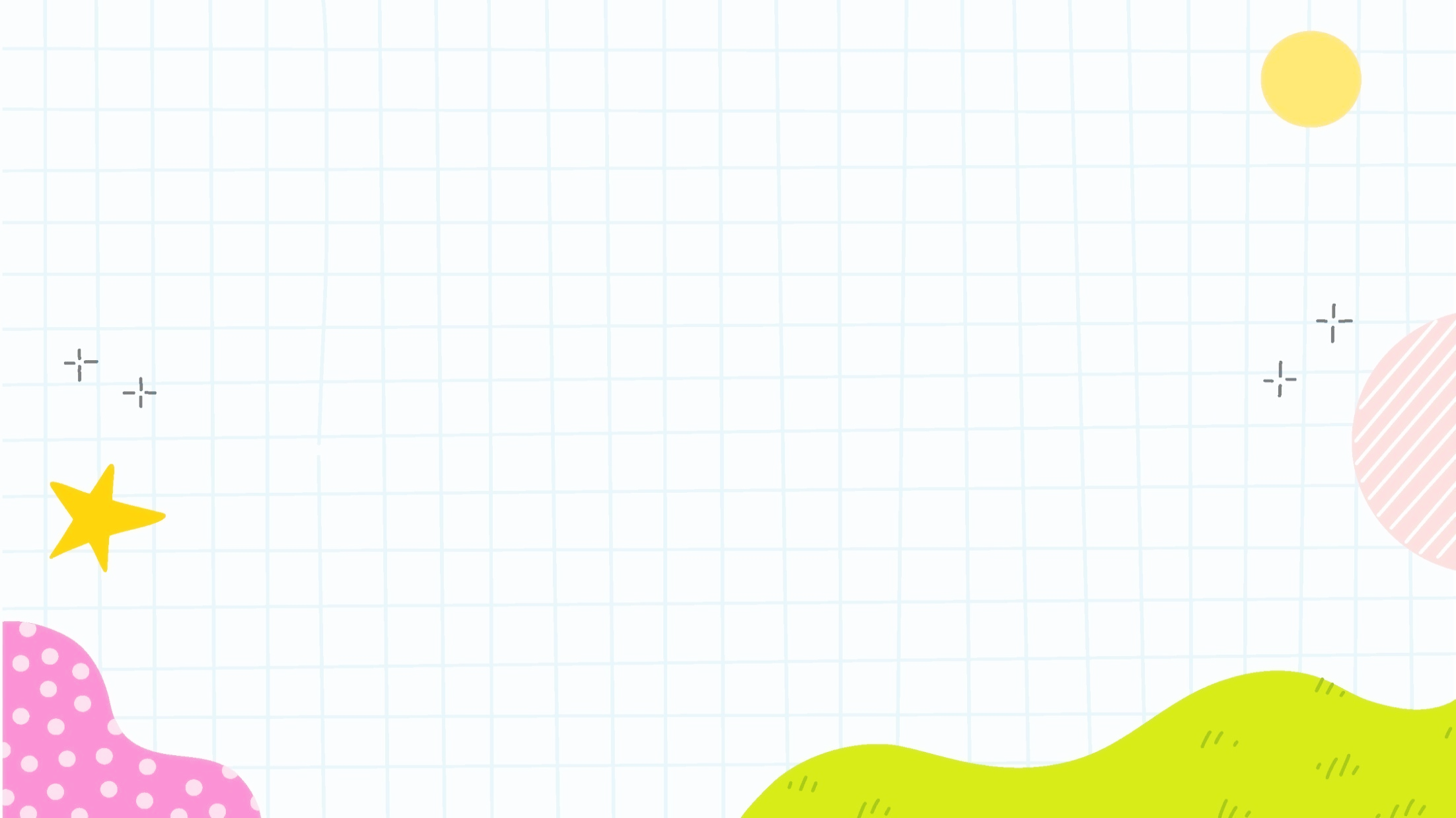 Contoh fakta dan opini pada paragraf:
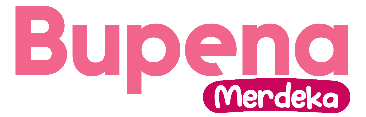 (1) Ikan laut sudah sangat populer karena khasiatnya untuk perkembangan otak dan kesehatan jantung. (2) Adapun kandungan nutrisi penting dalam ikan laut, yaitu protein, vitamin D, dan sumber omega-3 terbaik. (3) Beberapa jenis ikan seperti salmon dan tuna memiliki nutrisi omega-3 lebih tinggi dari jenis ikan yang lainnya.
Kalimat 
Opini
(1)
Kalimat Fakta (2) dan (3)
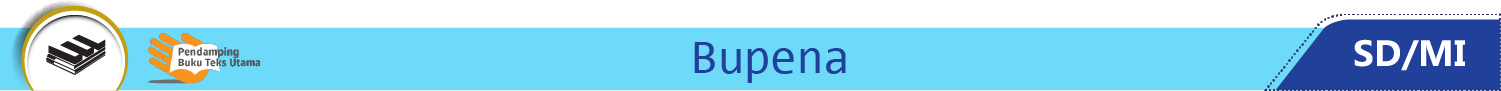 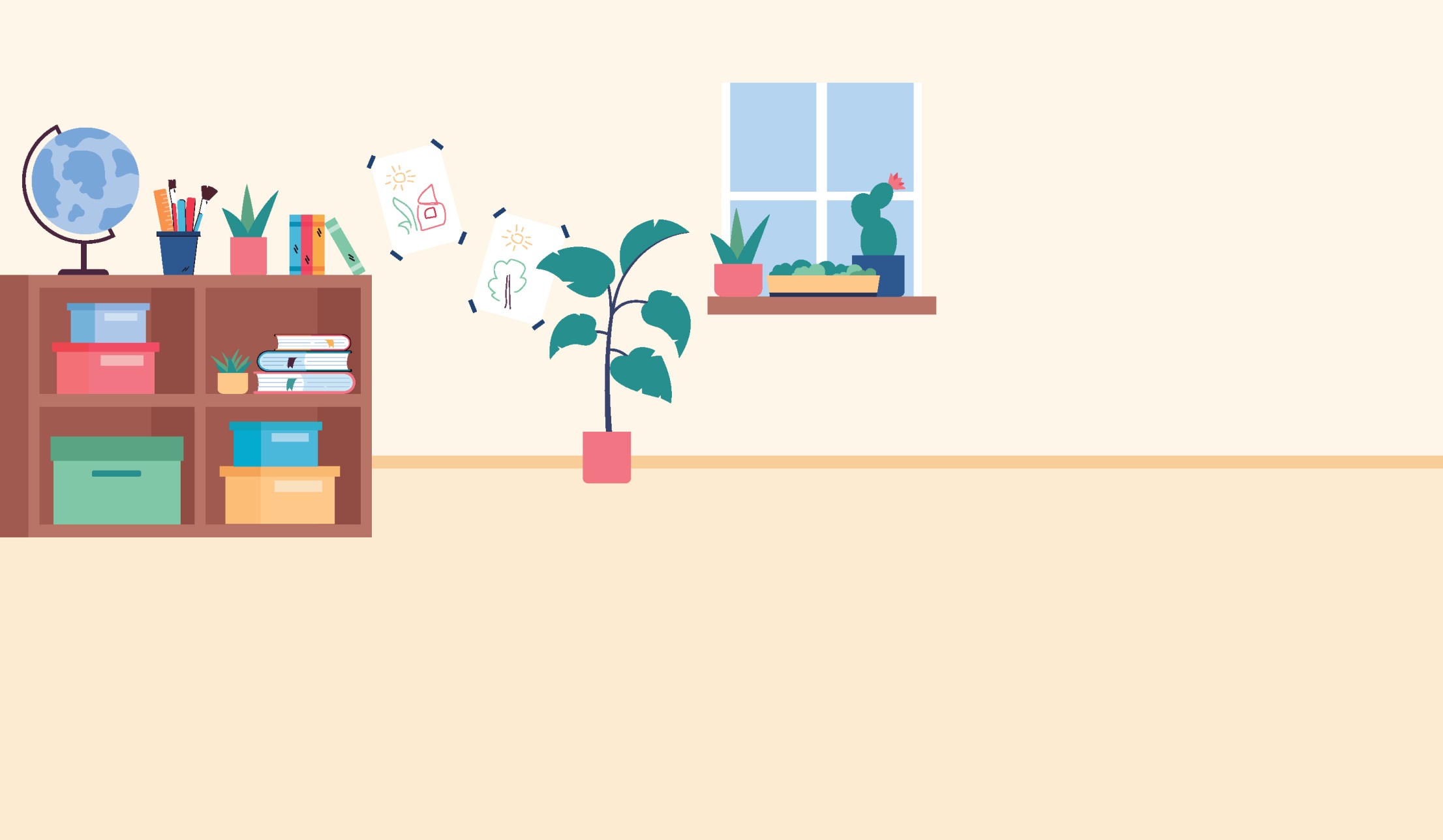 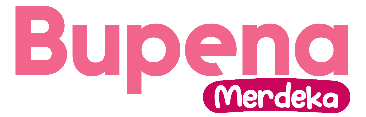 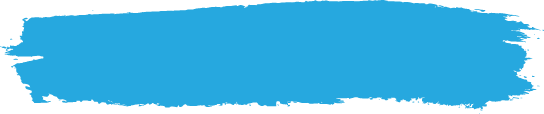 F. Menulis dan Swasunting Cerita
Saat menulis cerita, gunakan ketentuan dan kaidah penggunaan bahasa Indonesia yang kamu pelajari sebelumnya.
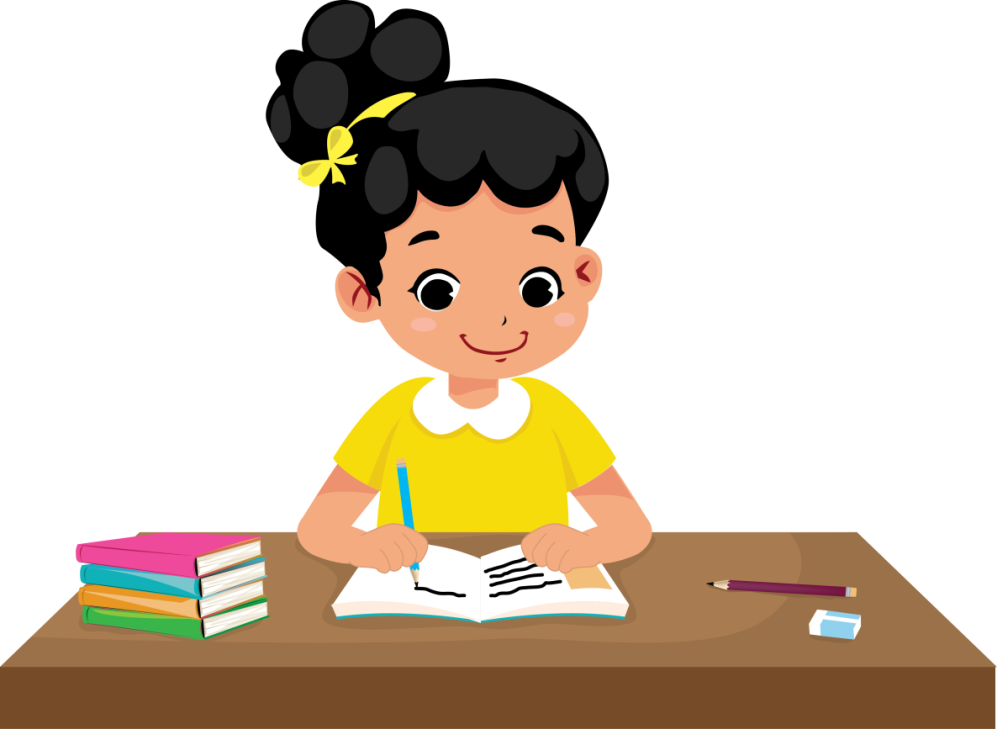 Menyunting artinya memeriksa dan memperbaiki tulisan.
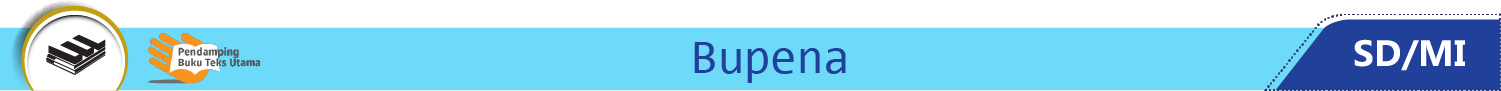 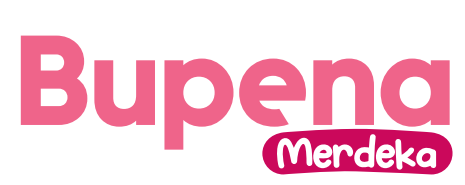 Menulis Cerita
Perhatikan penulisan huruf, ejaan, tanda baca, diksi, dan unsur kalimat lainnya.
Tulislah juga struktur awal, tengah, dan akhir cerita.
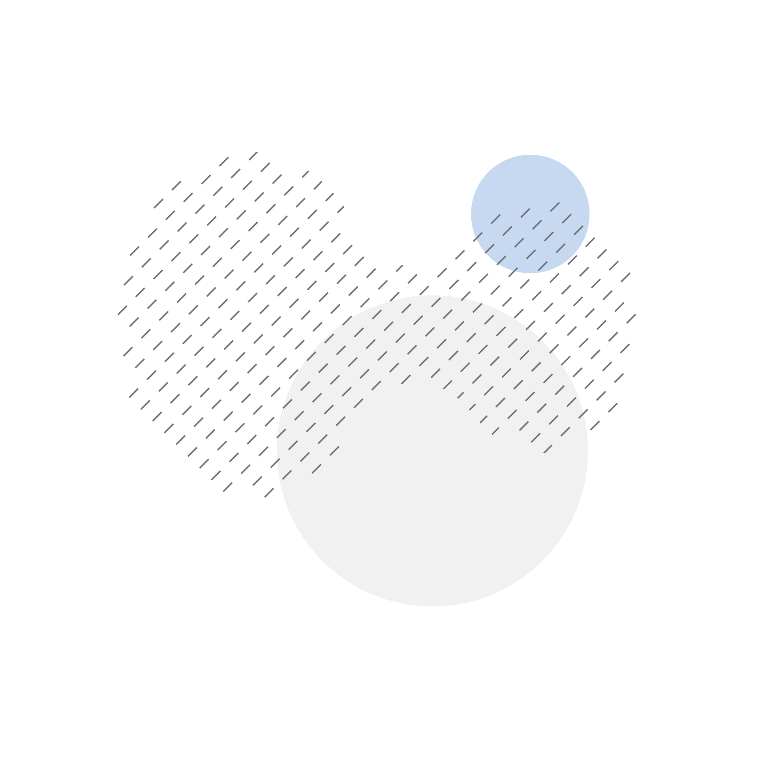 Contoh:  penggunaan bahasa baku, kata sambung, kata depan, awalan, dan lain-lain.
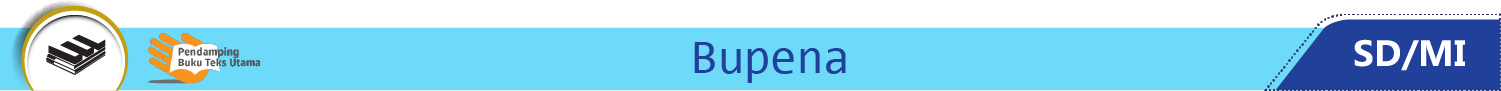 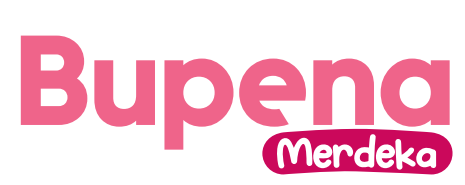 Menyunting Cerita
Menyunting tulisan sendiri disebut swasunting.
Periksa jalan cerita dan kaidah bahasa Indonesia yang tepat.
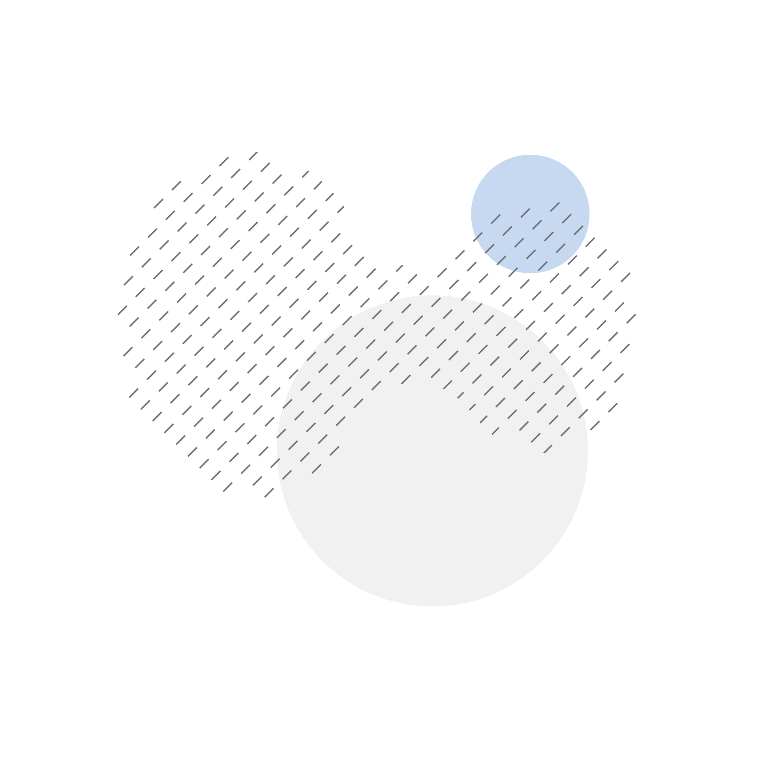 Gunakan Pedoman Umum 
Ejaan Bahasa Indonesia (PUEBI) dan Kamus Besar Bahasa Indonesia (KBBI) 
untuk memeriksanya.
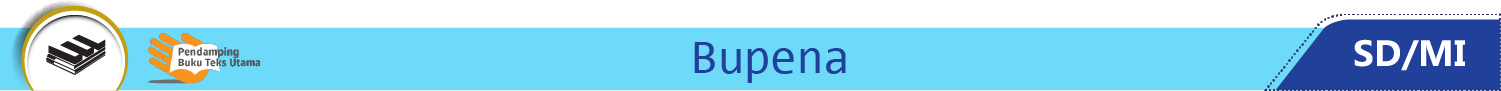